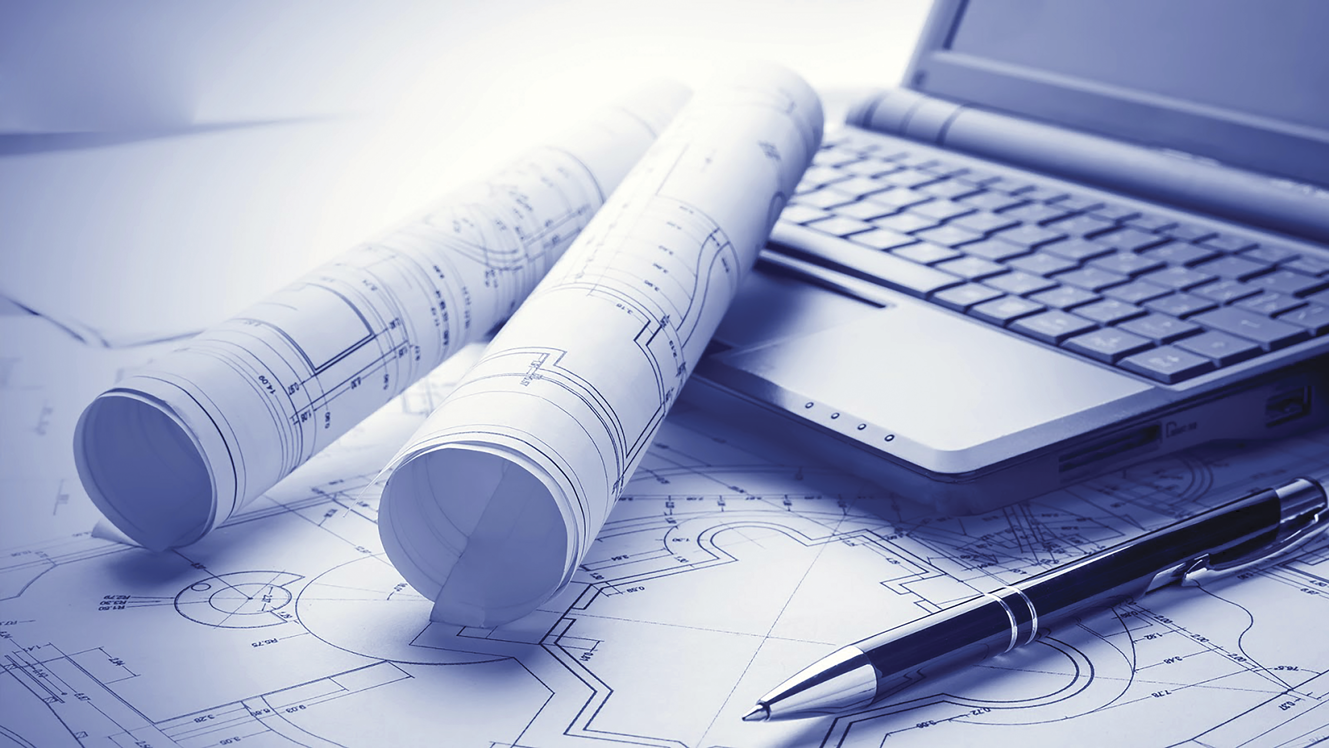 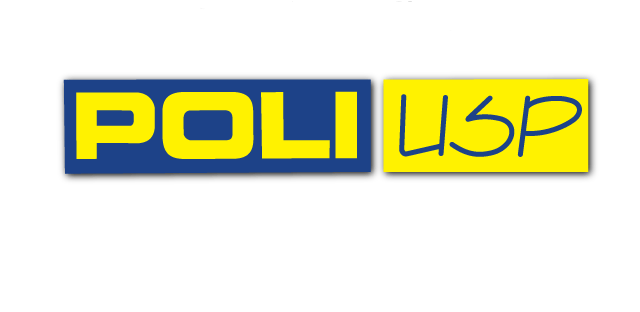 PME 3380 – Modelagem de Sistemas Dinâmicos (2020)
Professores: Agenor de Toledo Fleury e Décio Crisol Donha
Arthur Pinho #USP: 10379756
Henrique Aquino #USP: 10772543
Pedro Oliveira #USP: 10335569
Murilo Bono #USP: 10274565

2020
1
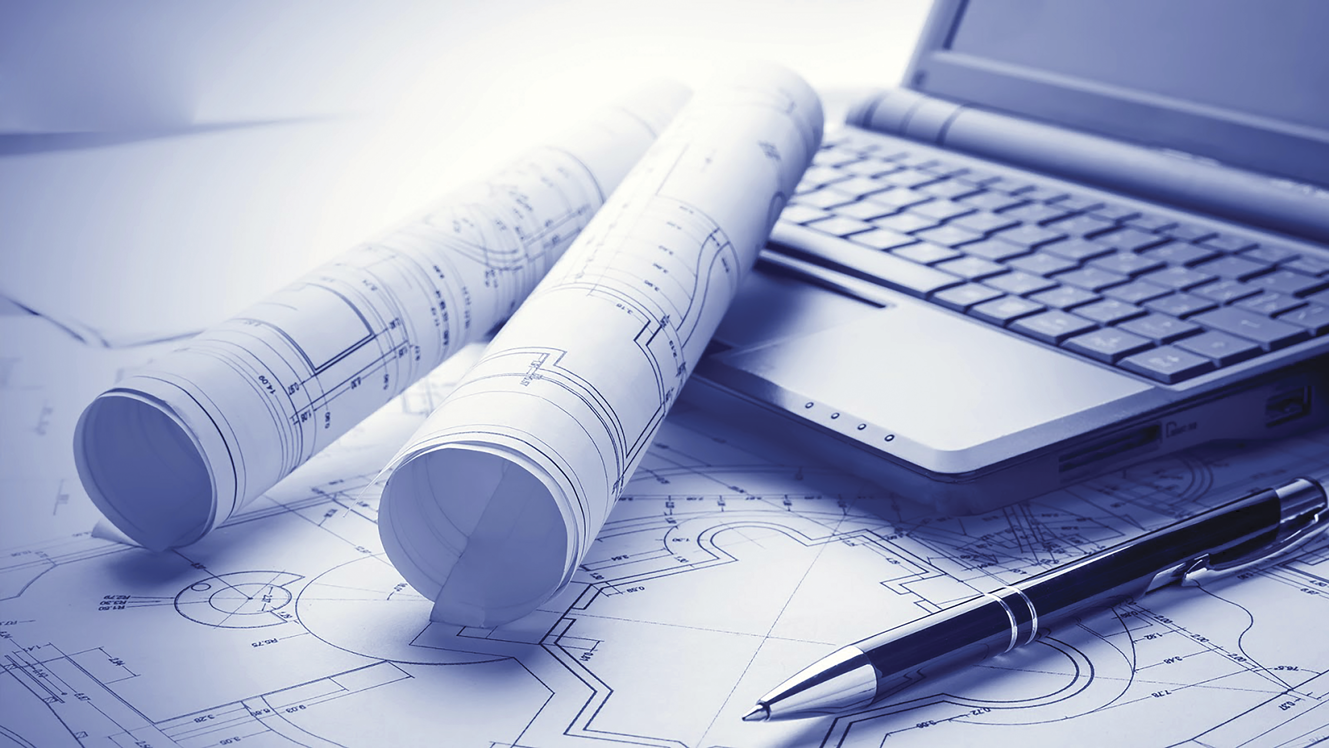 ANÁLISE DA MODELAGEM DA MECÂNICA DE UM PEIXE ROBÓTICO
2
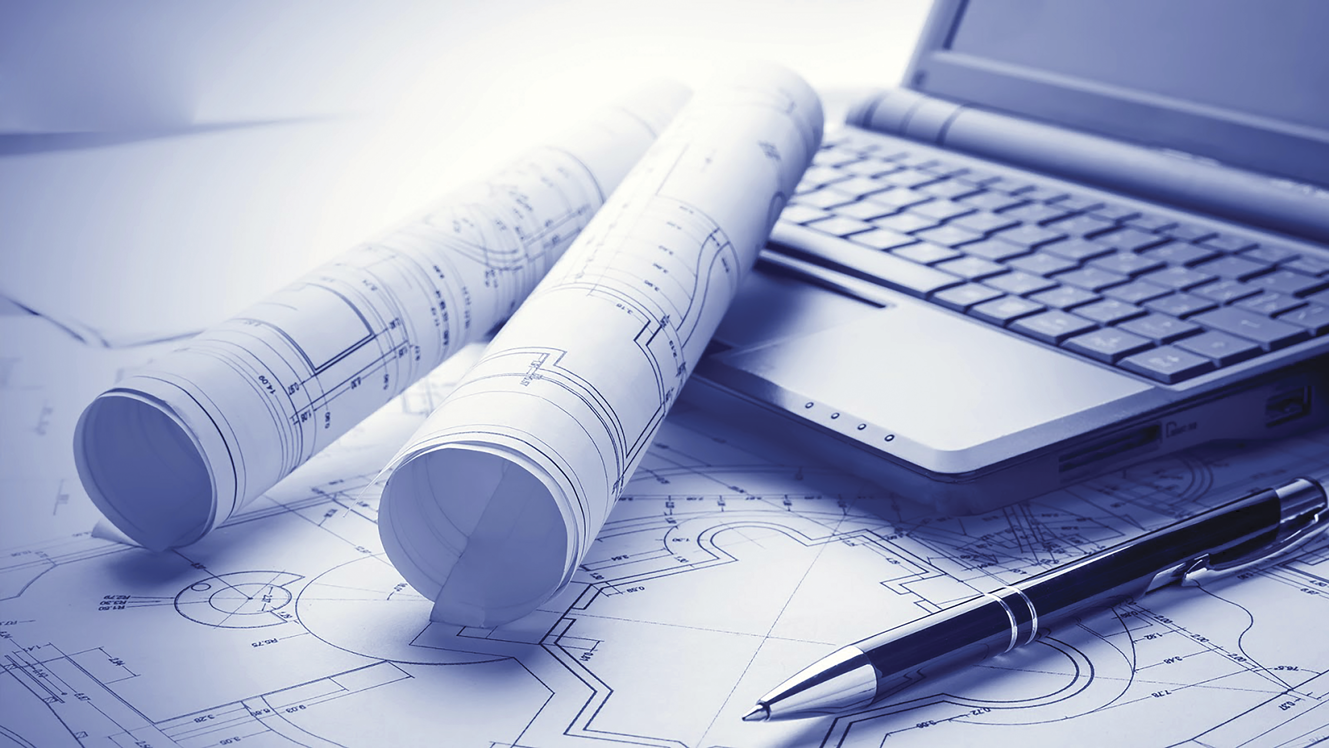 Introdução
3
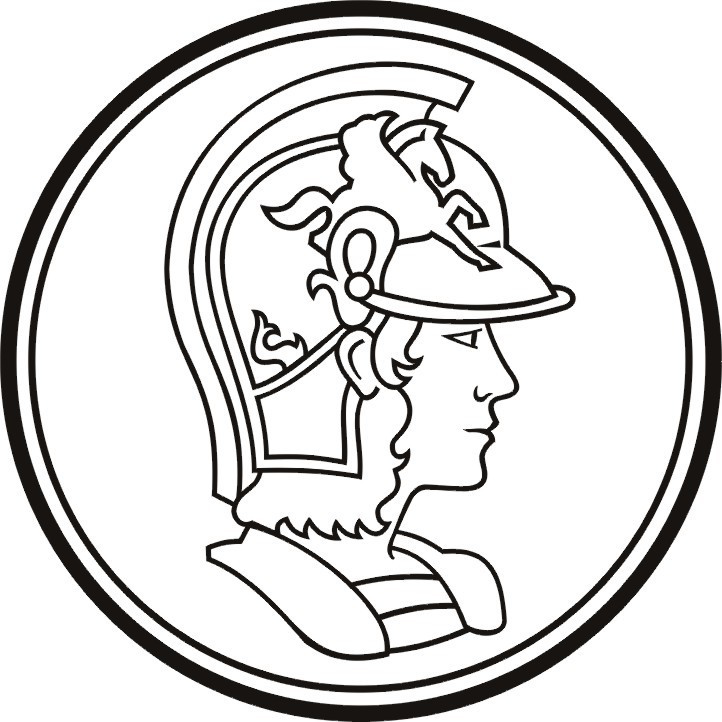 Introdução
Em anos recentes, a fascinante abordagem robótica de comportamentos e movimentos biológicos têm sido cada vez mais explorada. Como um exemplo, observa-se o crescente desenvolvimento de animais biônicos pela empresa FESTO
Neste campo de estudo, destaca-se o foco dado a peixes e demais animais aquáticos, justificada pela motivação em se obter Veículos Não-Tripulados Subaquáticos (AUVs) com maior eficiência e manobrabilidade (YU; WANG, 2005)
Dentre as vertentes mais citadas no estudo dos peixes, encontra-se a capacidade de autopropulsão
Diversos pesquisadores se debruçaram sobre análises a respeito da modelagem e controle dos peixes robóticos
Protótipo de Peixe Robótico com Autopropulsão
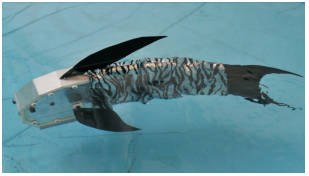 Fonte: Malec, Morawski e Zając (2010)
4
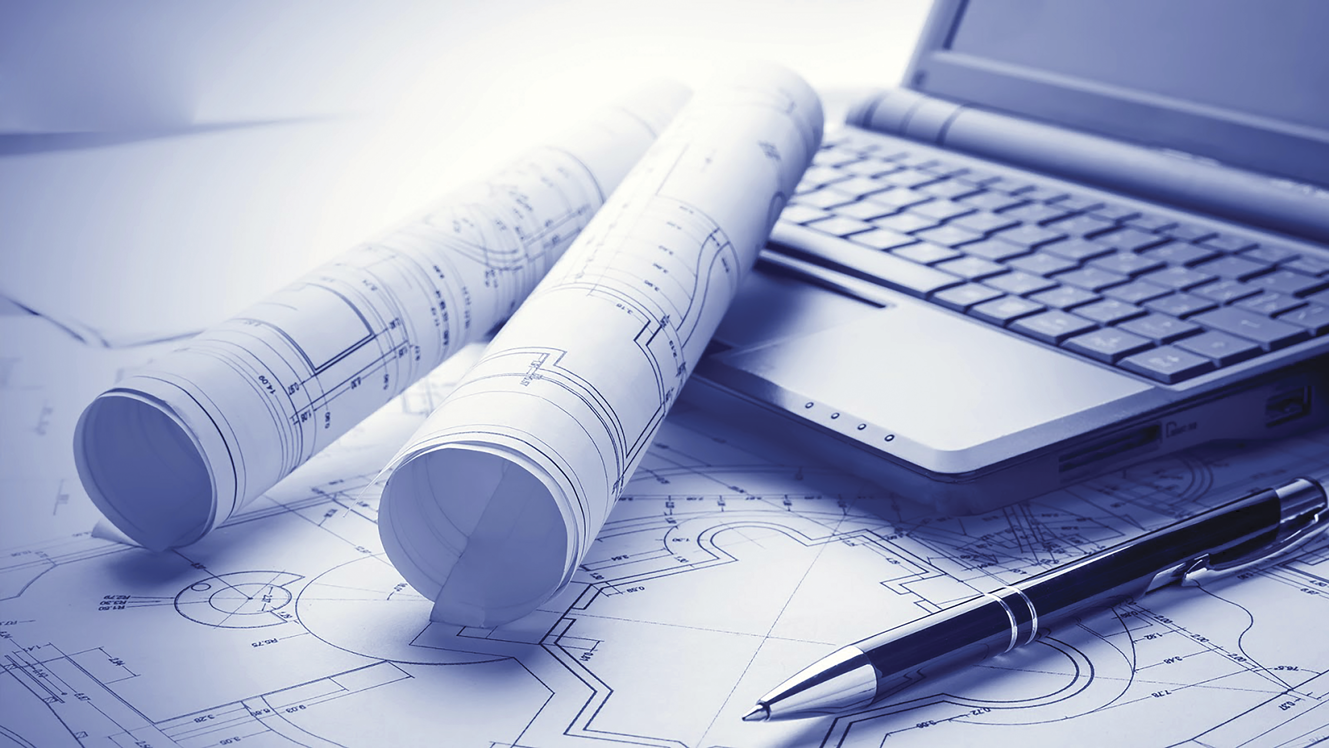 Objetivos e Justificativa
5
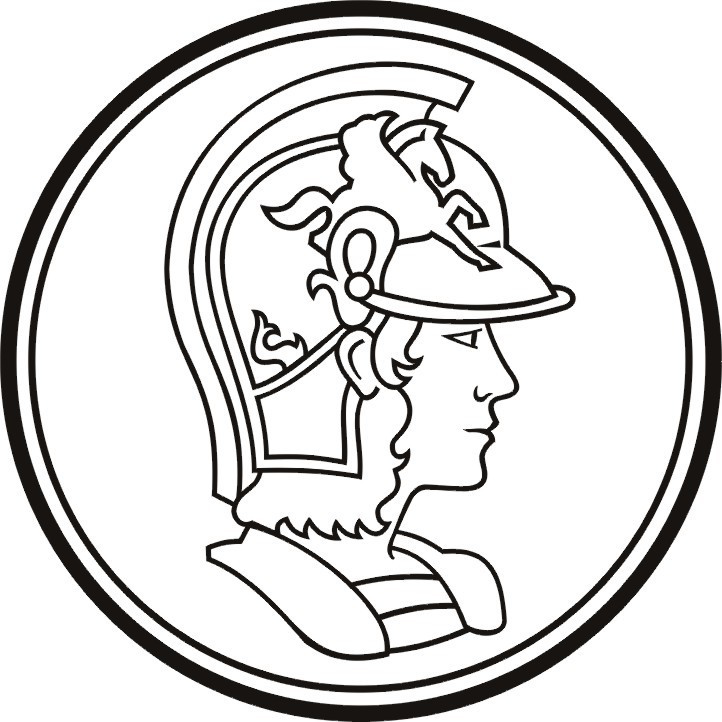 Objetivos e Justificativa
Objetivos
Dado o cenário apresentado, o presente trabalho tem por intenção: desenvolver a modelagem dinâmica de um peixe robótico com capacidade de autopropulsão, dada uma entrada conhecida de um atuador. Como objetivos secundários, espera-se verificar a estabilidade do sistema e analisar as respostas individuais de cada saída frente à diferentes entradas, por meio de funções de transferência e simulação computacional, além de colaborar para o avanço dos estudos já existentes.
Justificativa
O estudo da modelagem de um peixe robótico, além de se enquadrar como um projeto completo quanto ao estudo de modelagem, promove um avanço no estudo do desenvolvimento e otimização de tecnologia subaquática, sendo, pois, de grande interesse e importância para o Engenheiro Mecânico.
6
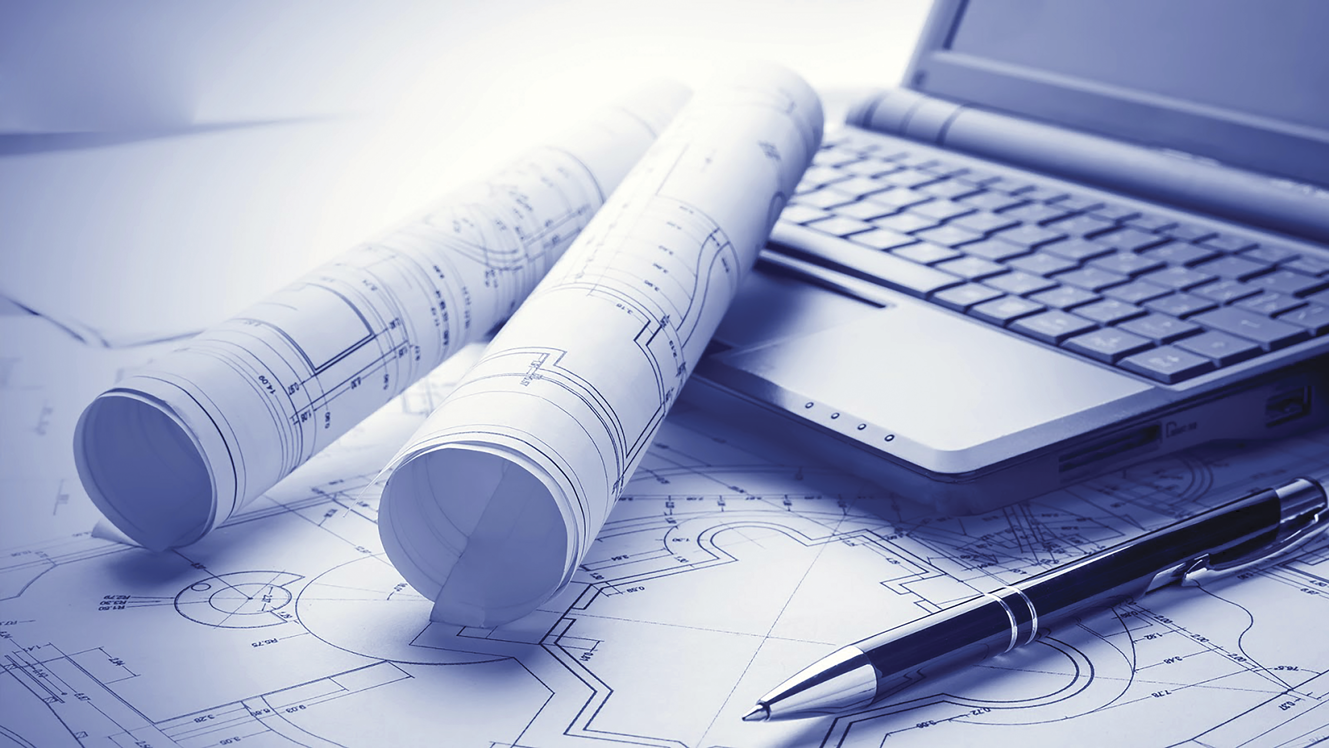 Modelo Físico
7
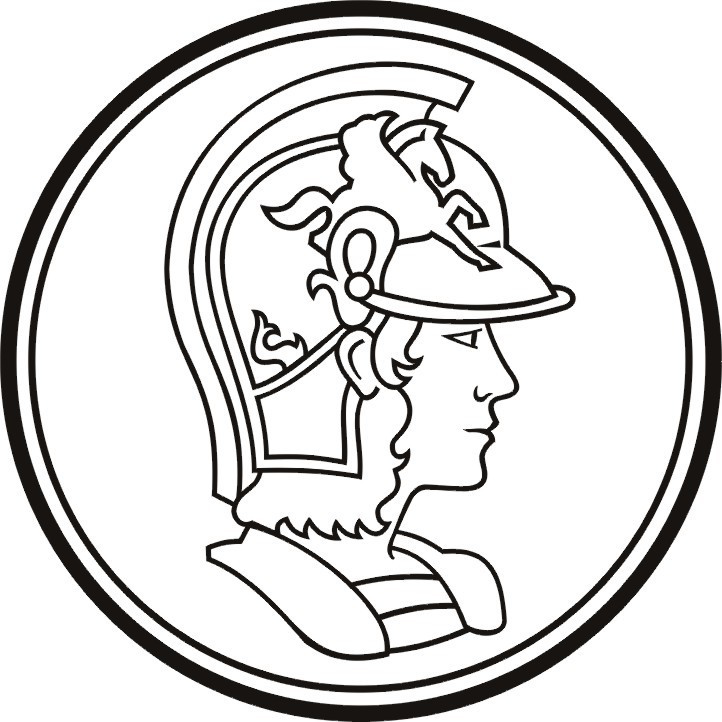 Modelo Físico
Modelo Físico
Frente a inúmeros estudos buscou-se identificar propostas que se aproximassem dos objetivos deste trabalho. Assim, despertou grande interesse o modelo físico e a abordagem sugerida por Nakashima, Ohgishi e Ono (2003)
O seu trabalho remete ao estudo do peixe carangiforme
Nakashima, Ohgishi e Ono (2003) propõem o estudo de um modelo de três barras rígidas com um único atuador, localizado entre a primeira e a segunda barra
Bibliografia Básica
Hipóteses Simplificadoras
Modelo Proposto
Modelo Físico Referência
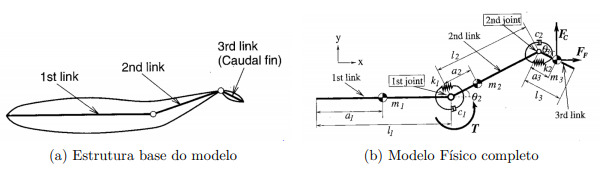 Fonte: : Nakashima, Ohgishi e Ono (2003)
8
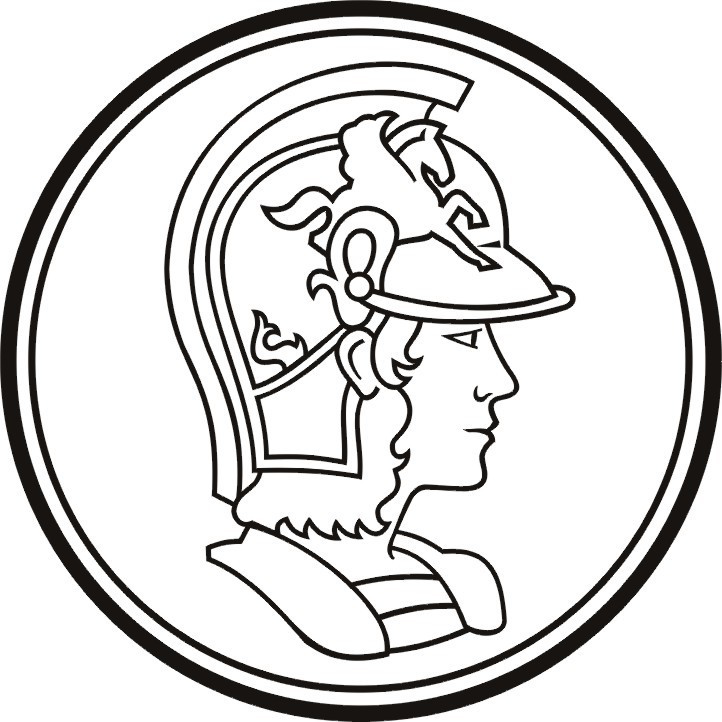 Modelo Físico
Modelo Físico
Bibliografia Básica
Hipóteses Simplificadoras
Modelo Proposto
Sistema composto por barras rígidas unidimensionais, de massa concentrada no centro de massa
Primeira barra sem movimento angular (oscilação em ≈ 1/3 do corpo) e sem deslocamento na direção do eixo y
Forças hidrodinâmicas de inércia (FJ) e sustentação (FV) aplicadas apenas na nadadeira caudal
Força de arrasto (F d) resistiva aplicada no centro de massa do sistema
Influência desprezível da força de arrasto nos deslocamentos e velocidades angulares
Movimento no eixo z será desprezado (desprezados efeitos de gravidade e flutuação)
Oscilações pequenas em torno do ponto de operação
Vibrações do atuador desprezíveis
Atuador com massa desprezível.
9
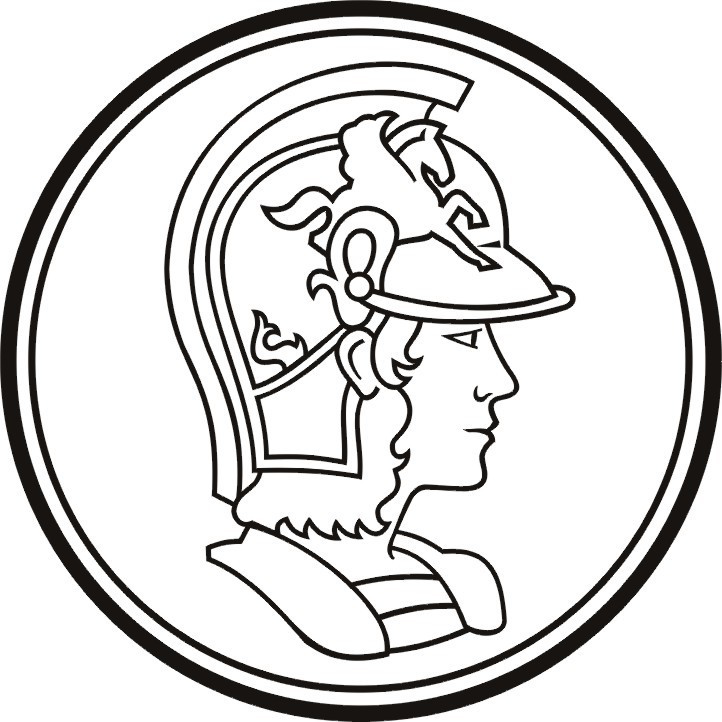 Modelo Físico
Modelo Físico
Bibliografia Básica
Hipóteses Simplificadoras
Modelo Proposto
Obtém-se um modelo físico muito similar ao adotado na referência, porém com adição da análise do movimento transversal e da força de arrasto resistiva
Variáveis de Interesse
Modelo Físico Proposto
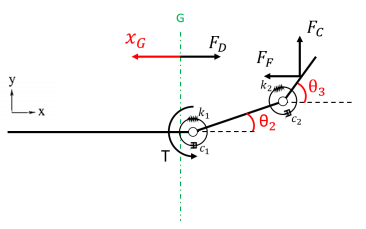 xG: deslocamento transversal do centro de massa do peixe
x˙G: velocidade transversal do centro de massa do peixe
θ2: ângulo da segunda barra
θ˙2: velocidade angular da segunda barra
θ3: ângulo da terceira barra
θ˙3: velocidade angular da terceira barra.
Fonte: Autoral
10
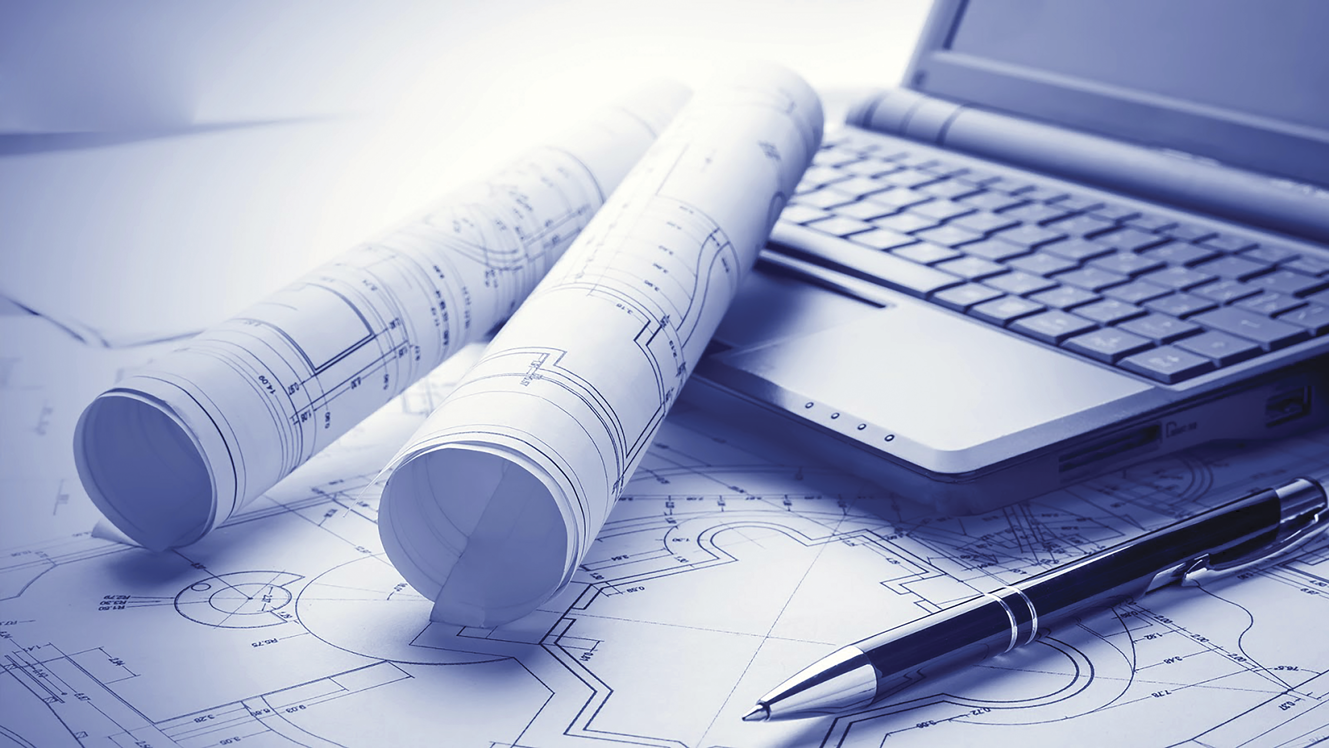 Modelagem Matemática
11
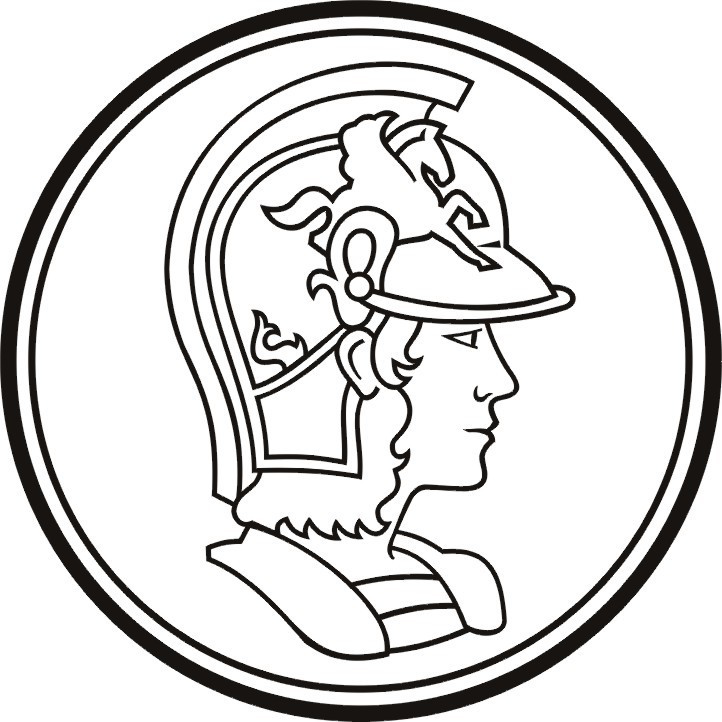 Parâmetros Dimensionais
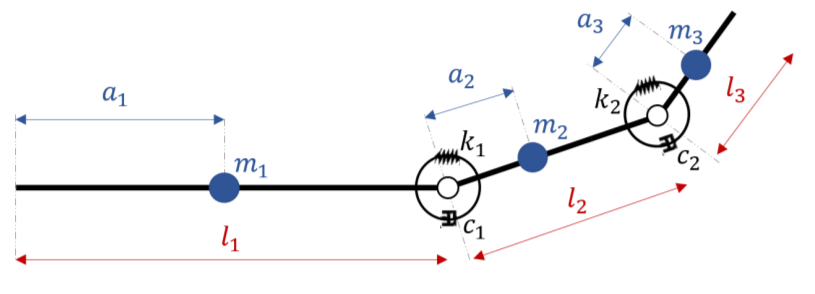 Fonte: autores
12
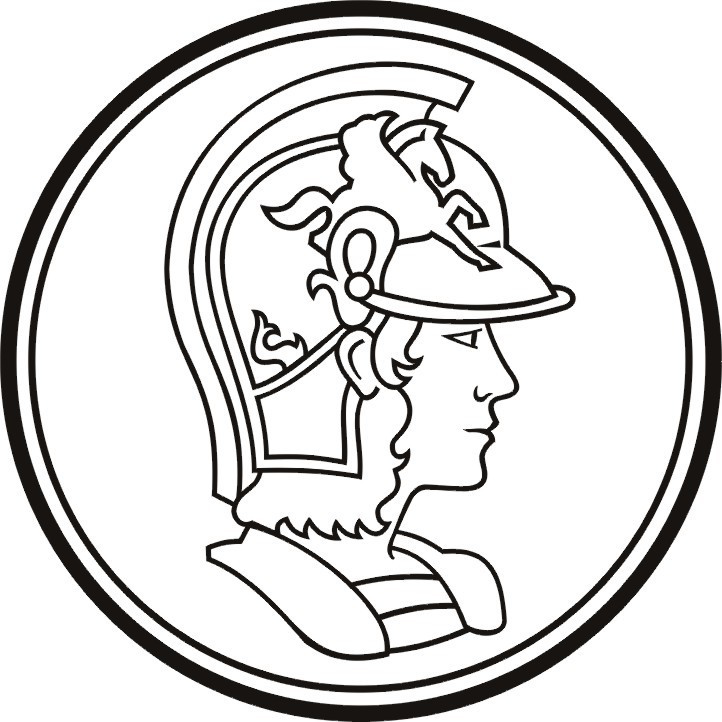 Equações Básicas do Mecanismo
Metodologia
Segunda Lei de Newton
Variáveis lineares
Variáveis angulares
Aplicação do método Lagrange-Euler
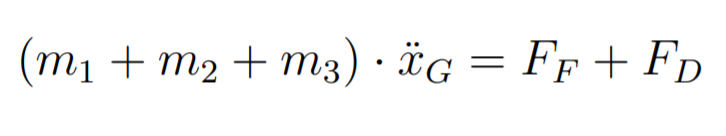 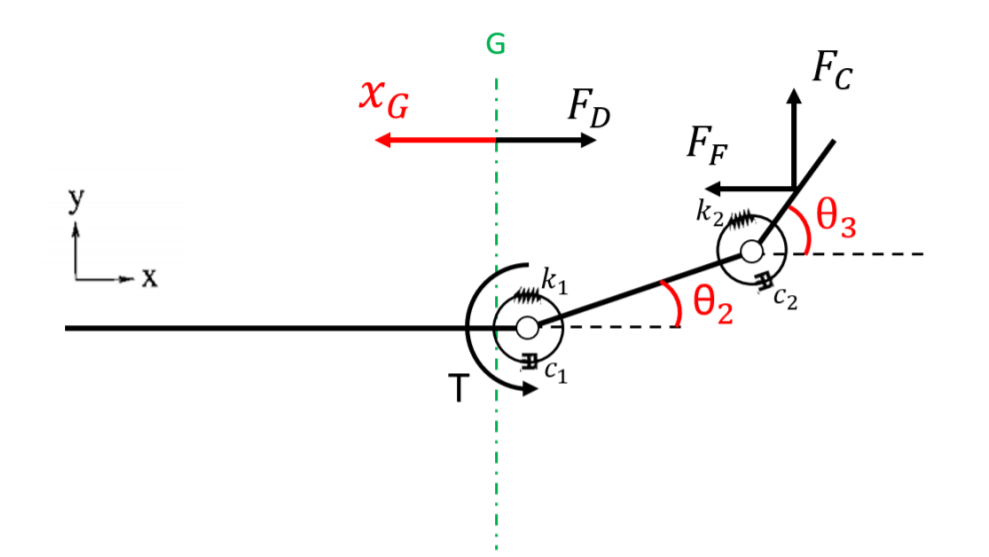 13
Fonte: autores
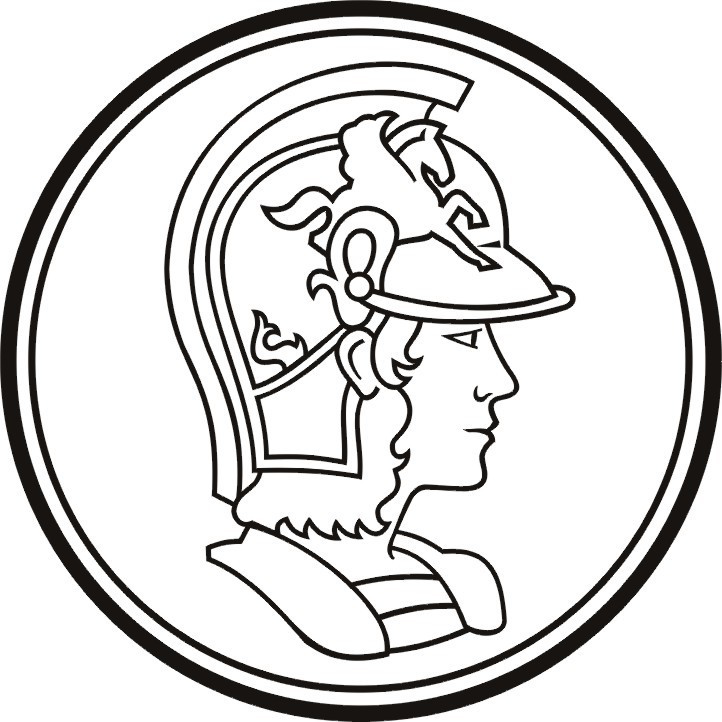 Equações Básicas do Mecanismo
Metodologia
Equações de Lagrange-Euler
Variáveis lineares
Variáveis angulares
Aplicação do método Lagrange-Euler
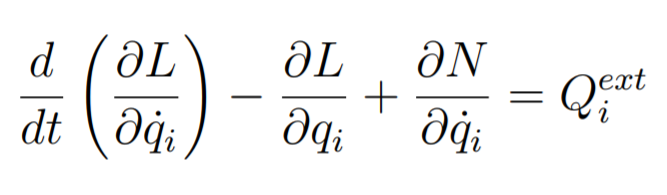 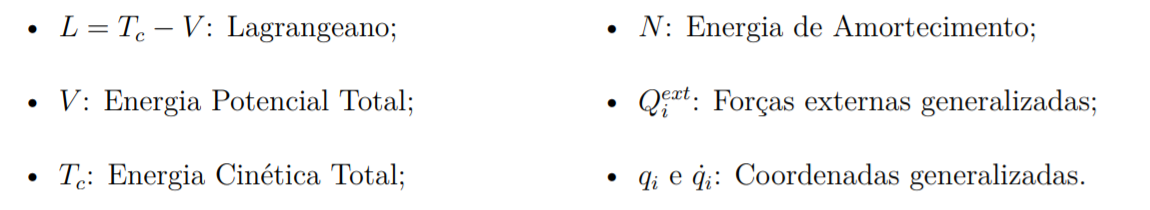 14
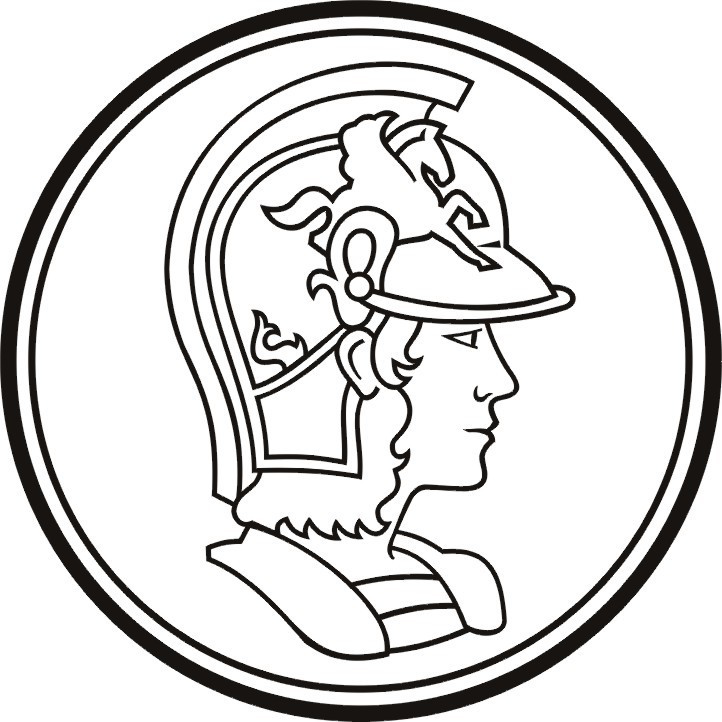 Equações Básicas do Mecanismo
Metodologia
Centros de massa e velocidades de cada barra
Variáveis lineares
Variáveis angulares
Aplicação do método Lagrange-Euler
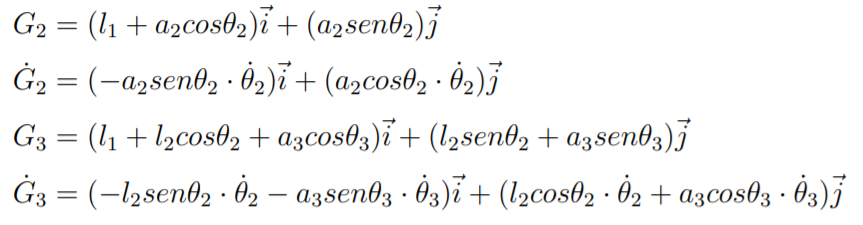 Energias e forças:
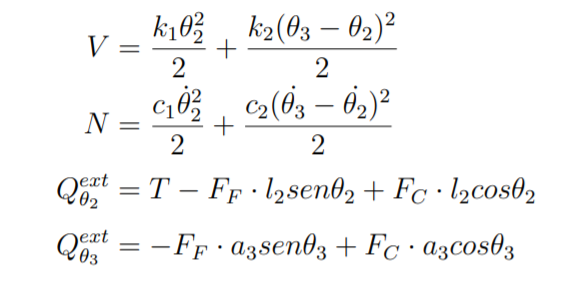 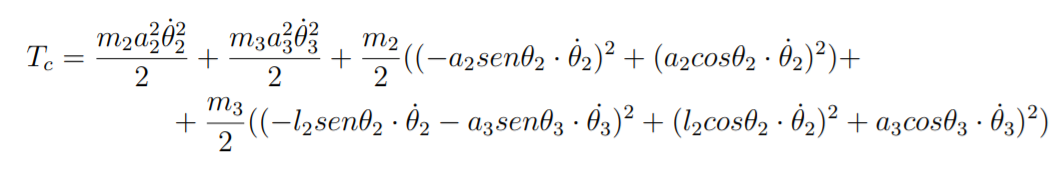 15
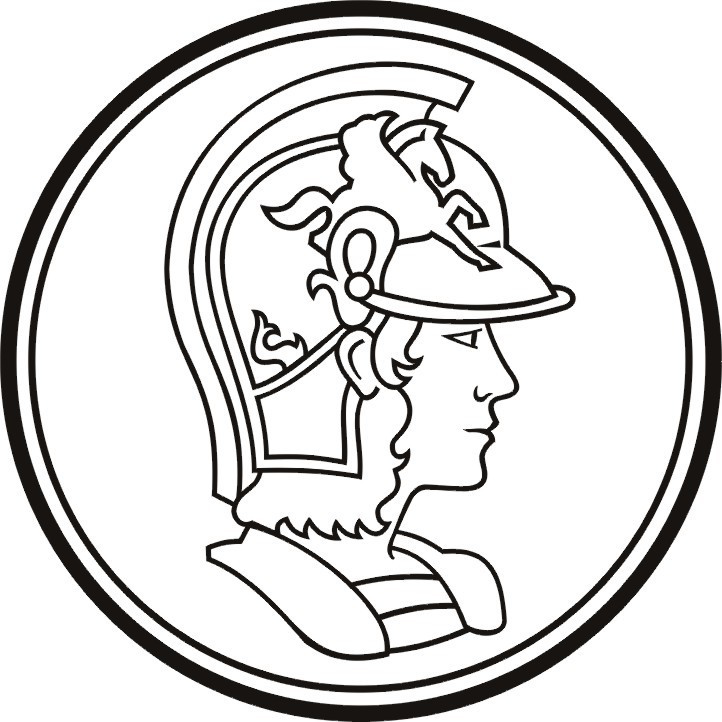 Equações Básicas do Mecanismo
Metodologia
Observações
Variáveis lineares
Variáveis angulares
Aplicação do método Lagrange-Euler
Resultados condizentes com os apresentados por Nakashima, Ohgishi e Ono (2003)


Validação da modelagem desenvolvida por Lagrange-Euler
Substituindo nas Equações de Lagrange-Euler
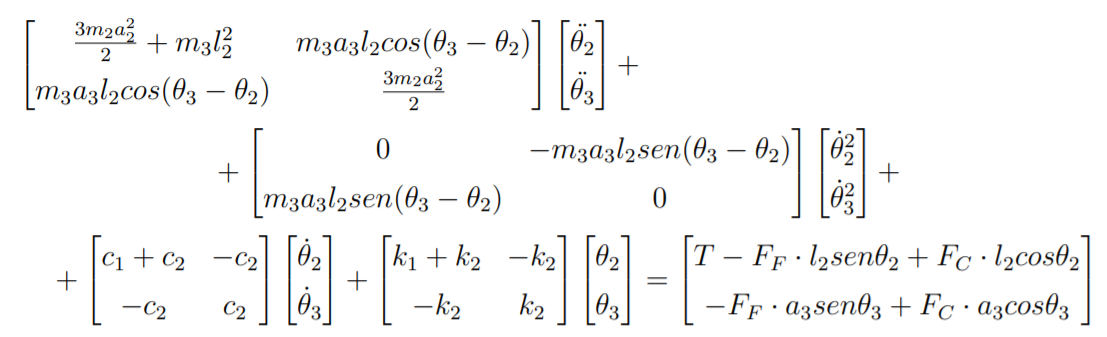 16
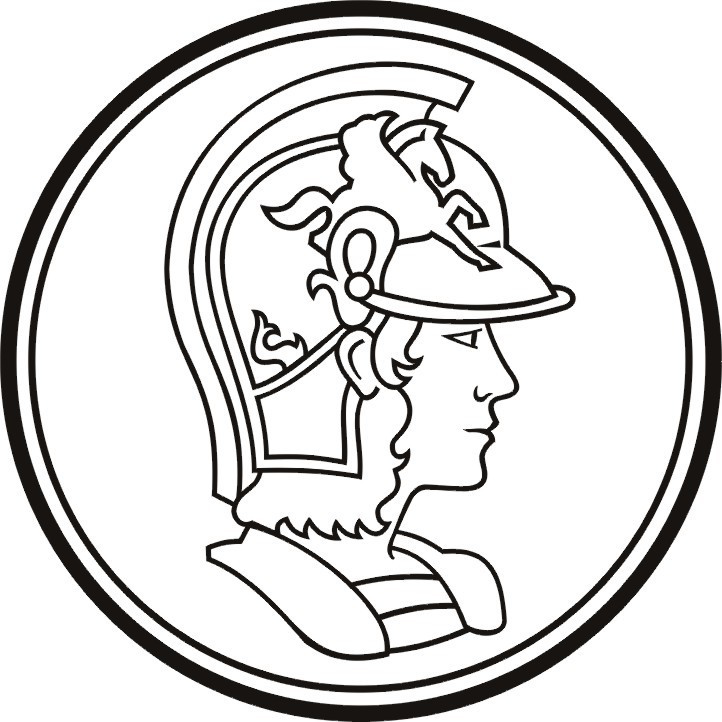 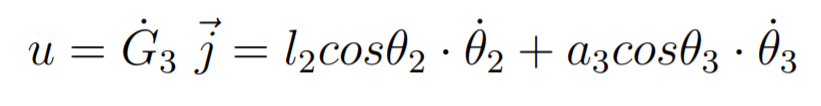 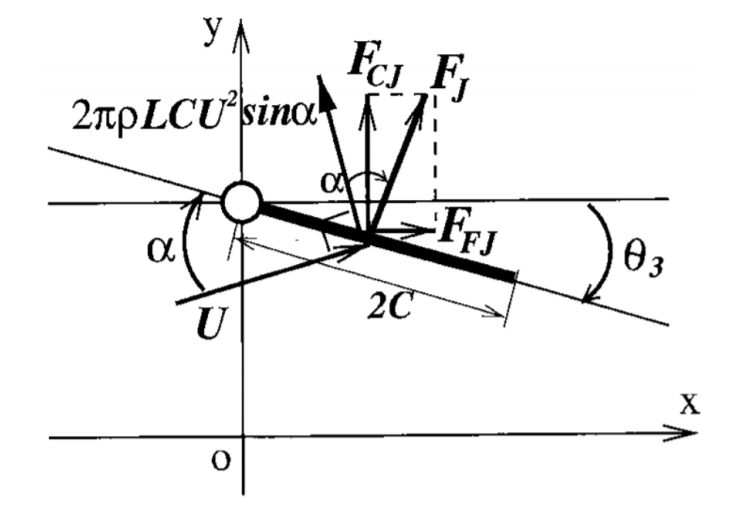 Adaptação
Nakashima, et al. (2003)
17
Fonte: Nakashima, et al. (2003)
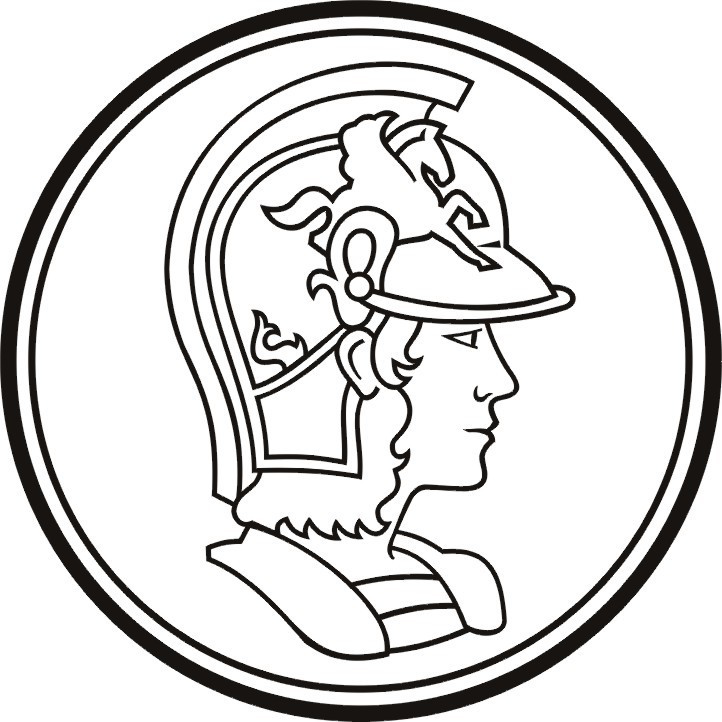 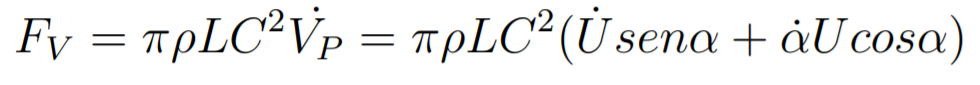 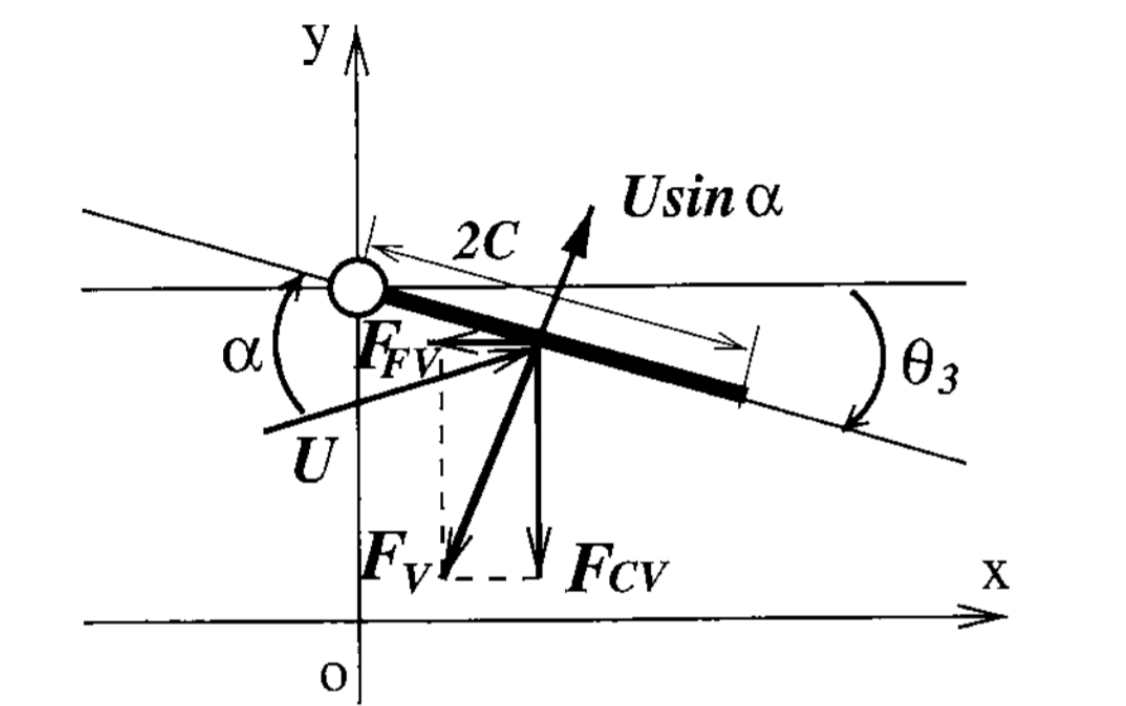 Fonte: Nakashima, et al. (2003)
18
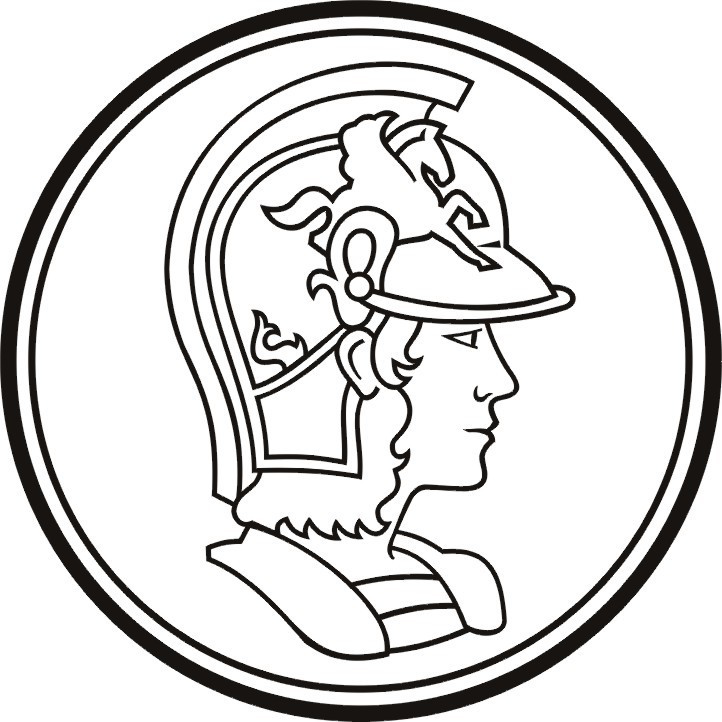 Equações Finais de Movimento
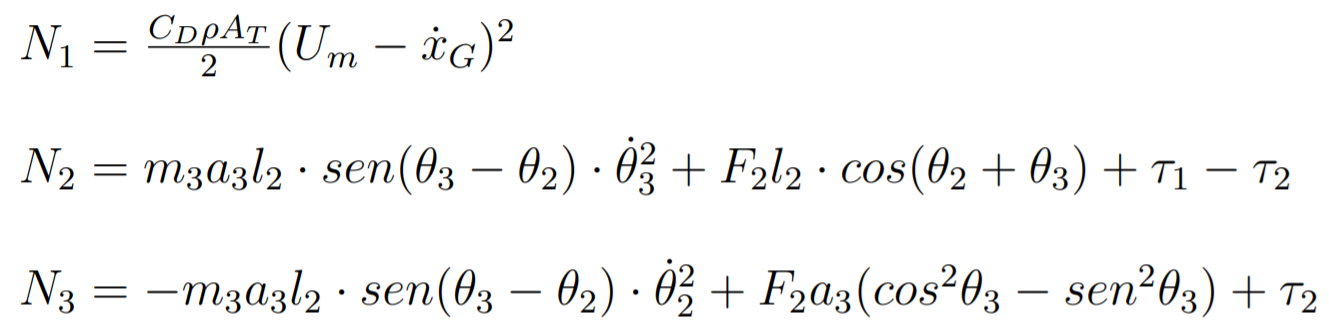 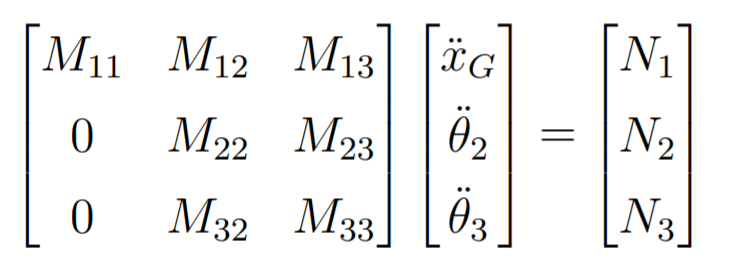 Onde:
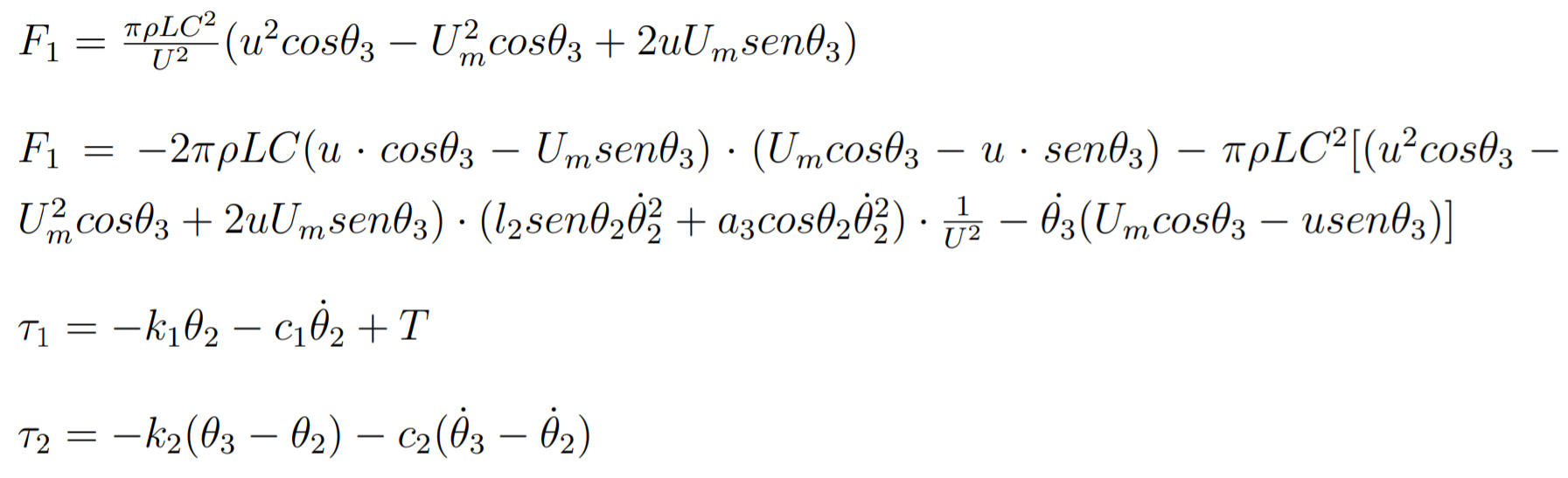 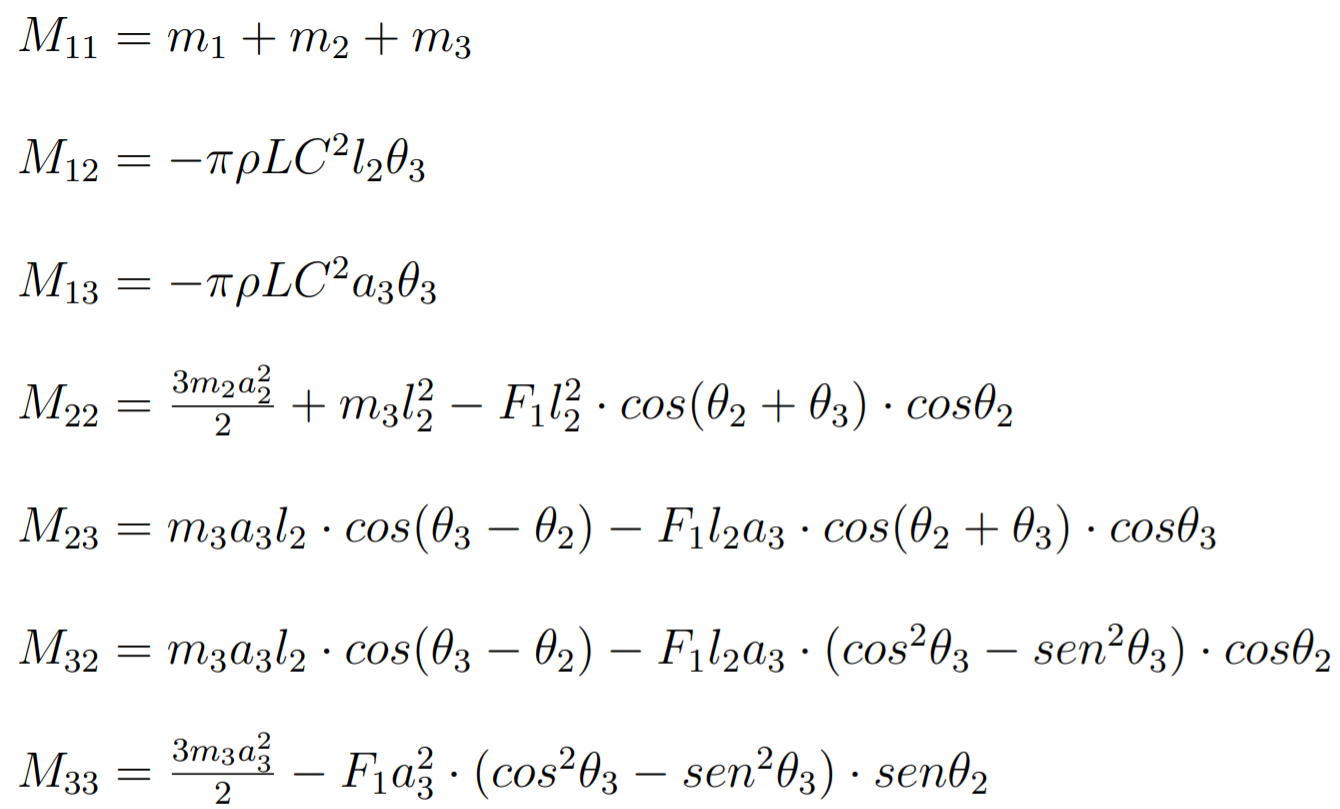 19
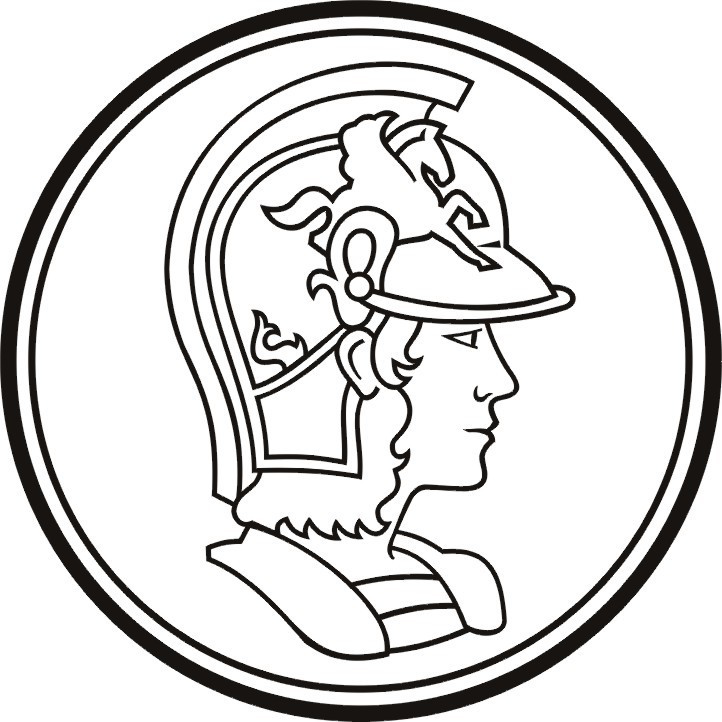 Linearização das Equações
Expansão de Taylor de primeira ordem
Ponto de operação
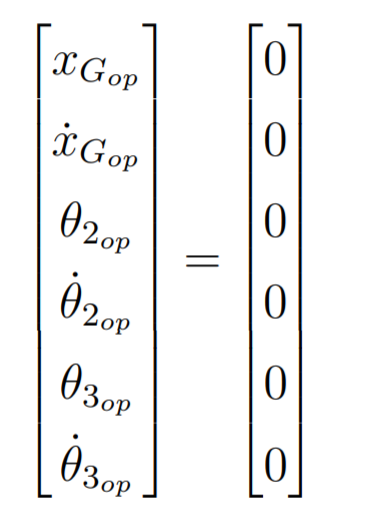 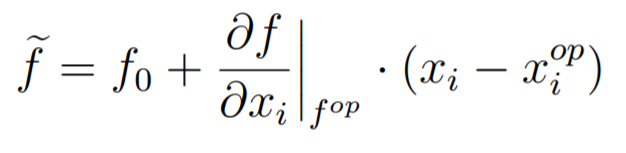 Baixos deslocamentos e velocidades lineares

Oscilação da cauda em torno da posição de repouso
Equações Linearizadas:
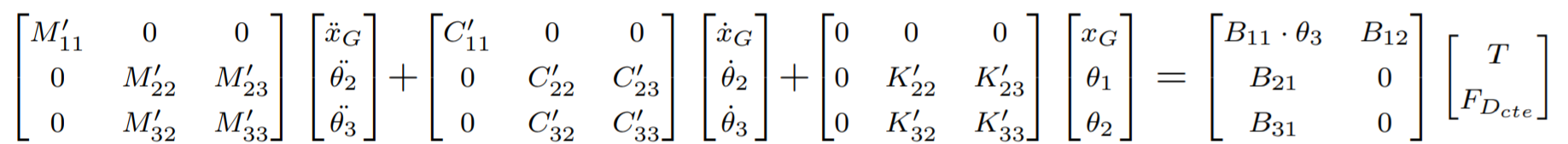 20
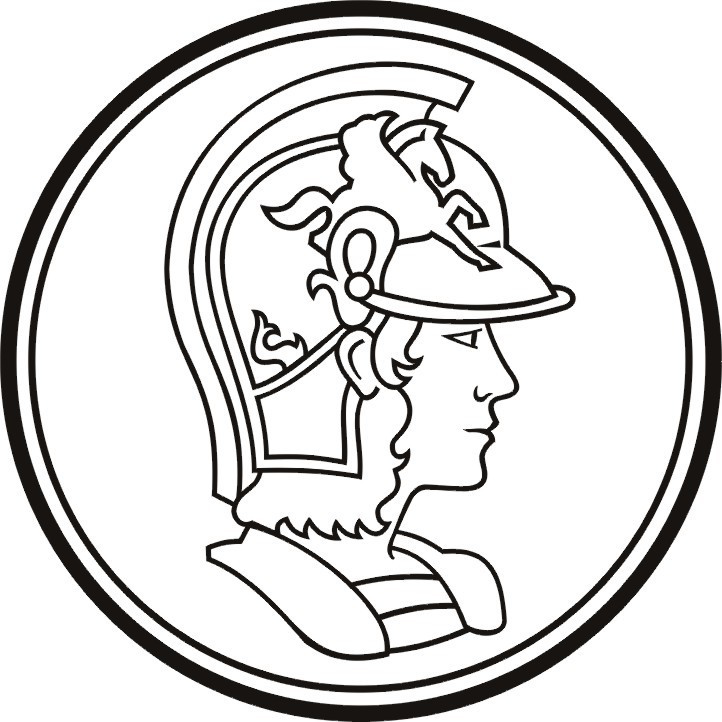 Linearização das Equações
Onde:
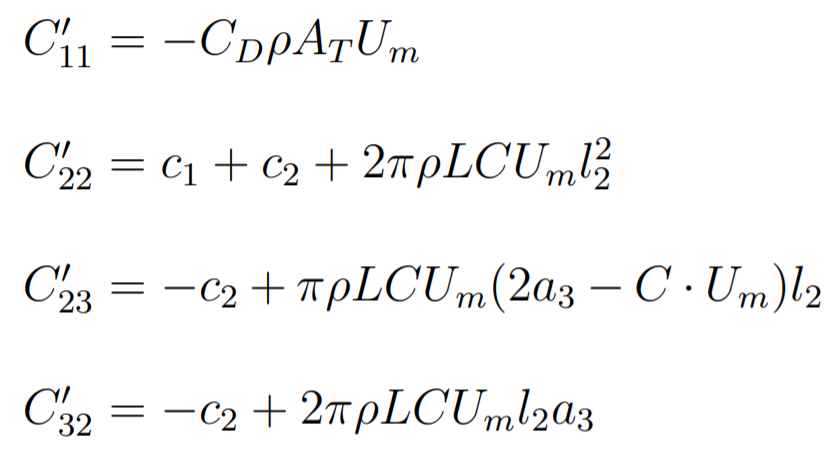 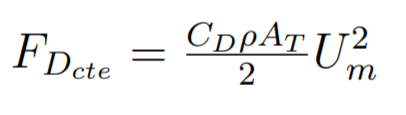 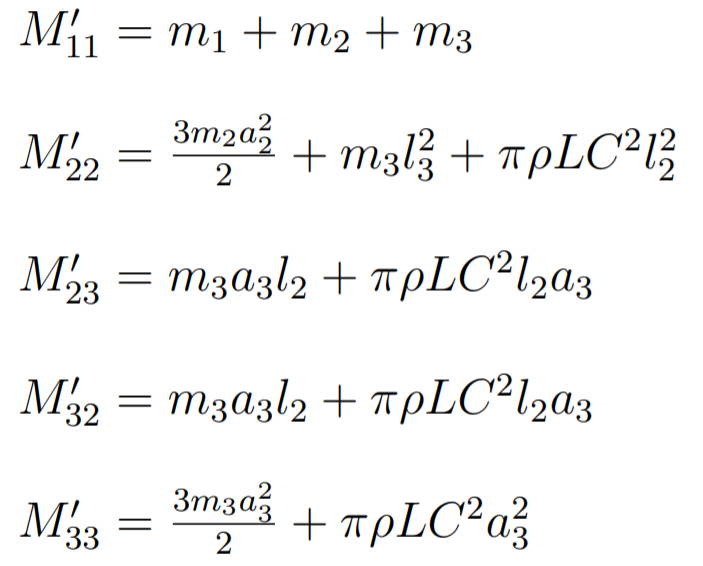 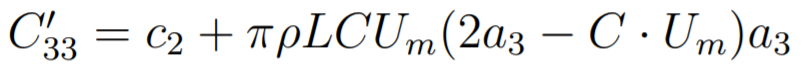 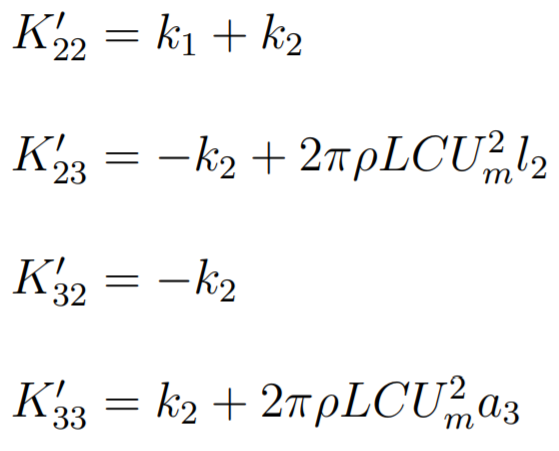 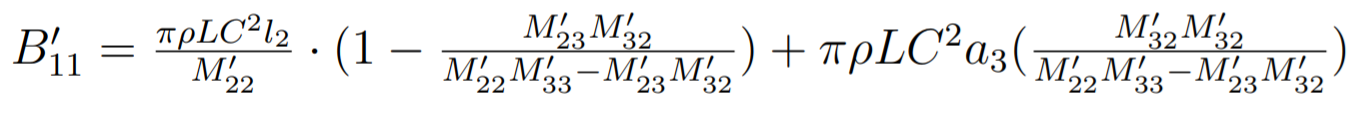 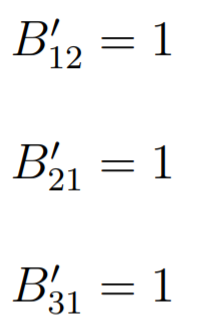 21
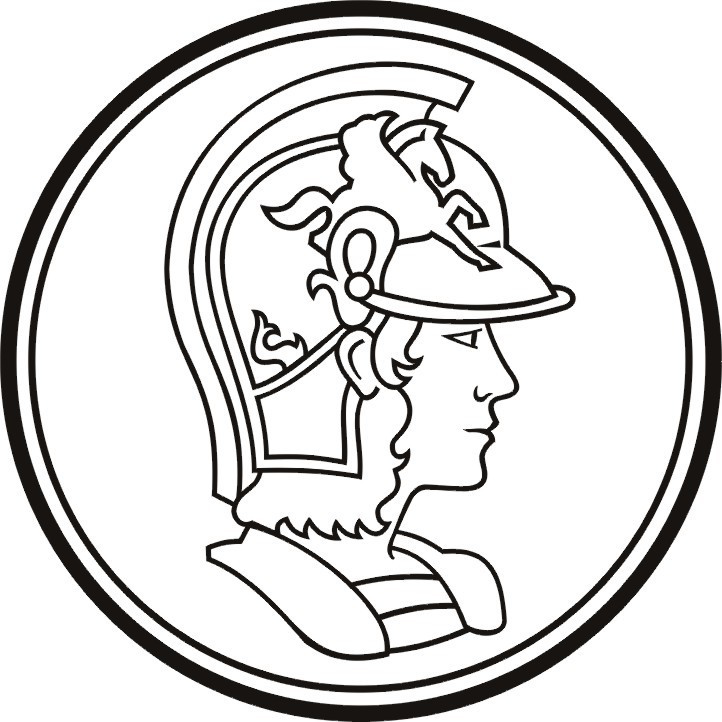 Criação de uma nova entrada auxiliar
Significado físico
Solução
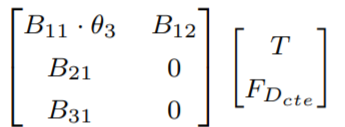 Entradas do sistema
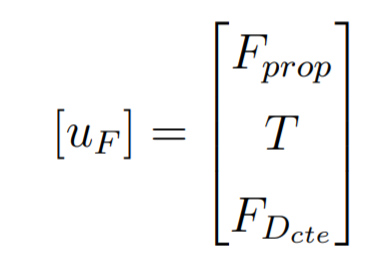 22
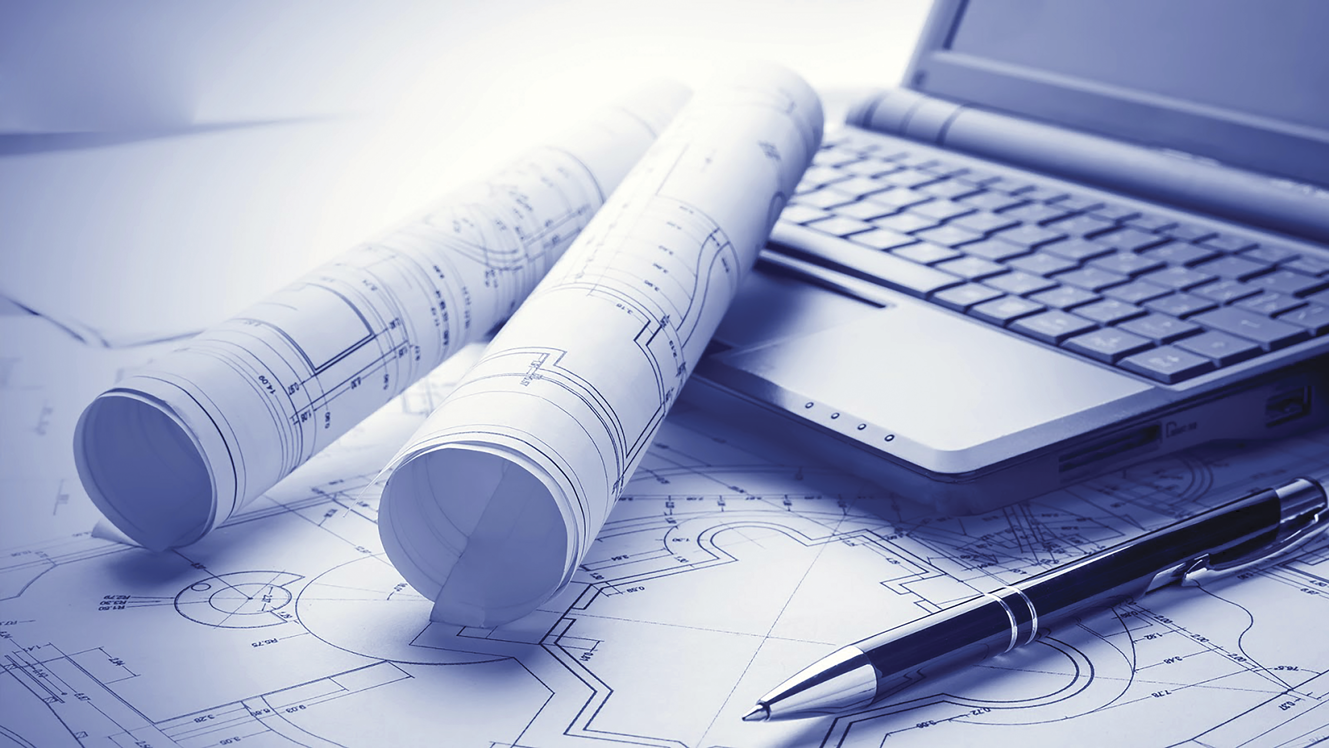 Espaço de Estados
23
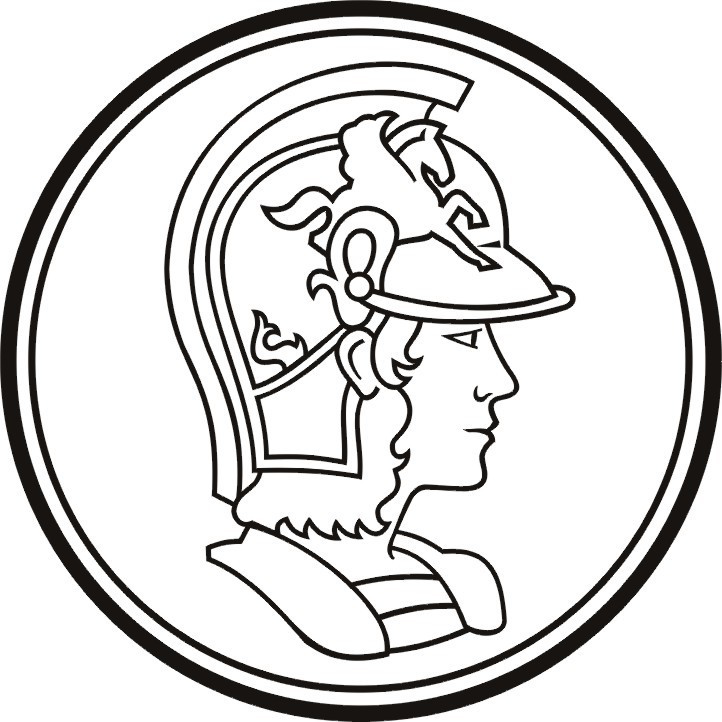 Definição do Espaço de Estados
Vetor de estados, de derivadas e de variáveis observadas
Dinâmica do movimento
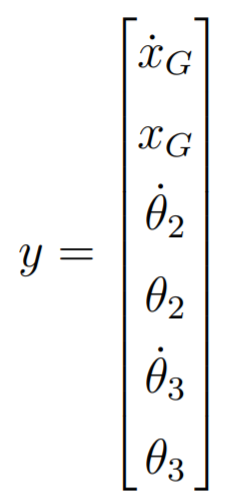 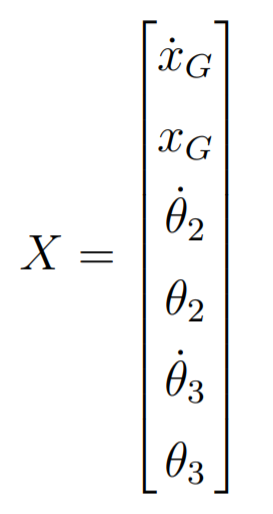 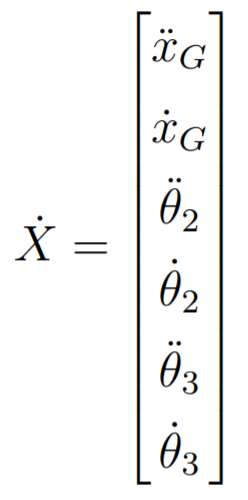 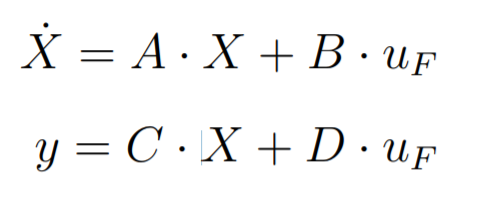 Estruturação com vetor de estados
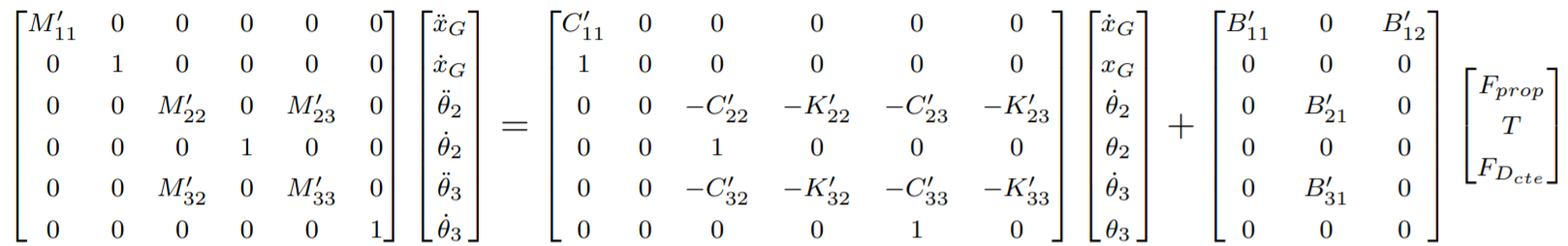 24
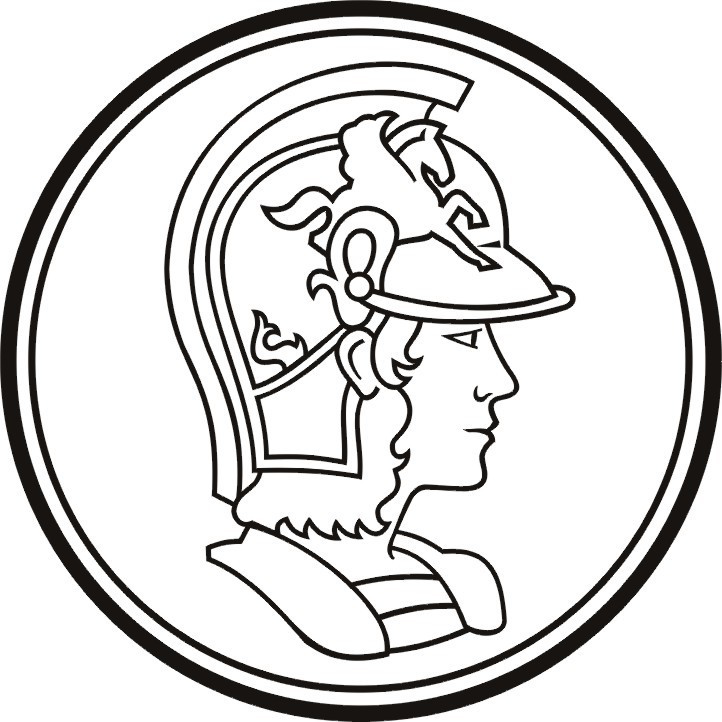 Espaço de Estados Final
Multiplicam-se ambos os lados da equação anterior pela inversa da matriz de massas
B
A
Resultado:
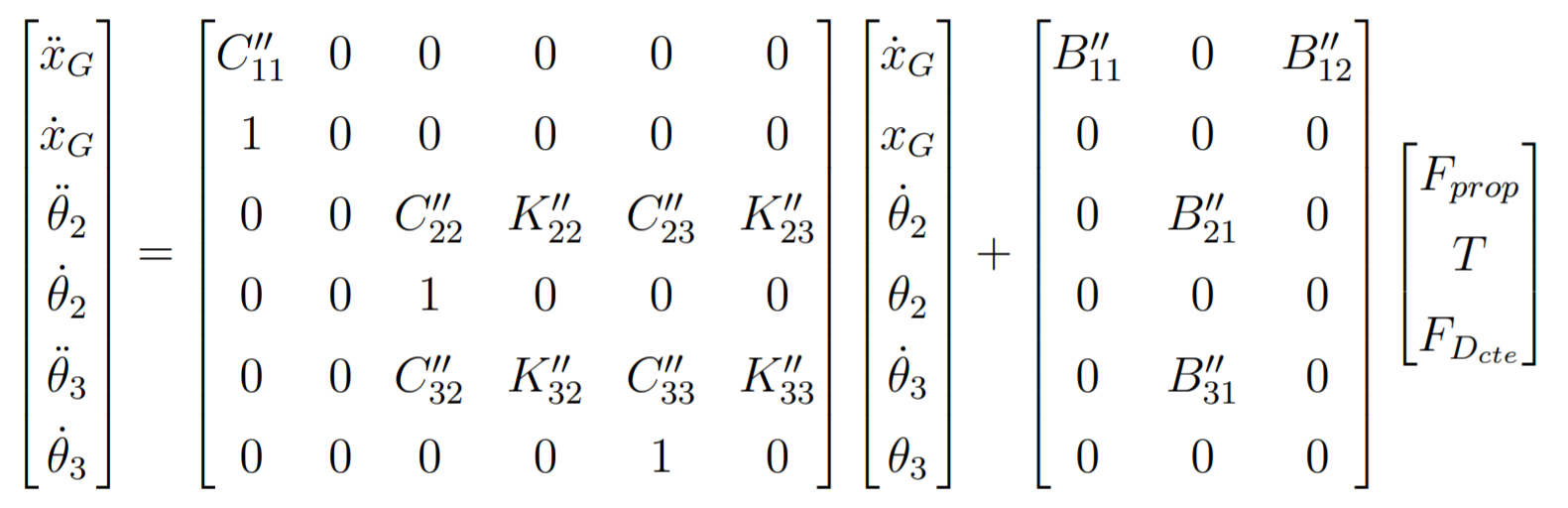 25
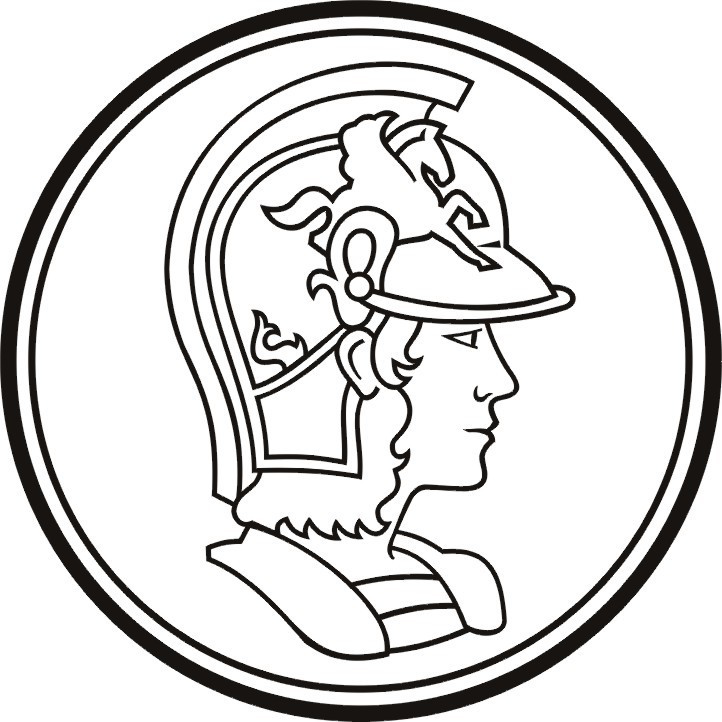 Espaço de Estados Final
Onde:
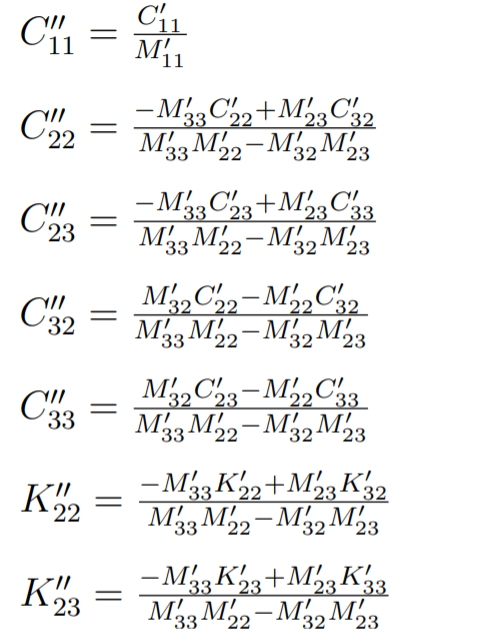 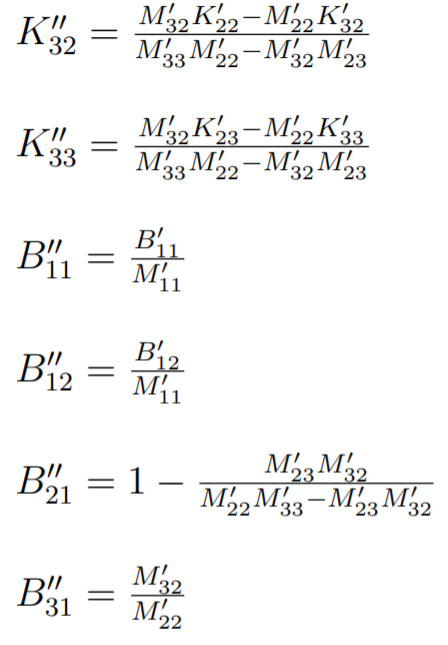 Definição das matrizes C e D de interesse para o projeto
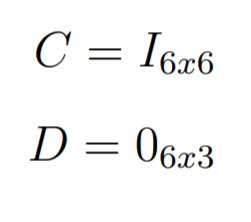 26
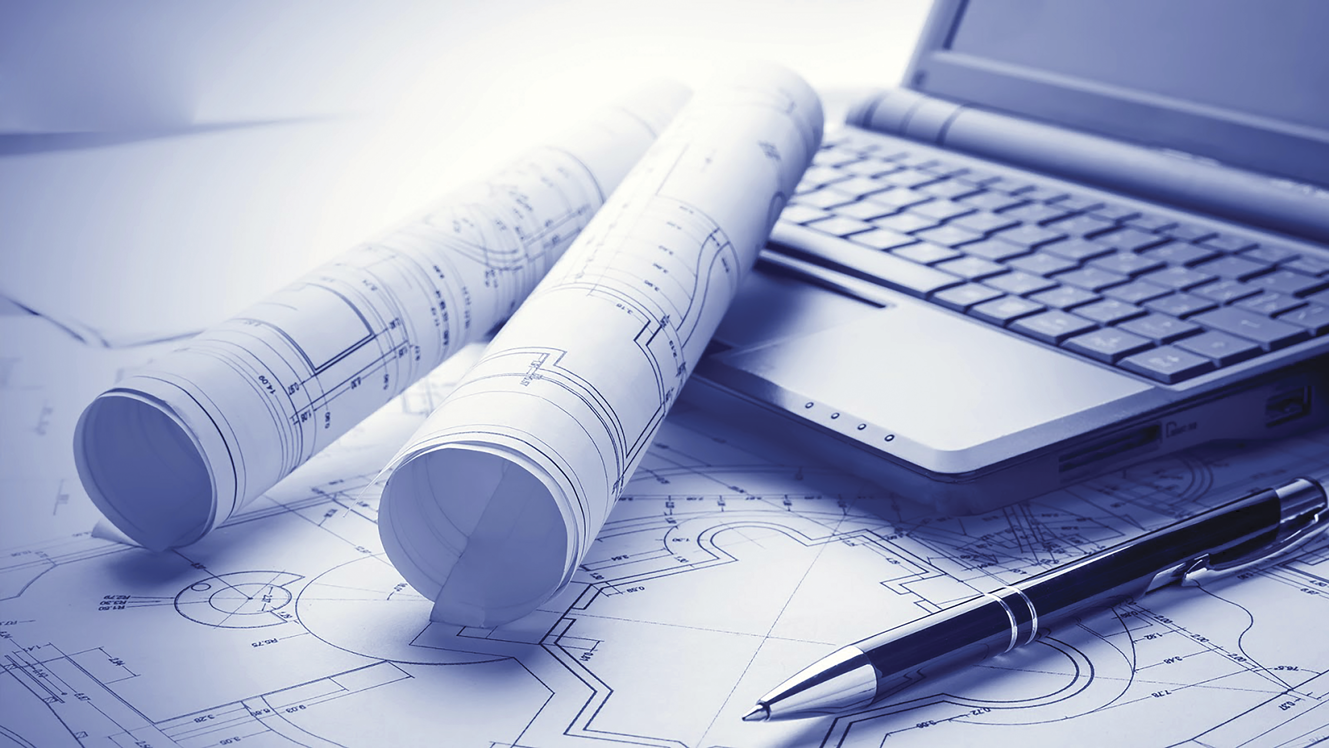 Diagrama de Blocos do Sistema
27
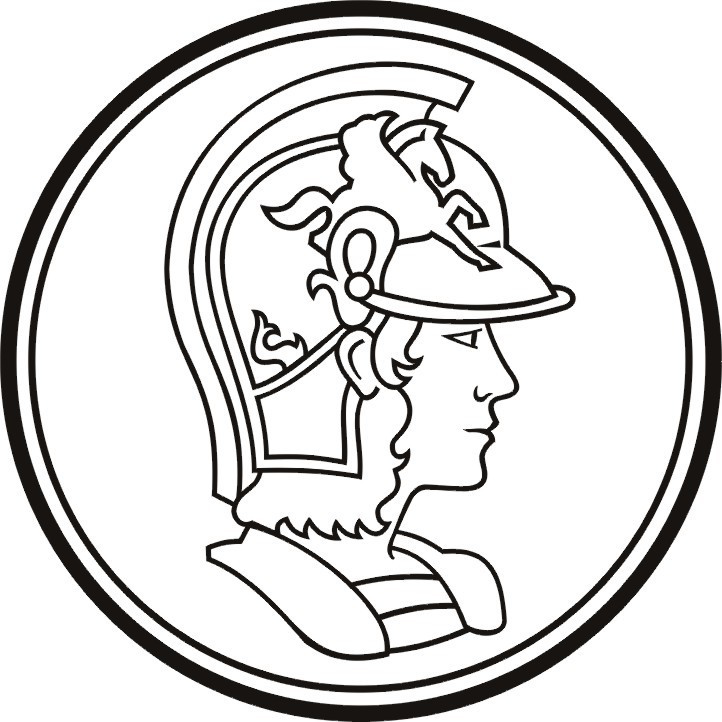 Diagrama de Blocos do Sistema
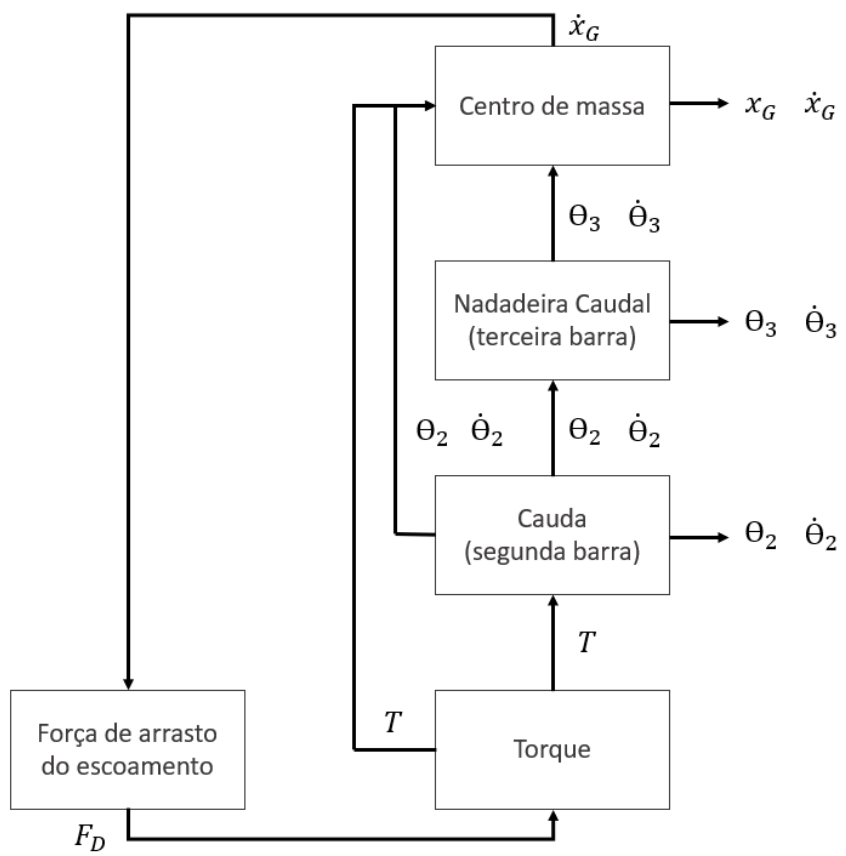 28
Fonte: autores
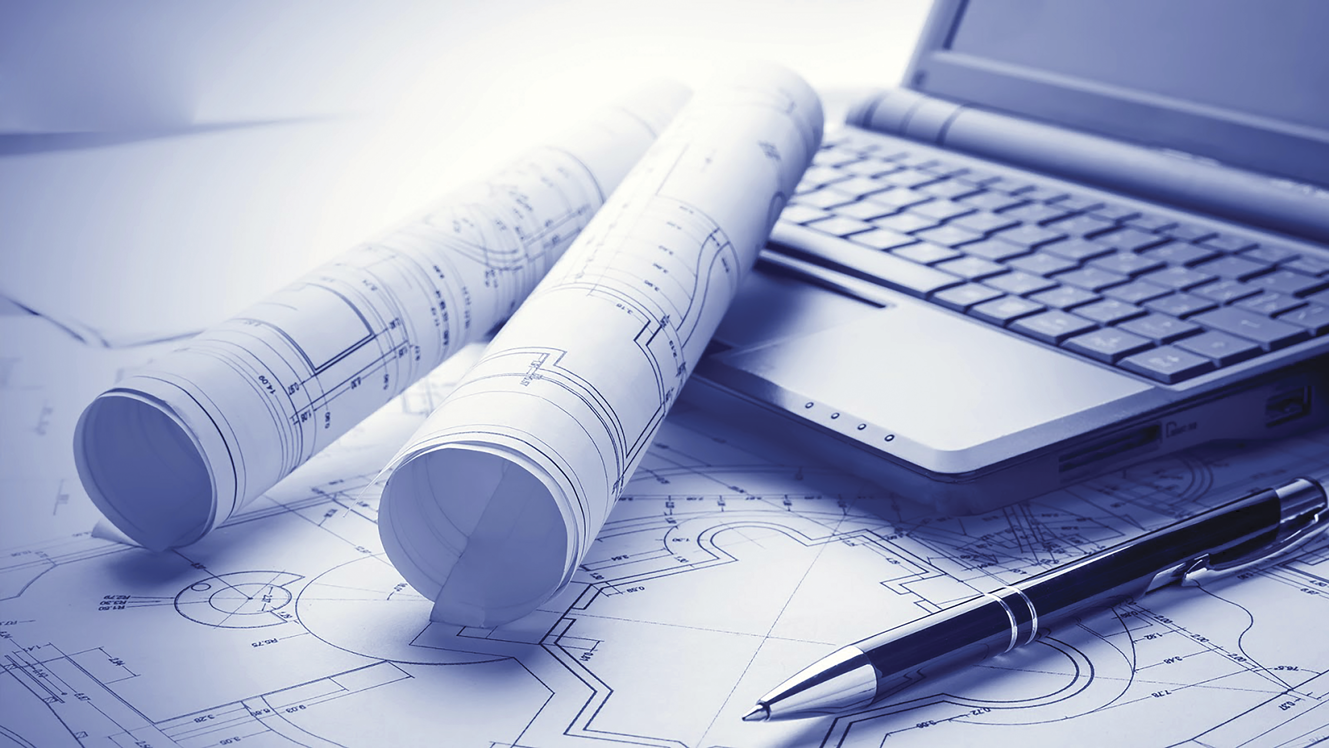 Valores dos Parâmetros
29
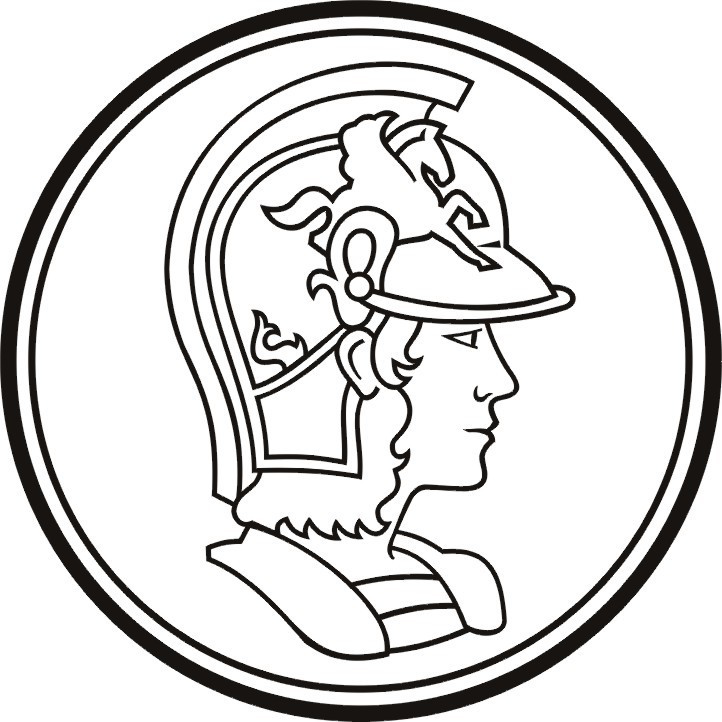 Valores dos Parâmetros
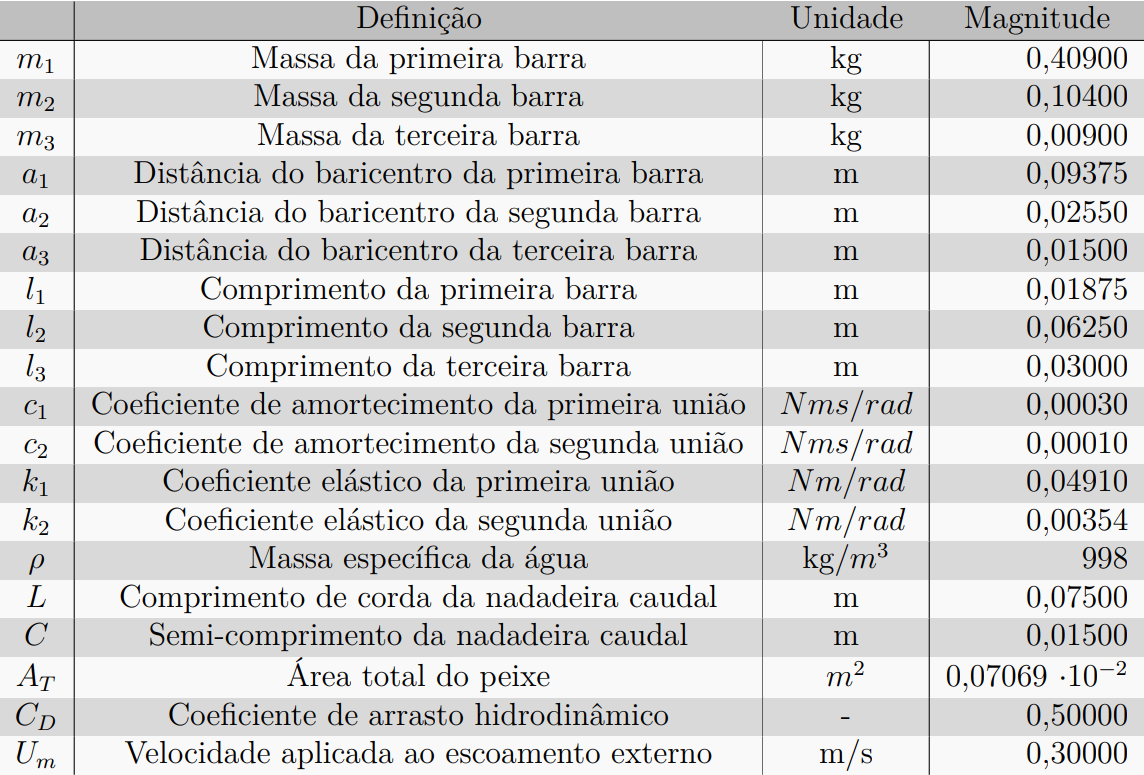 Valores utilizados no trabalho de Nakashima, et al. (2003)


Pesquisa de validação: comparação com valores empregados pelos demais autores, como Duraisamy, et al. (2019), que ainda apresenta valores típicos para atuadores e peixes robóticos
30
Fonte: autores
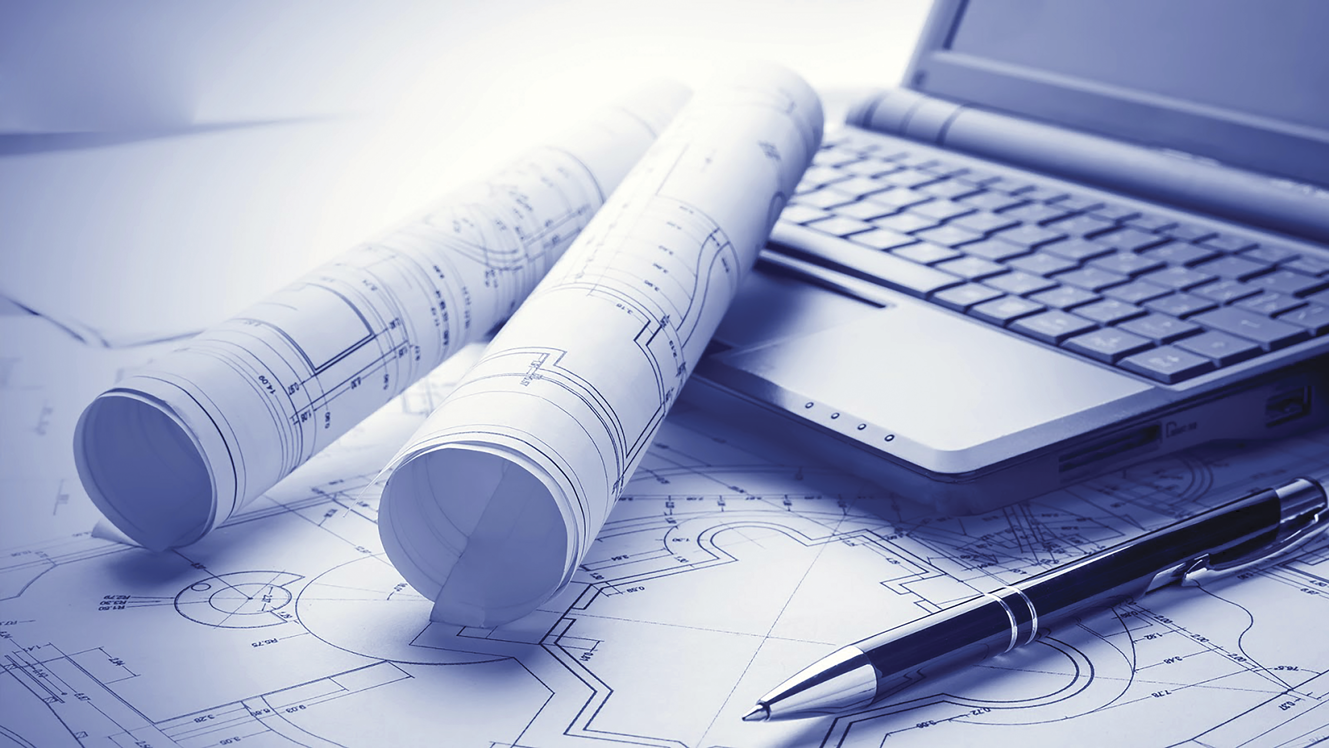 Descrição no Domínio da Frequência
31
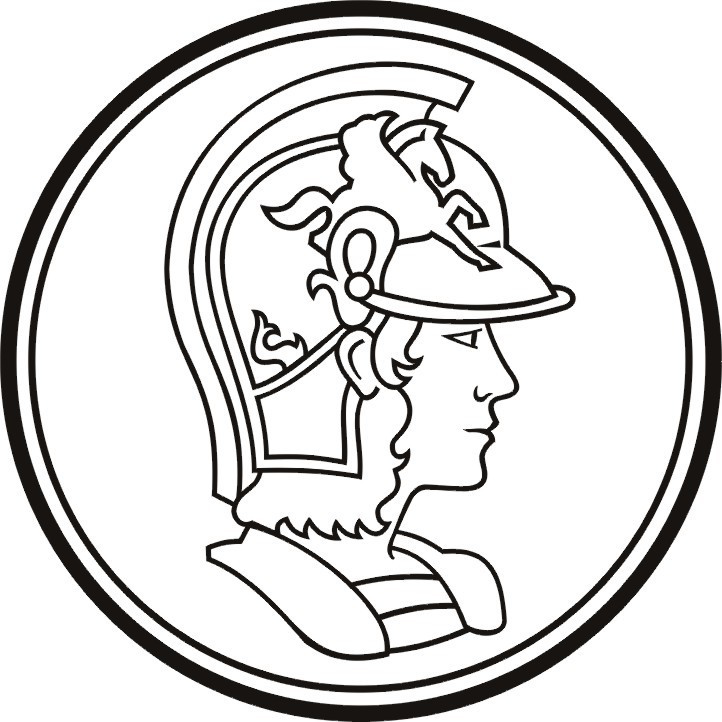 Descrição no Domínio da Frequência
Aplicando-se Laplace às equações do movimento:
Com 3 entradas e 6 saídas, espera-se um sistema de 18 FT’s
Funções de Transferência
Fonte: Autoral
32
32
Sistema de sexta ordem, tem-se seis polos:
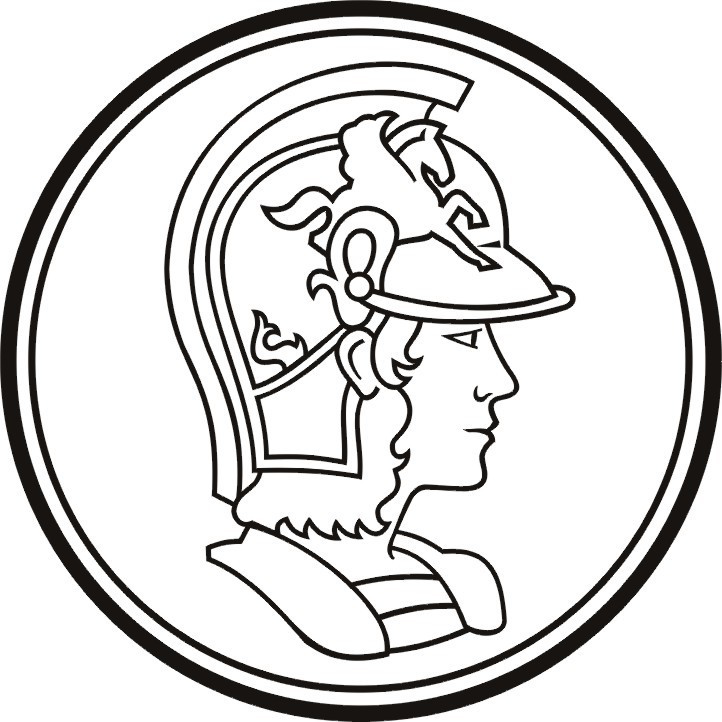 Descrição no Domínio da Frequência
Determinando-se o polinômio característico a partir de sua definição
Polos do Sistema
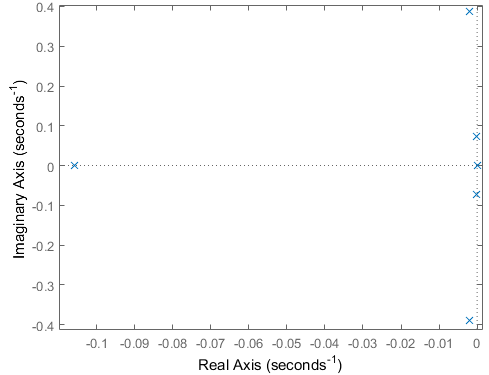 Fonte: Autoral
33
33
Fonte: Autoria Própria
Extraindo-se as raízes dos numeradores das FT’s, tem-se os zeros:
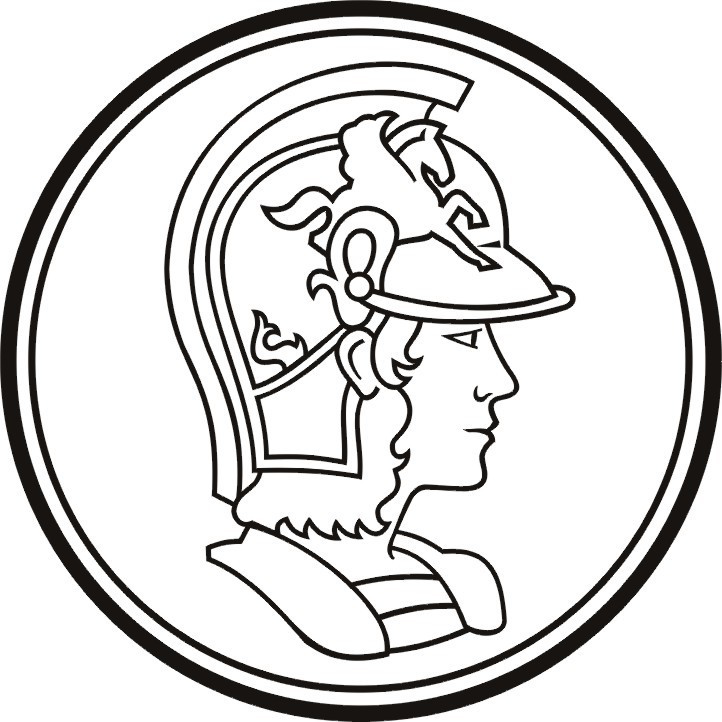 Descrição no Domínio da Frequência
Zeros do Sistema
Fonte: Autoral
34
Fonte: Autoria Própria
34
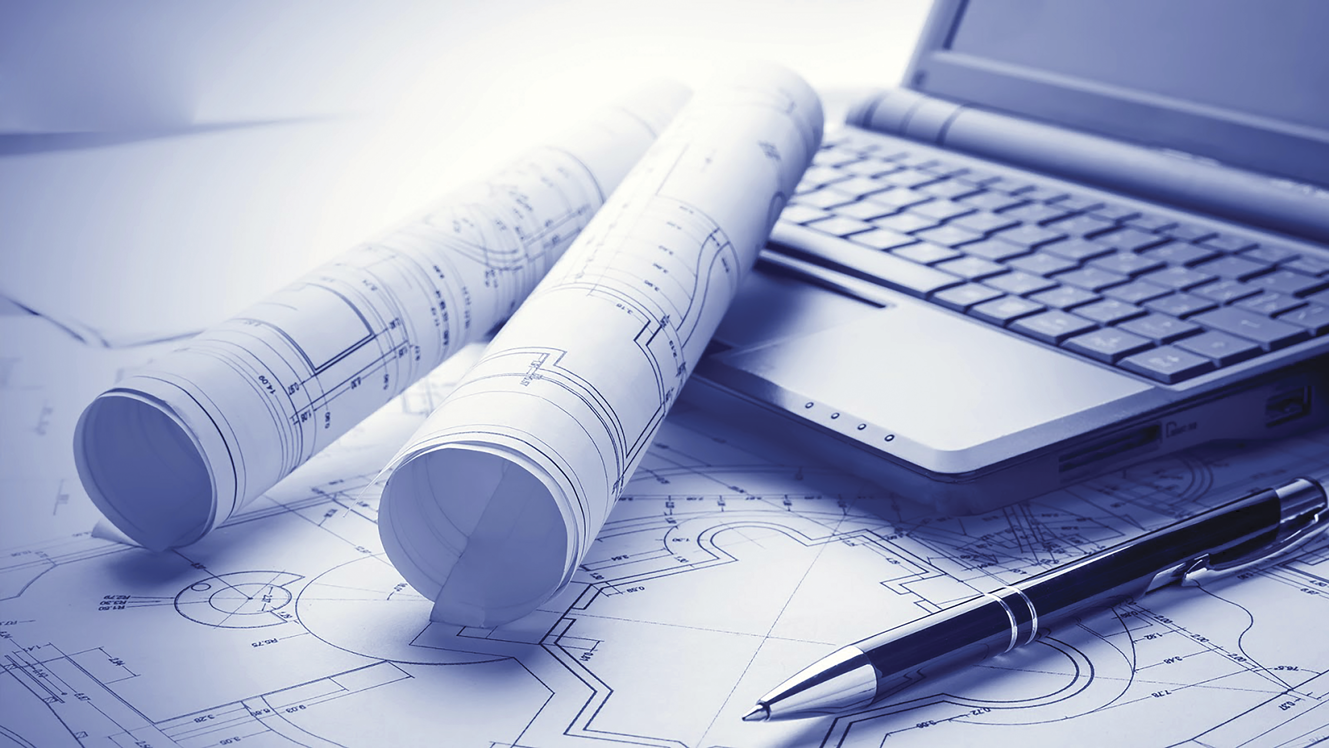 Análise de Estabilidade
35
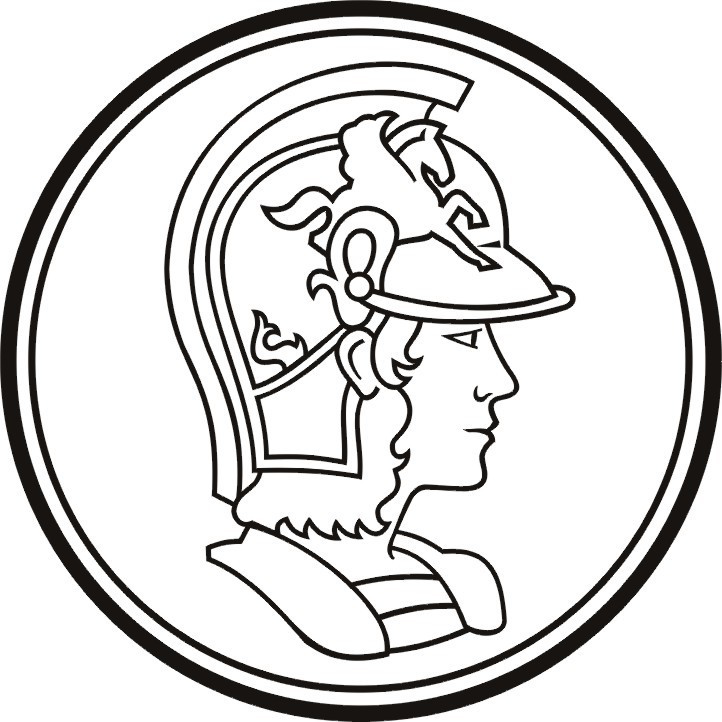 Análise de Estabilidade – Mapa de Polos
5 polos nos 2º e 3º quadrantes do plano complexo e polo na origem
Variável Xg não necessariamente tende ao equilíbrio após perturbação
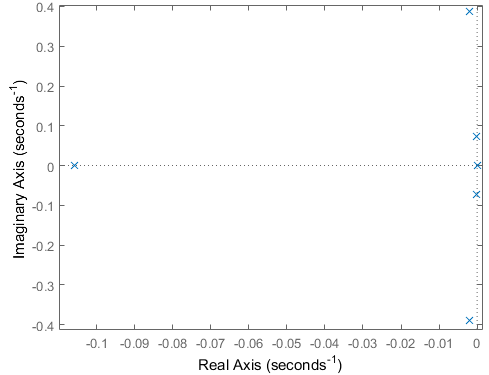 Sistema marginalmente estável
Fonte: Autoral
36
Fonte: Autoria Própria
Fonte: Autoria Própria
36
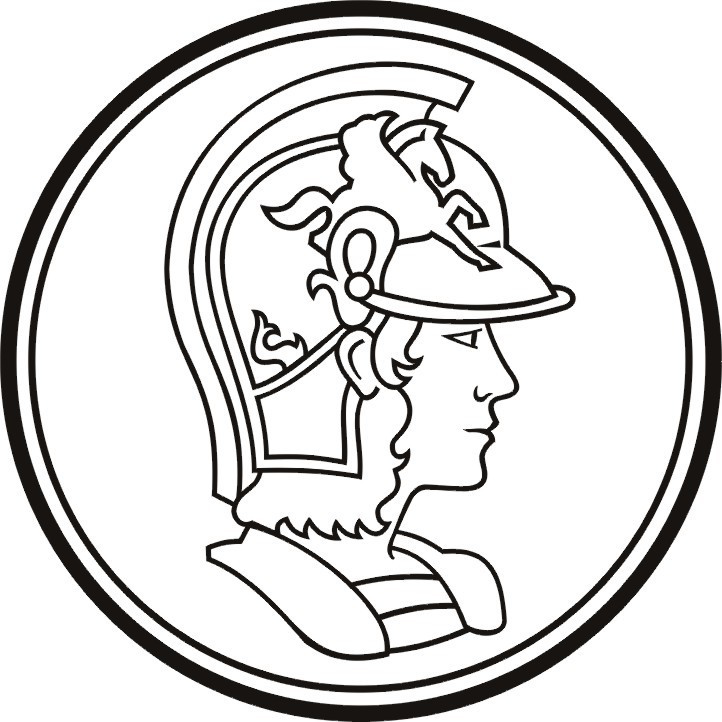 Análise de Estabilidade – Routh-Hurwitz
Construção da tabela de Routh-Hurwitz a partir do polinômio característico
Primeira coluna inteiramente positiva
Fonte: Autoral
Sistema não é instável
37
Fonte: Autoria Própria
Fonte: Autoria Própria
Fonte: Autoria Própria
37
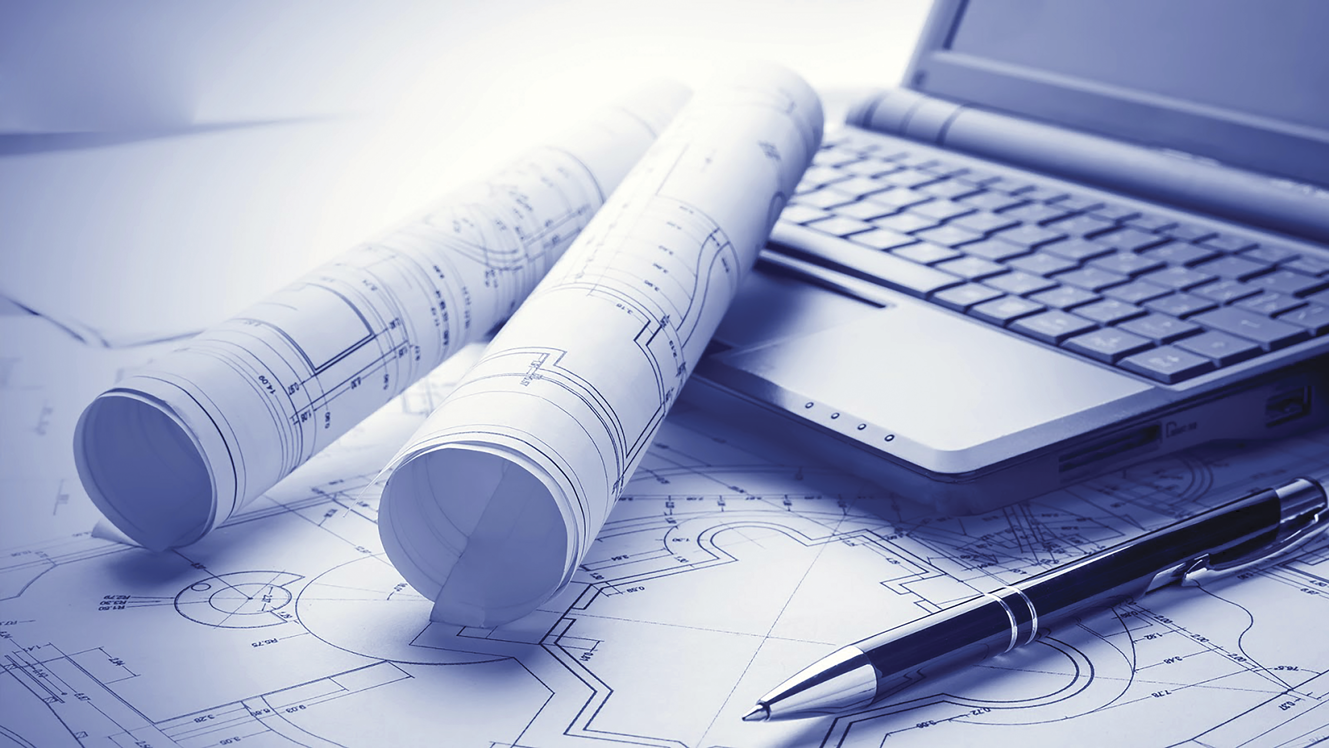 Resposta Dinâmica no Domínio da Frequência
38
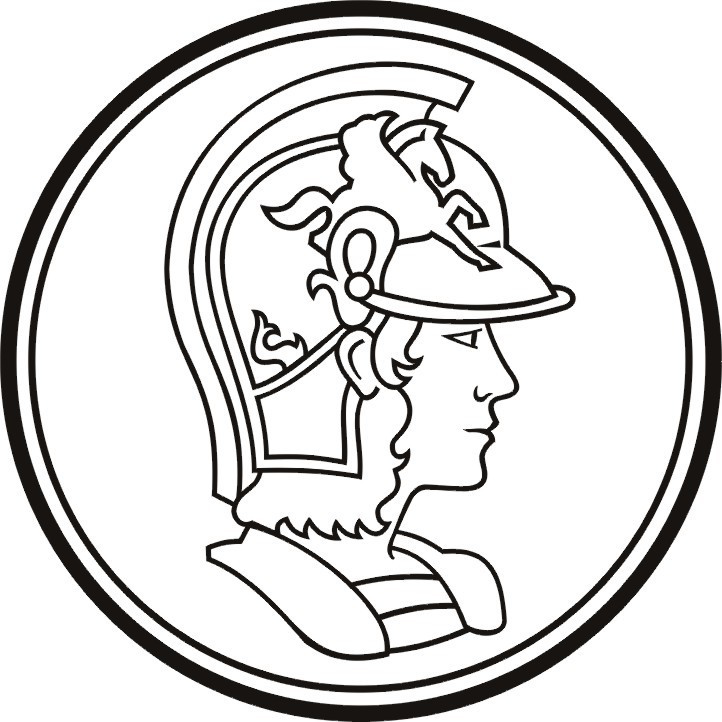 Resposta Dinâmica no Domínio da Frequência
Para o sistema, descrito por três equações do movimento, obtém-se três frequências naturais, três fatores de amortecimento e três constantes de tempo distintas
Frequências naturais, fatores de amortecimento e constantes de tempo
39
Fonte: Autoria Própria
Fonte: Autoria Própria
Fonte: Autoria Própria
Fonte: Autoria Própria
39
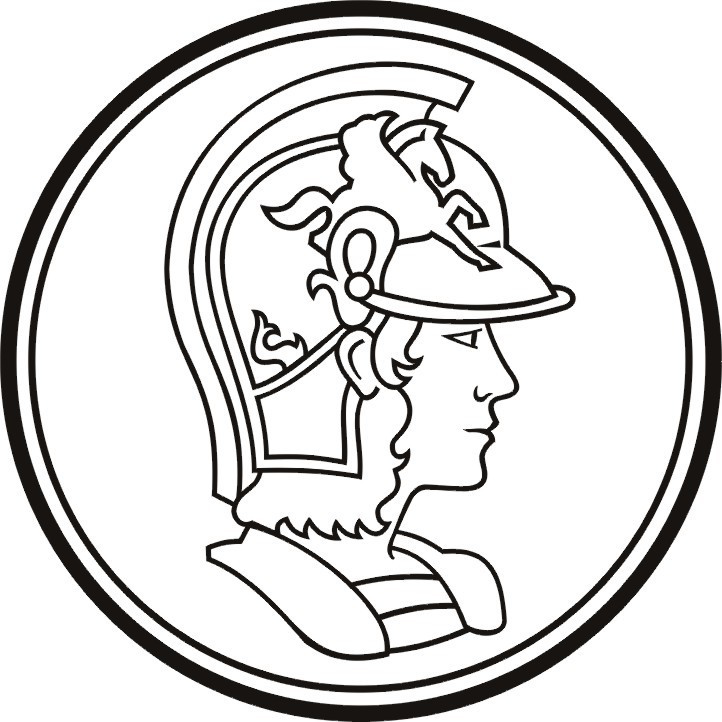 Avaliação da Função de Transferência
Diagramas de Bode - Respostas Translacionais
Saída    e entrada da força de propulsão
Saída    e entrada da força de propulsão
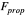 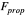 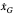 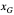 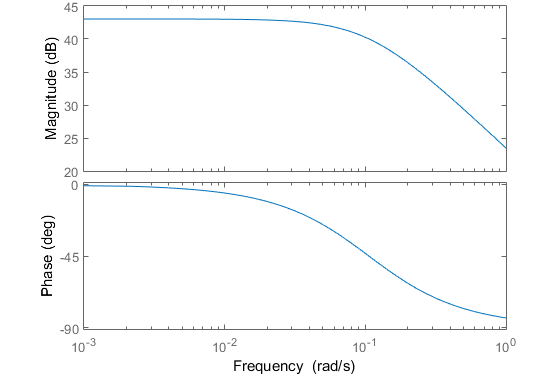 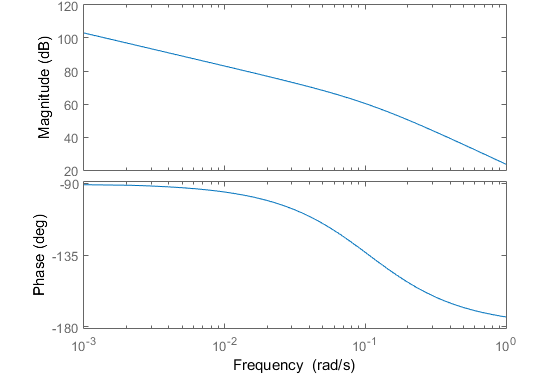 Fonte: Autoria Própria
40
Fonte: Autoria Própria
Fonte: Autoria Própria
40
Fonte: Autoria Própria
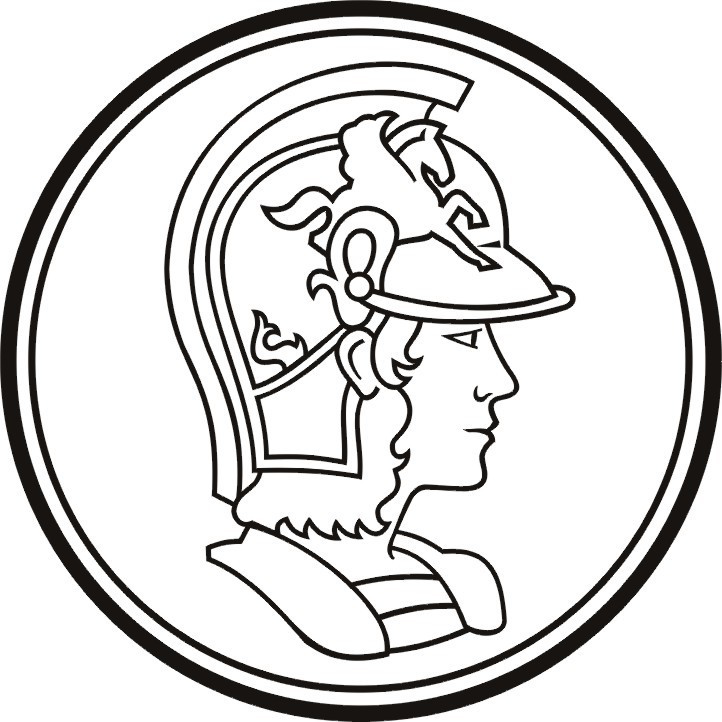 Avaliação da Função de Transferência
Diagramas de Bode - Respostas Translacionais
Saída    e entrada da força de arrasto
Saída    e entrada da força de arrasto
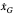 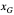 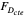 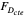 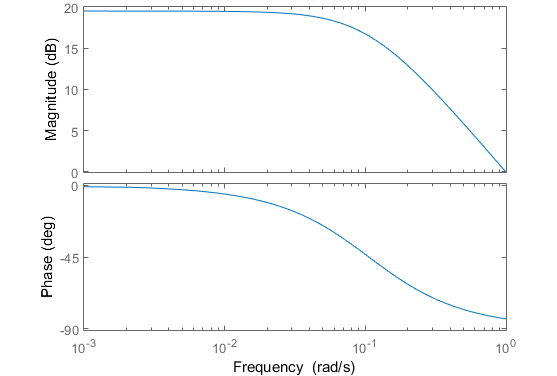 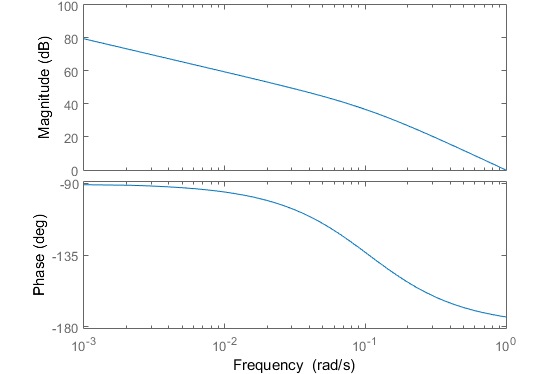 Fonte: Autoria Própria
41
Fonte: Autoria Própria
Fonte: Autoria Própria
41
Fonte: Autoria Própria
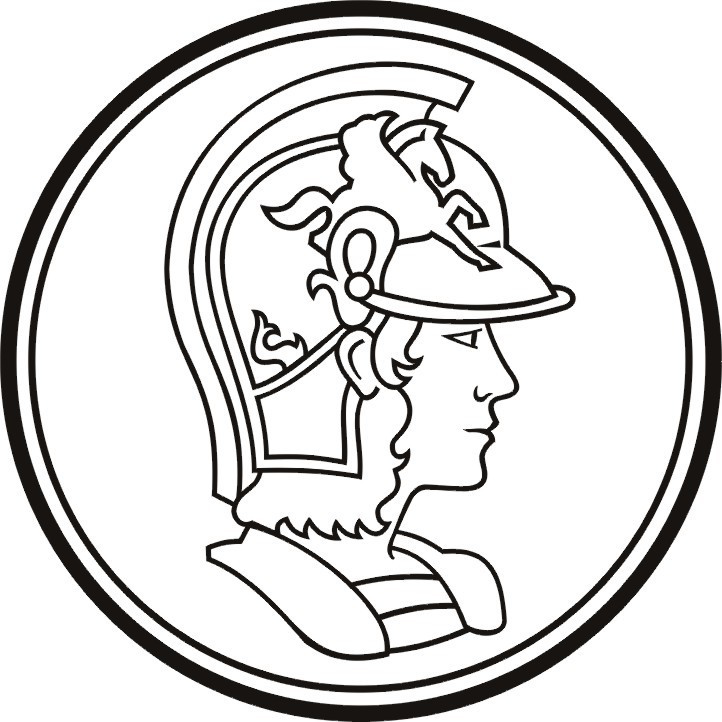 Avaliação da Função de Transferência
Frequência de corte se mantém próxima a 0,1 rad/s. A partir dessa, para saídas da posição de G, tem-se o decaimento de -40dB/década (sistemas de segunda ordem)
Para saídas da velocidade de G, tem-se o decaimento de -20dB/década a partir da frequência de corte (sistemas de primeira ordem)
Diagramas de Bode - Respostas Translacionais
Fonte: Autoria Própria
42
Fonte: Autoria Própria
Fonte: Autoria Própria
42
Fonte: Autoria Própria
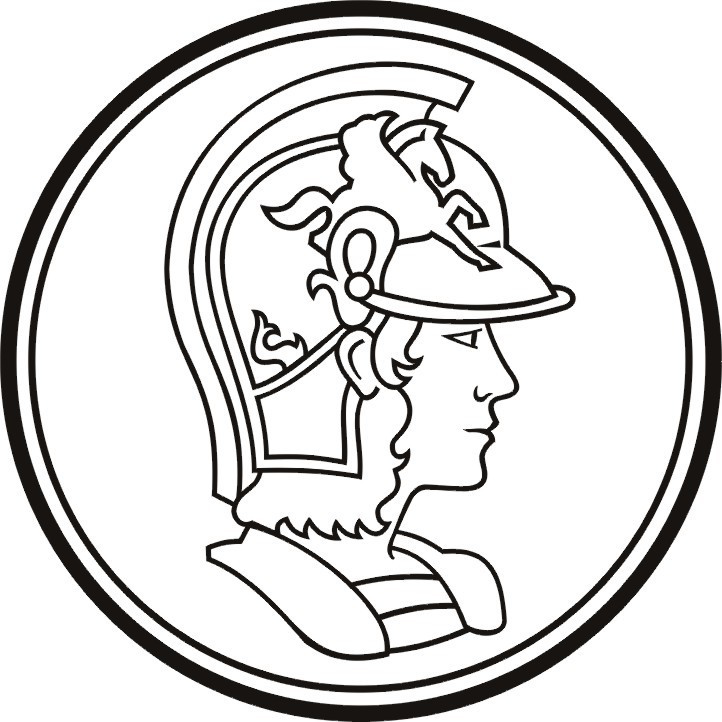 Avaliação da Função de Transferência
Picos de ganho e quedas de fase em torno das frequências naturais 0,106 rad/s e 0,389 rad/s
Espectro ideal em torno de 0,1 e 0,4 rad/s, intervalo para o qual há maior responsividade
Diagramas de Bode - Respostas Angulares
Saída    e entrada do torque T
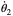 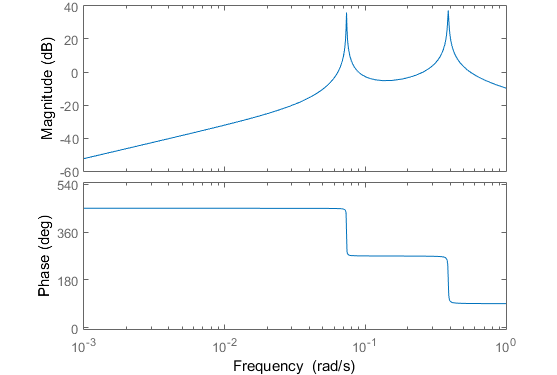 43
Fonte: Autoria Própria
Fonte: Autoria Própria
43
Fonte: Autoria Própria
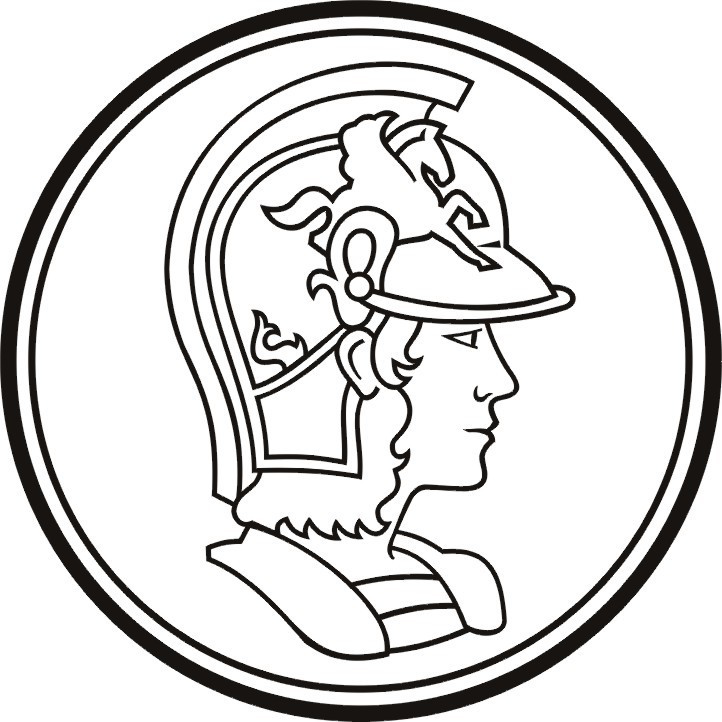 Avaliação da Função de Transferência
Picos de ganho e quedas de fase em torno das frequências naturais 0,106 rad/s e 0,389 rad/s
Espectro ideal em torno de 0,1 e 0,4 rad/s, intervalo para o qual há maior responsividade
Diagramas de Bode - Respostas Angulares
Saída    e entrada do torque T
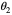 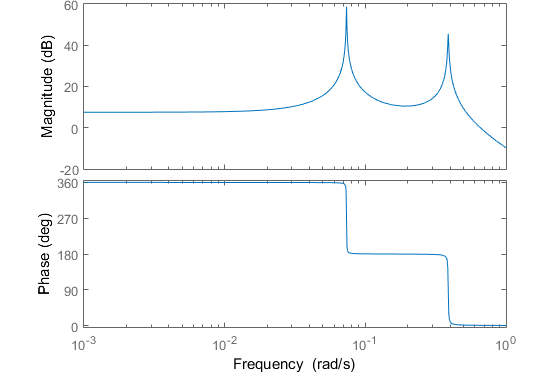 44
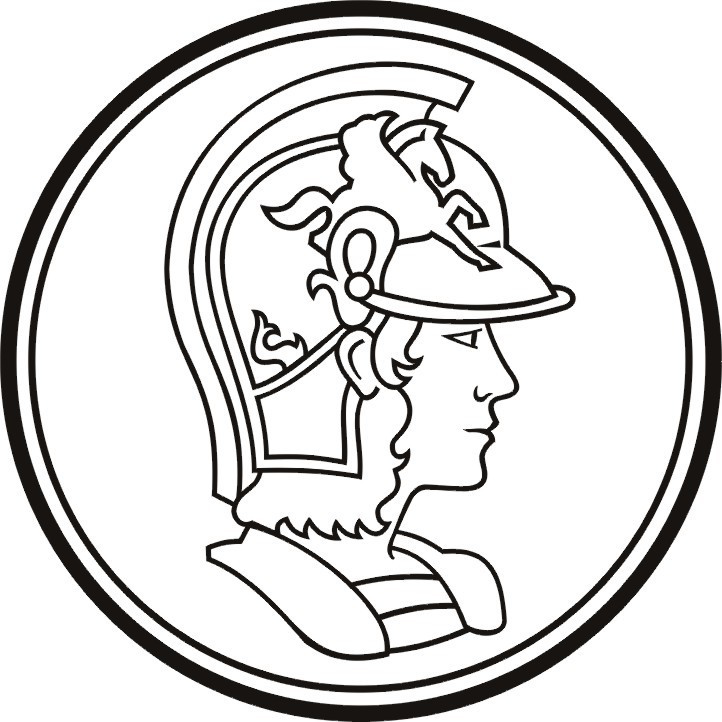 Avaliação da Função de Transferência
Picos de ganho e grandes variações de fase em torno das frequências naturais 0,106 rad/s e 0,389 rad/s
Decaimento e variação da fase diferem das observadas para    e    , caracterizando-se de segunda ordem
Diagramas de Bode - Respostas Angulares
Saída    e entrada do torque T
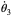 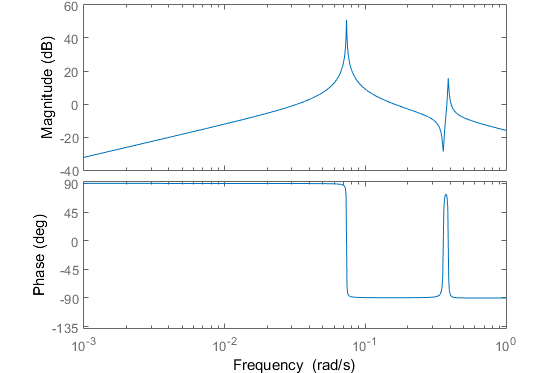 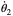 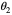 45
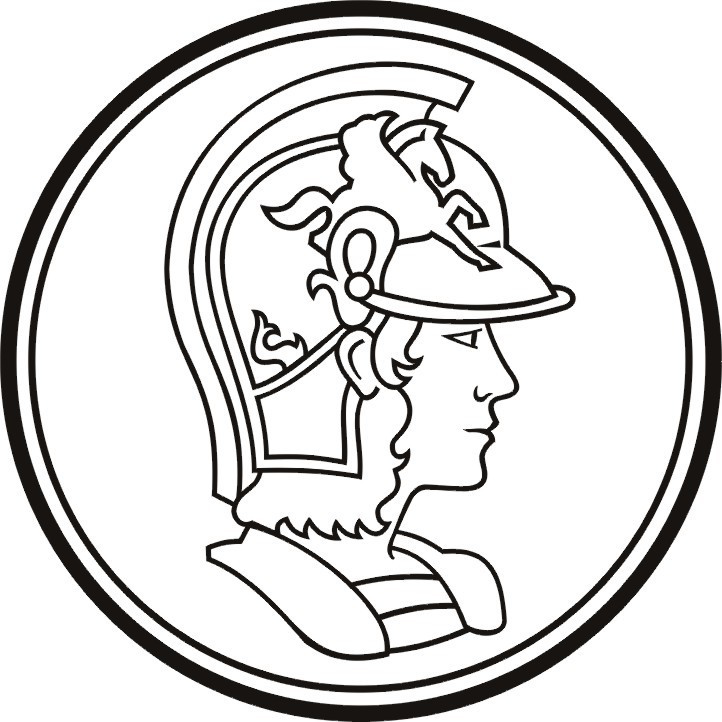 Avaliação da Função de Transferência
Picos de ganho e grandes variações de fase em torno das frequências naturais 0,106 rad/s e 0,389 rad/s
Decaimento e variação da fase diferem das observadas para    e    , caracterizando-se de segunda ordem
Diagramas de Bode - Respostas Angulares
Saída    e entrada do torque T
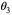 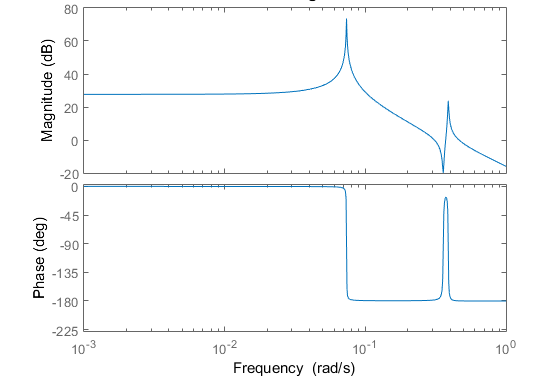 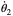 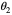 46
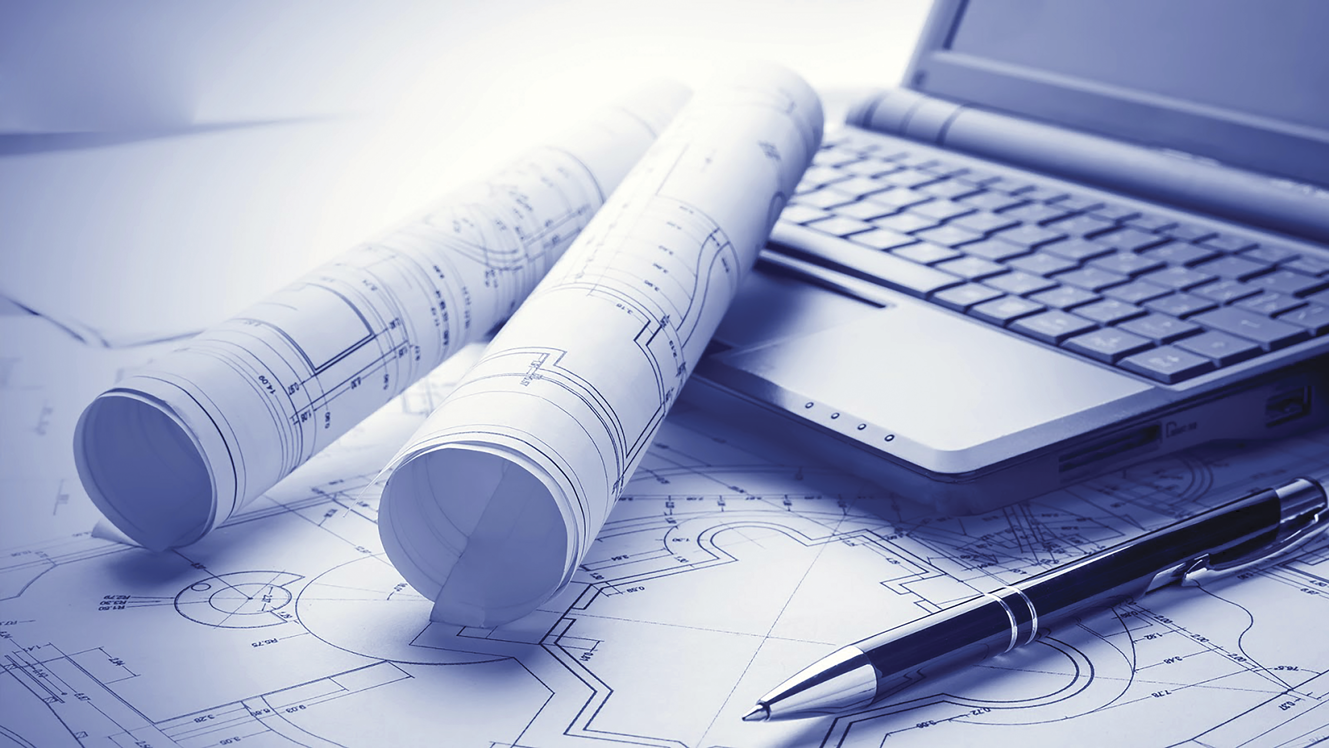 Respostas do Sistema no Domínio do Tempo
47
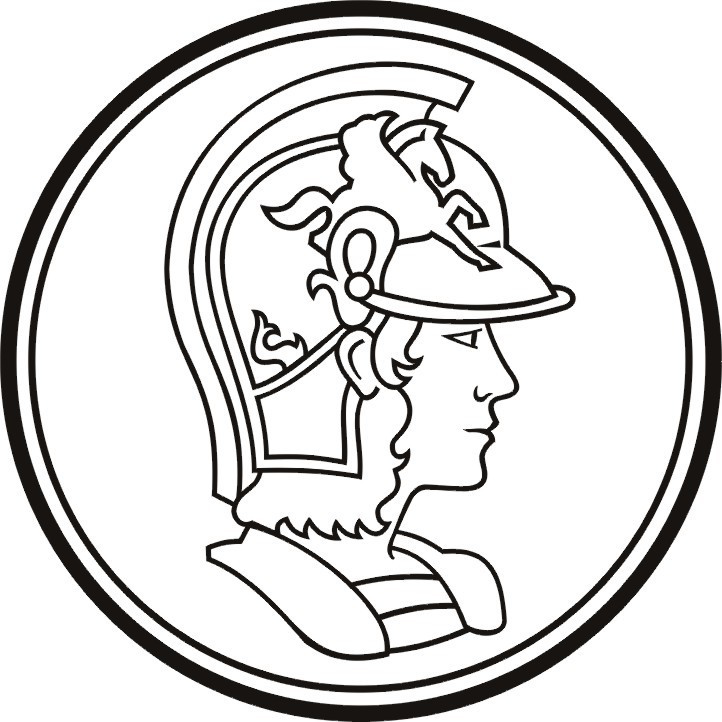 Condições Iniciais
Respostas
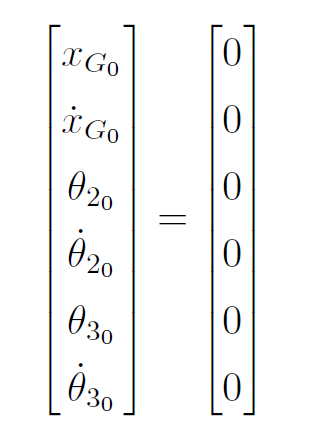 Condições Iniciais
Resposta ao impulso
Resposta à entrada em rampa 
Resposta à entrada em degrau
Resposta à entrada senoidal
Para as simulações dos sinais elementares e da entrada senoidal, foi utilizado o repouso como condição inicial
Fonte: autores
48
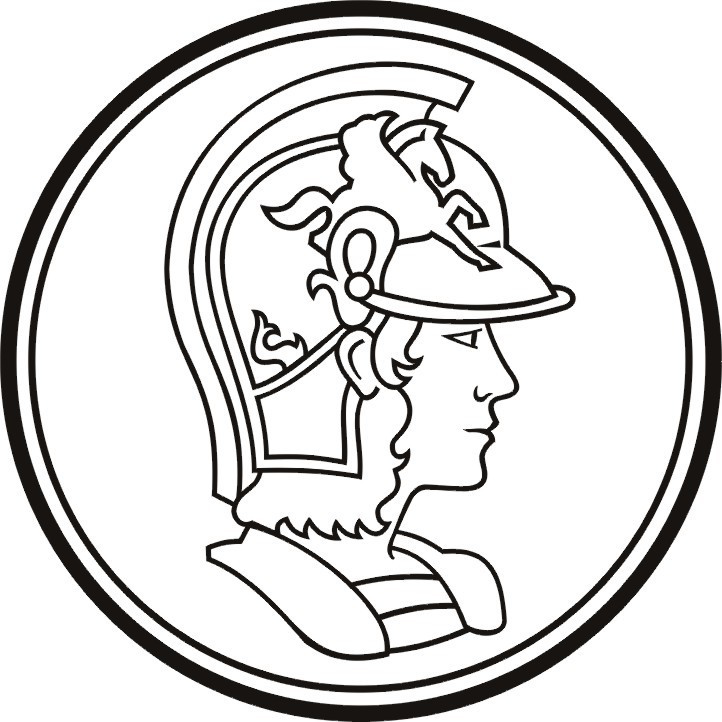 Resposta ao impulso
Respostas
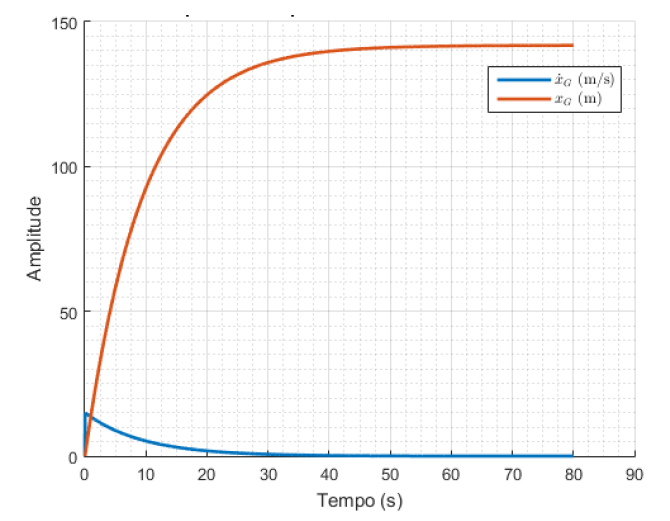 Condições Iniciais
Resposta ao impulso
Resposta à entrada em rampa 
Resposta à entrada em degrau
Resposta à entrada senoidal
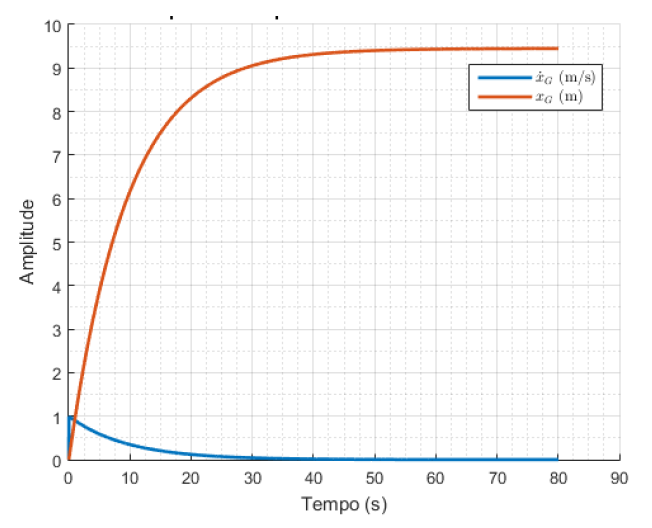 Comportamento não oscilatório, que tende a um valor constante.
49
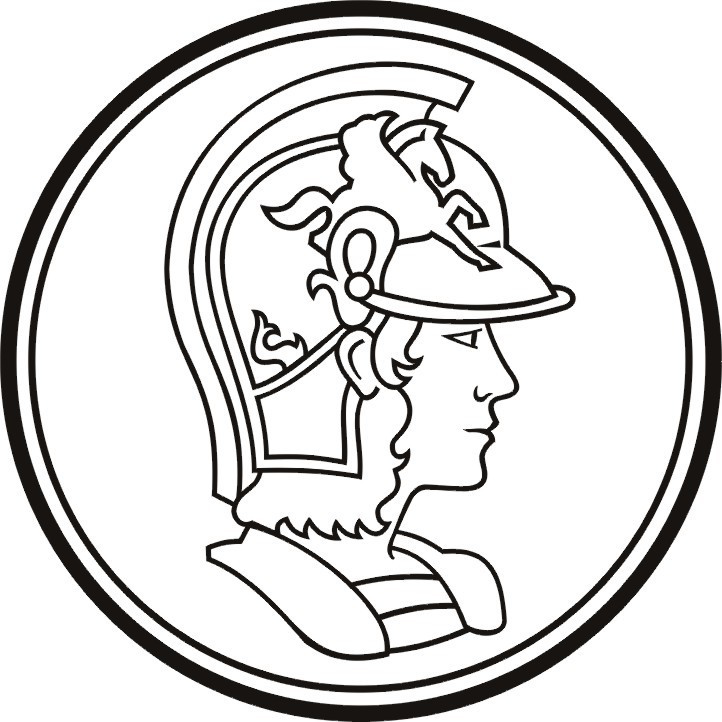 Resposta ao impulso
Respostas
Condições Iniciais
Resposta ao impulso
Resposta à entrada em rampa 
Resposta à entrada em degrau
Resposta à entrada senoidal
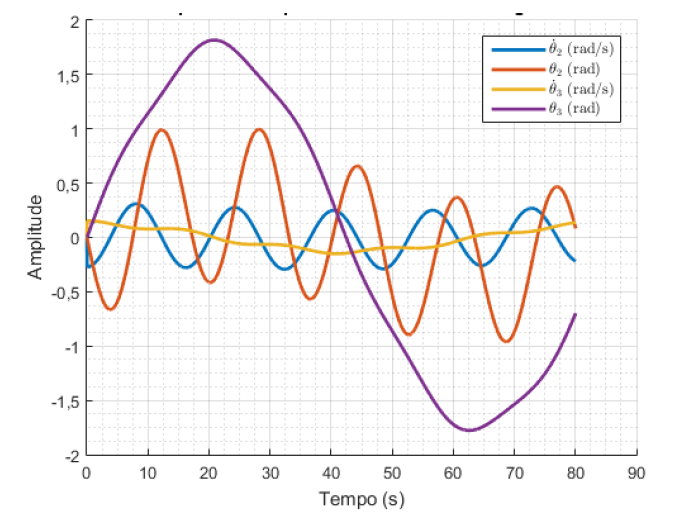 Comportamento oscilatório e amortecido.
50
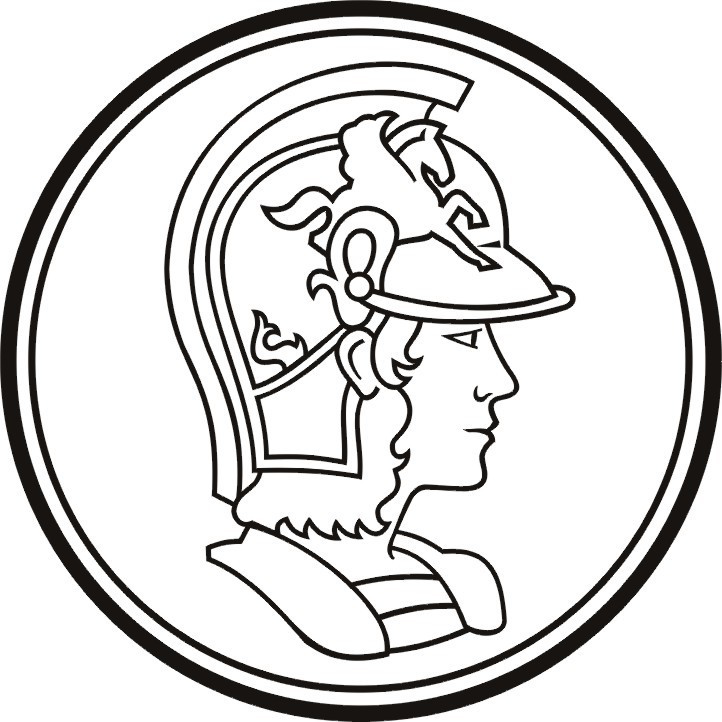 Resposta à entrada em rampa
Respostas
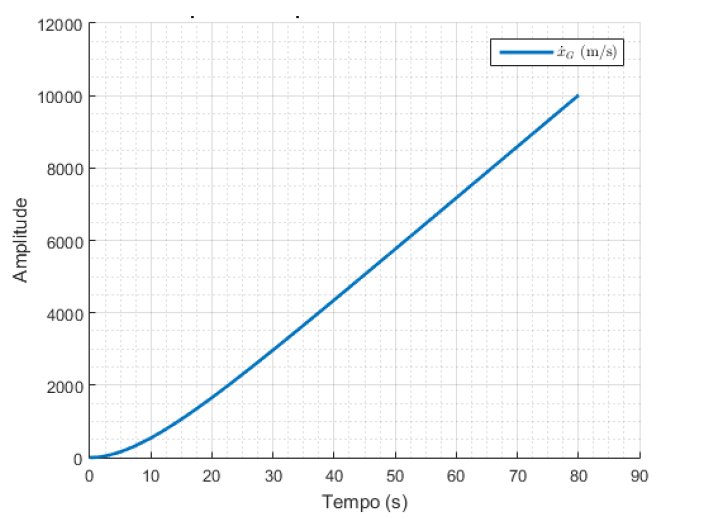 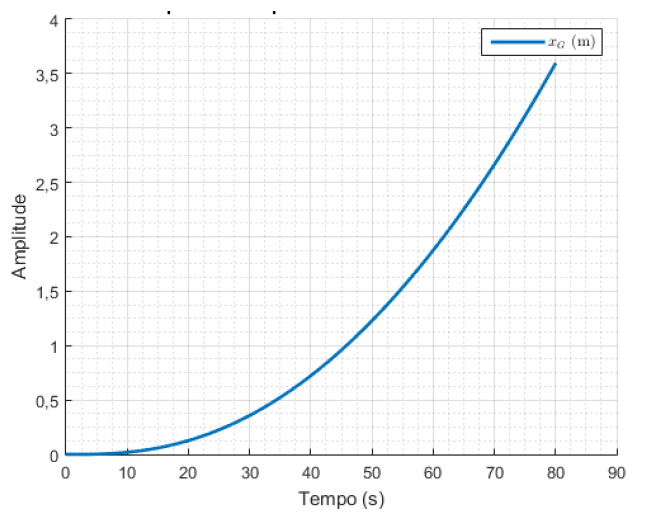 Condições Iniciais
Resposta ao impulso
Resposta à entrada em rampa 
Resposta à entrada em degrau
Resposta à entrada senoidal
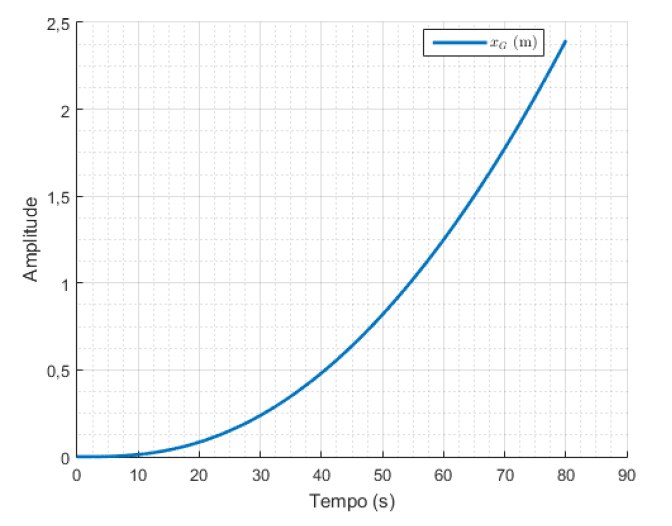 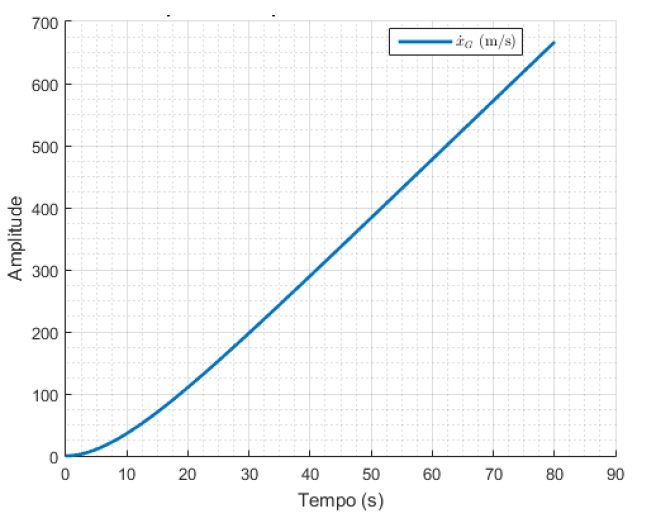 51
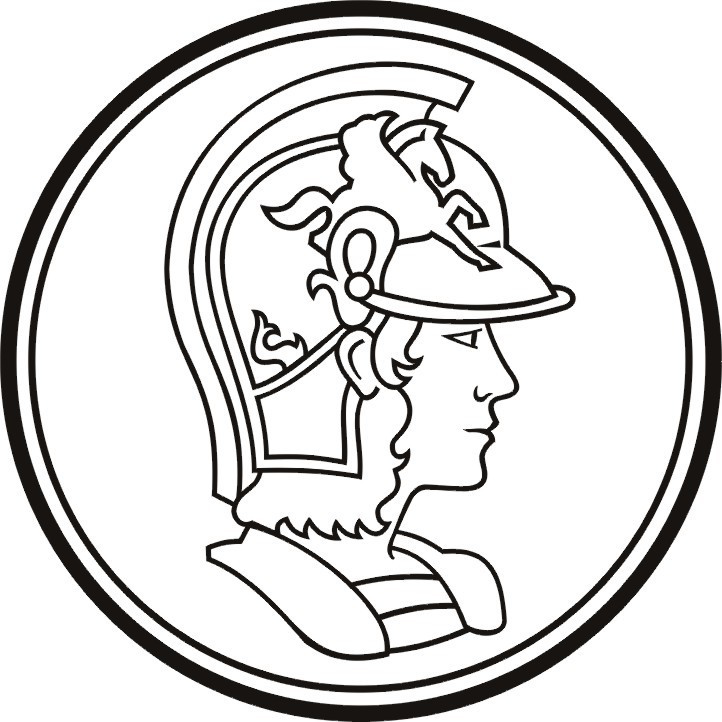 Resposta à entrada em rampa
Respostas
Condições Iniciais
Resposta ao impulso
Resposta à entrada em rampa 
Resposta à entrada em degrau
Resposta à entrada senoidal
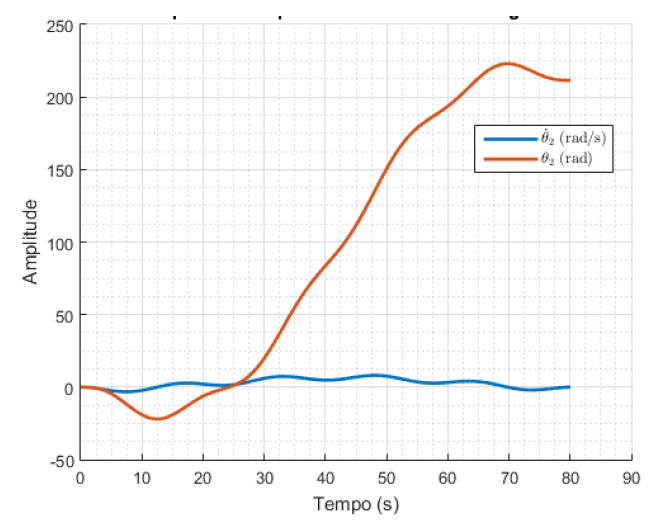 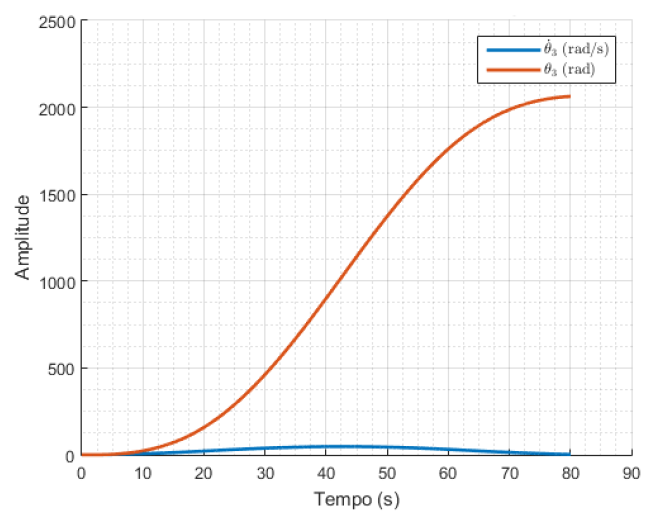 52
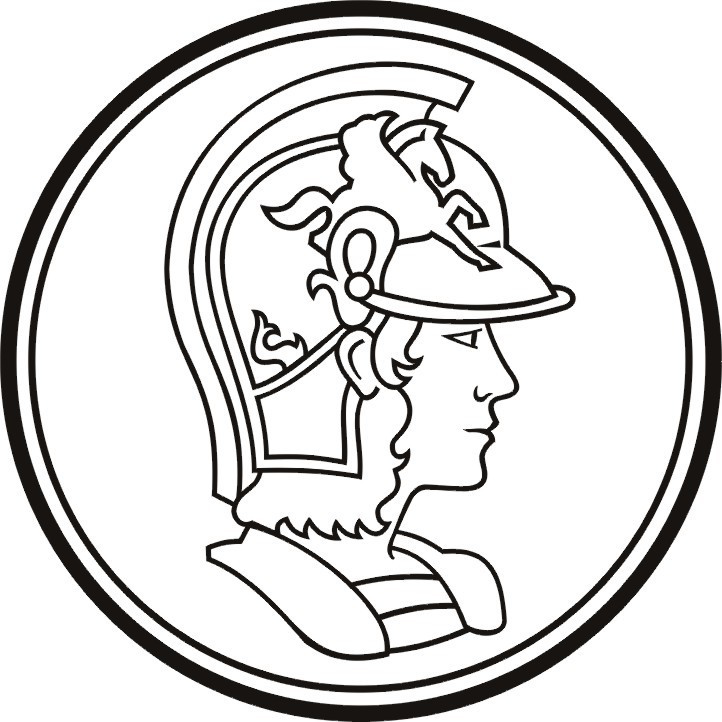 Resposta à entrada em degrau
Respostas
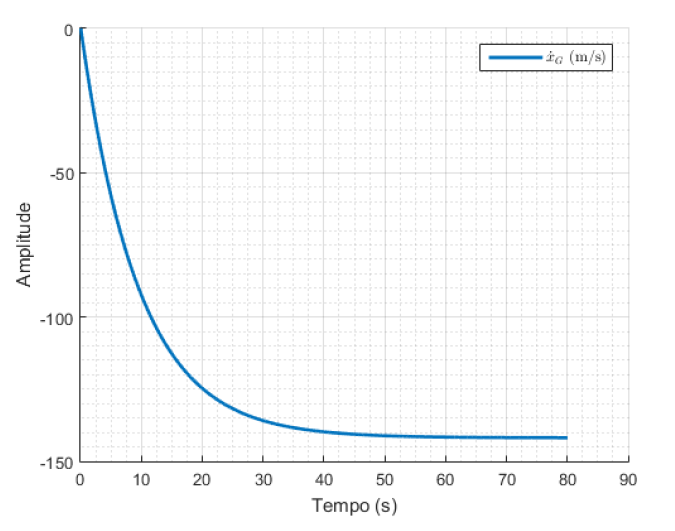 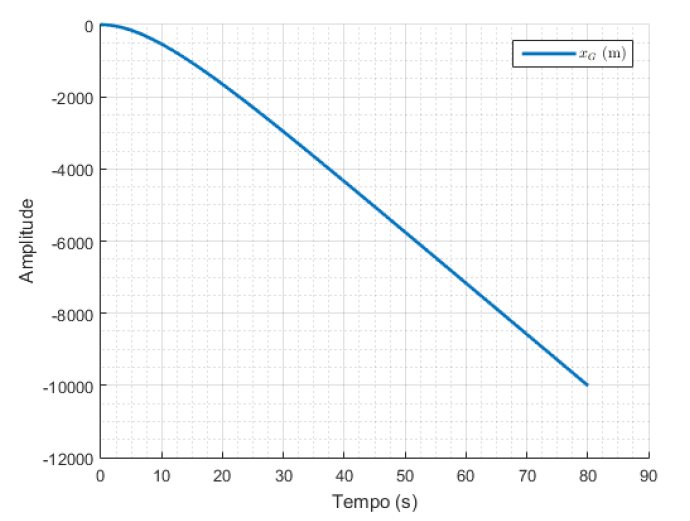 Condições Iniciais
Resposta ao impulso
Resposta à entrada em rampa 
Resposta à entrada em degrau
Resposta à entrada senoidal
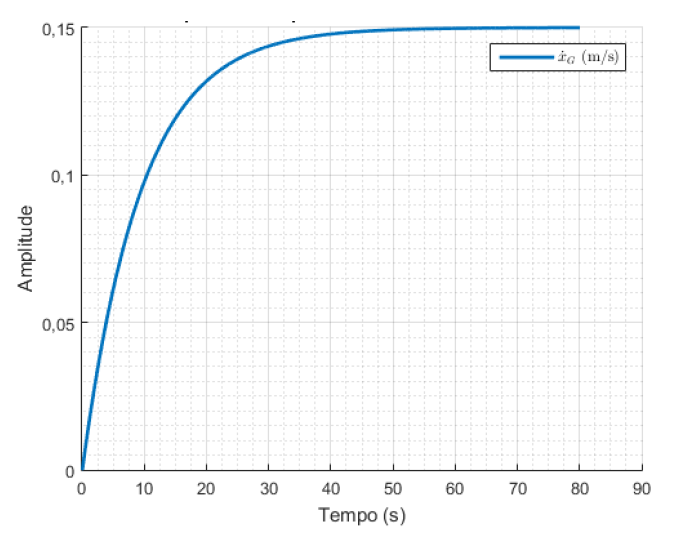 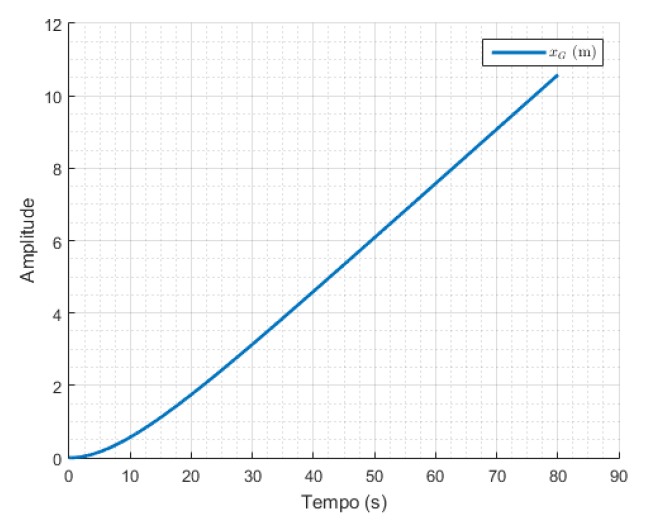 .
Força de propulsão = -1
Torque = +1
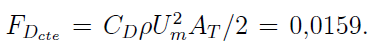 53
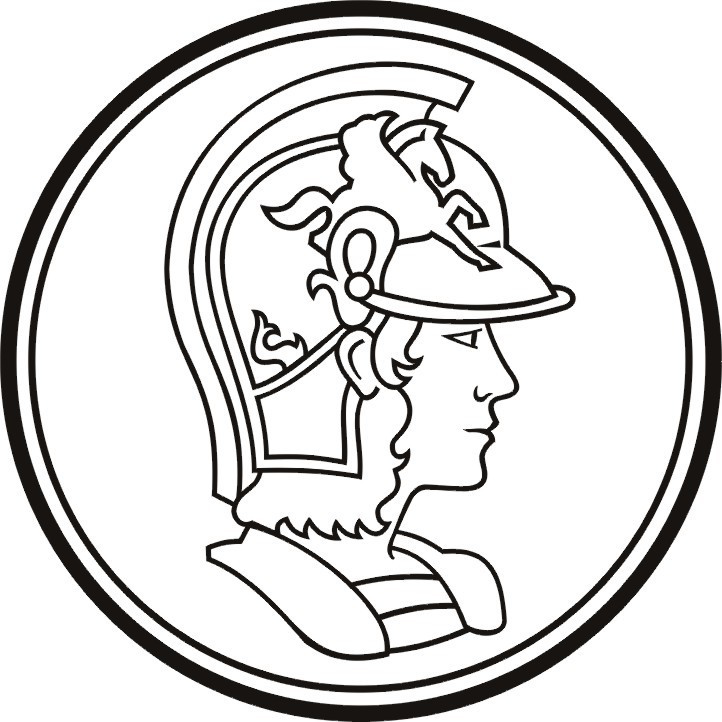 Resposta à entrada em degrau
Respostas
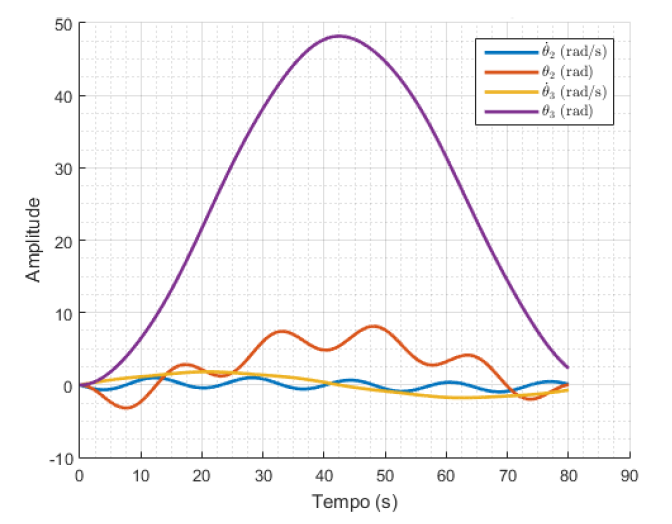 Condições Iniciais
Resposta ao impulso
Resposta à entrada em rampa 
Resposta à entrada em degrau
Resposta à entrada senoidal
Neste caso, a entrada em torque constante no mesmo sentido não faz ainda sentido físico, sendo esperada uma aplicação de torque oscilatória para permitir a auto-propulsão
54
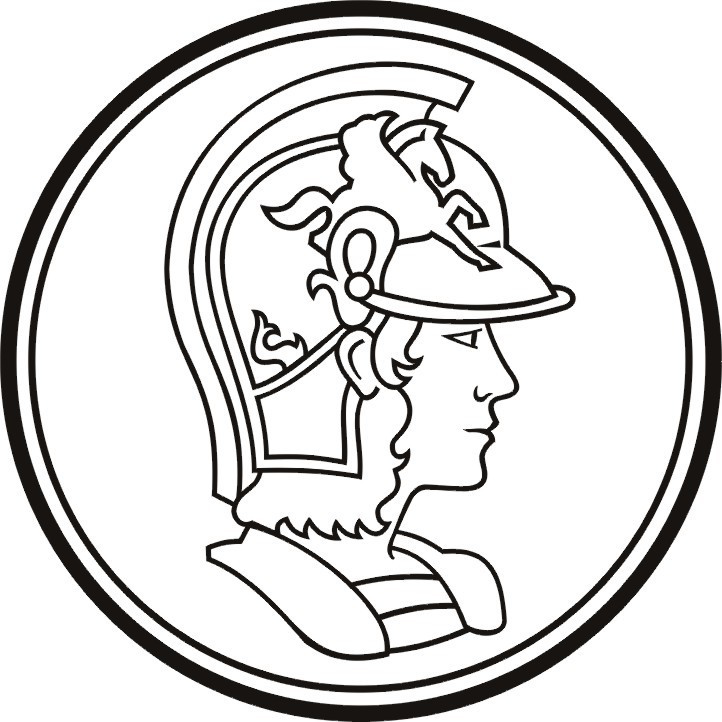 Resposta à entrada senoidal
Respostas
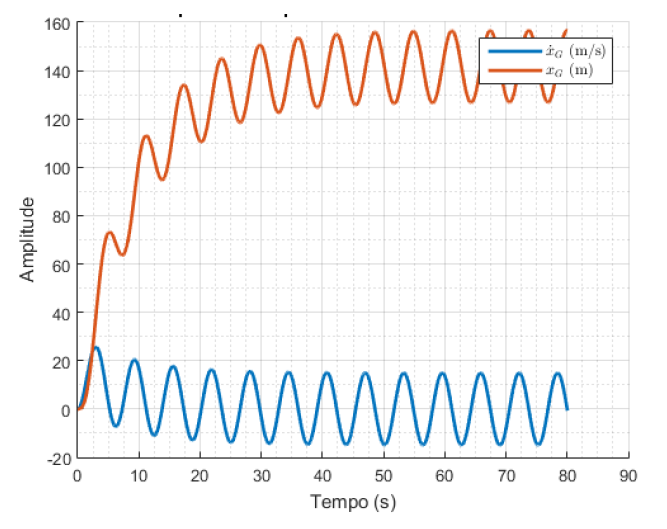 Condições Iniciais
Resposta ao impulso
Resposta à entrada em rampa 
Resposta à entrada em degrau
Resposta à entrada senoidal
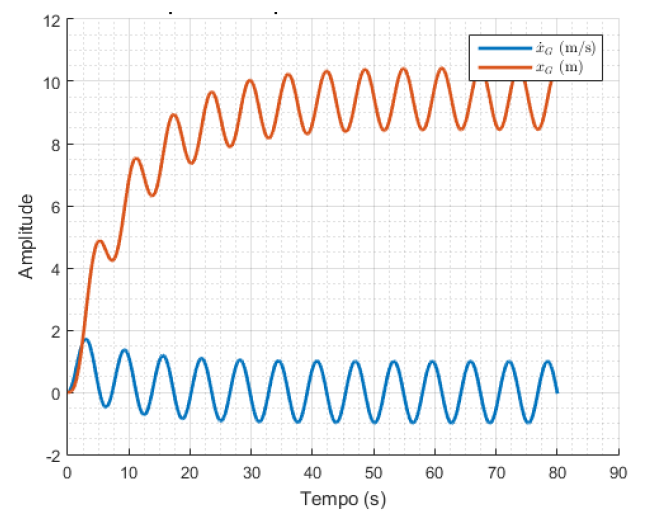 .
.
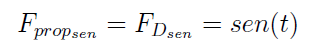 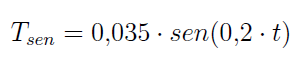 55
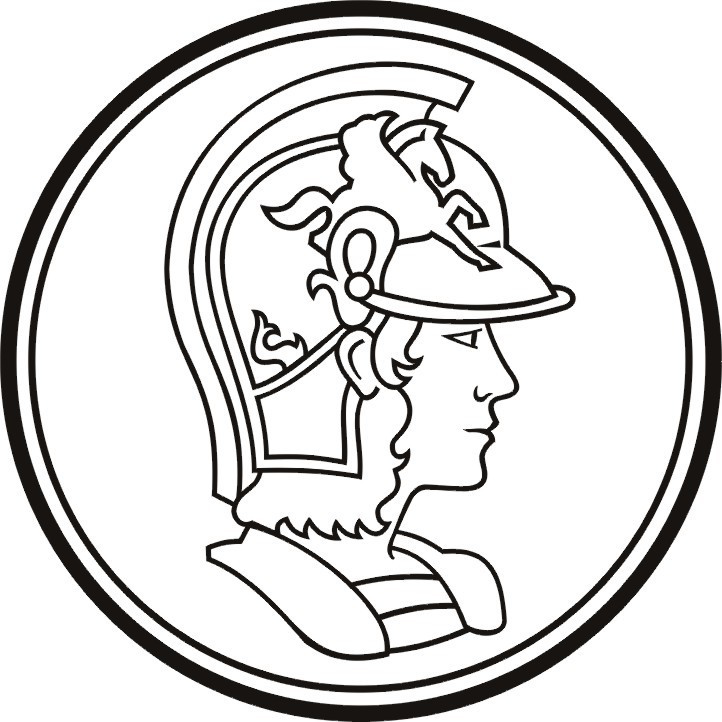 Resposta à entrada senoidal
Respostas
Condições Iniciais
Resposta ao impulso
Resposta à entrada em rampa 
Resposta à entrada em degrau
Resposta à entrada senoidal
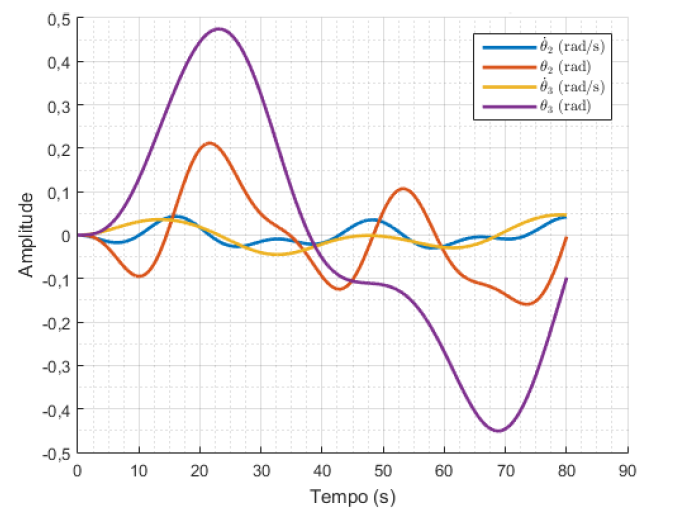 .
.
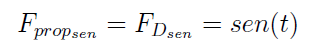 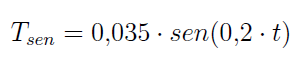 56
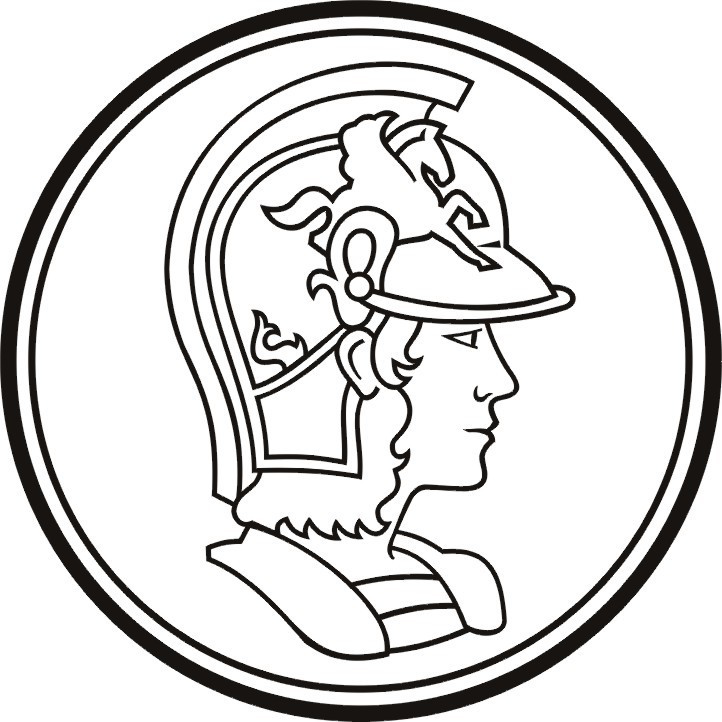 Matriz de Transição
Condições iniciais diferentes de zero
Definição das Matrizes
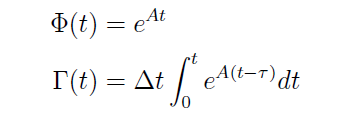 Aproximação com expressões em série
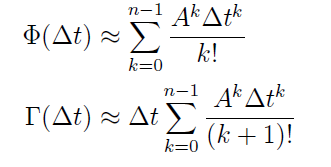 57
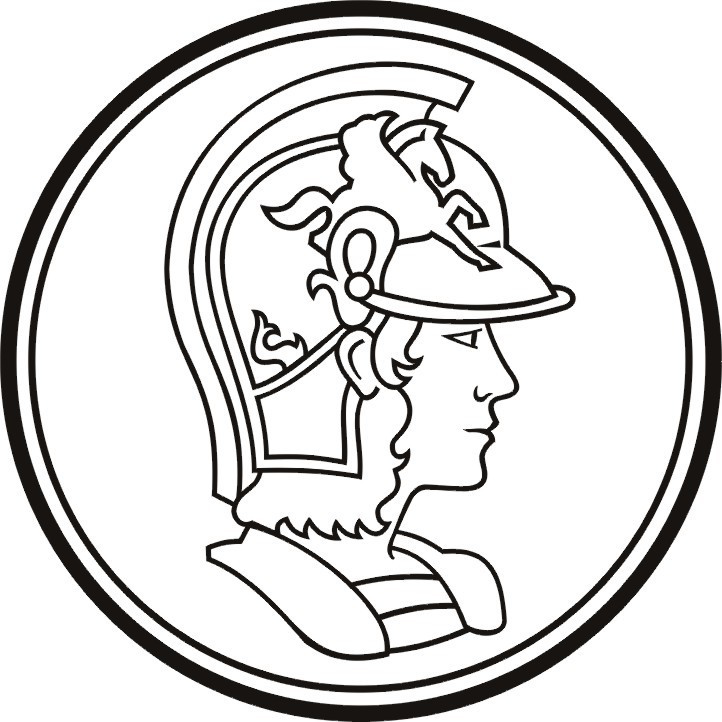 Matriz de Transição
Condições iniciais diferentes de zero
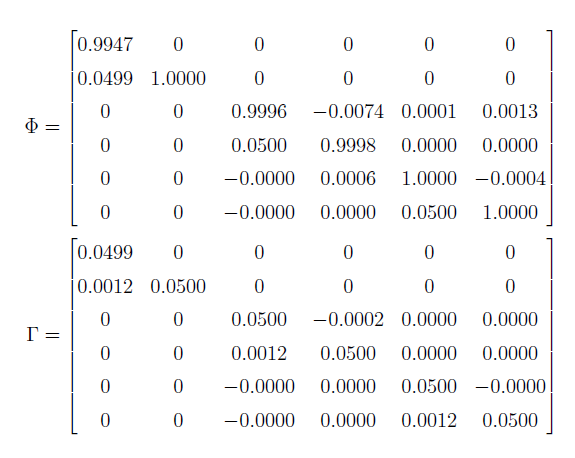 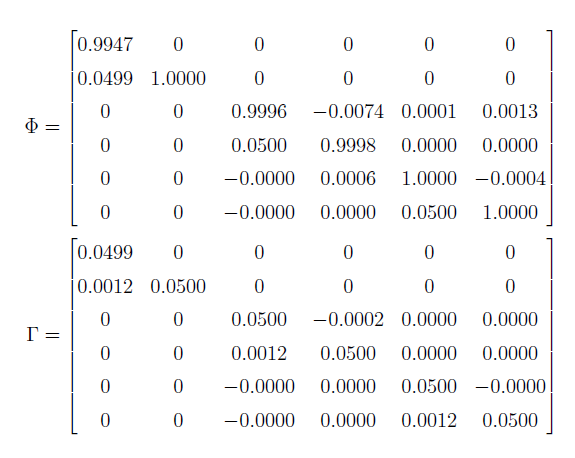 58
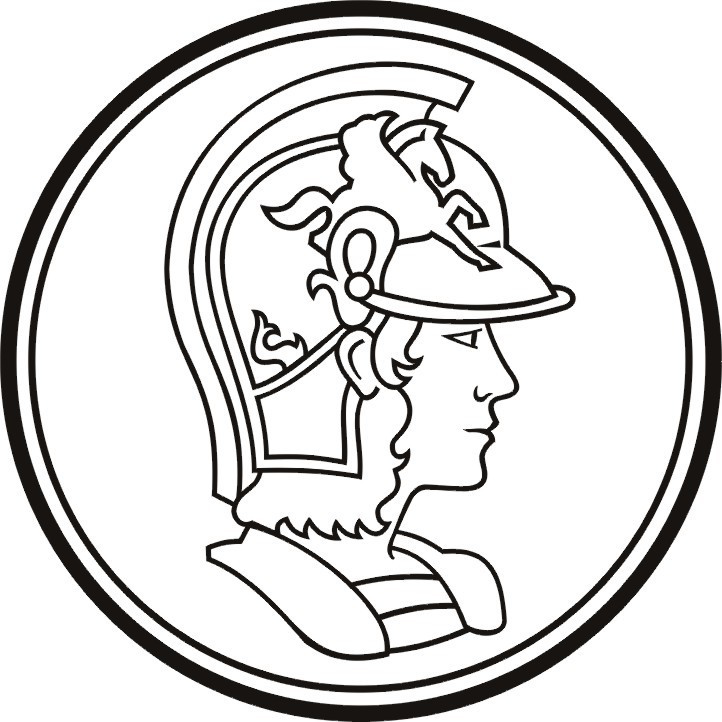 Condições iniciais diferentes de zero
Respostas transversais:
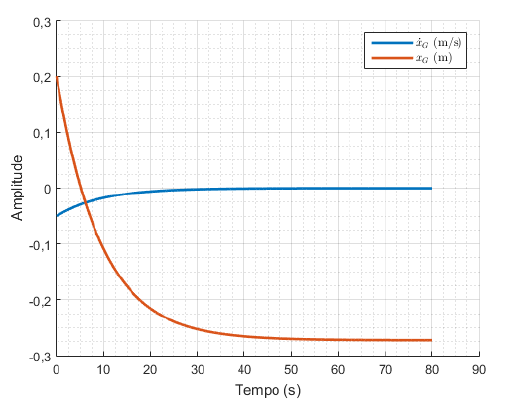 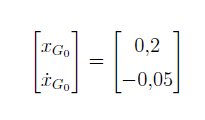 .
59
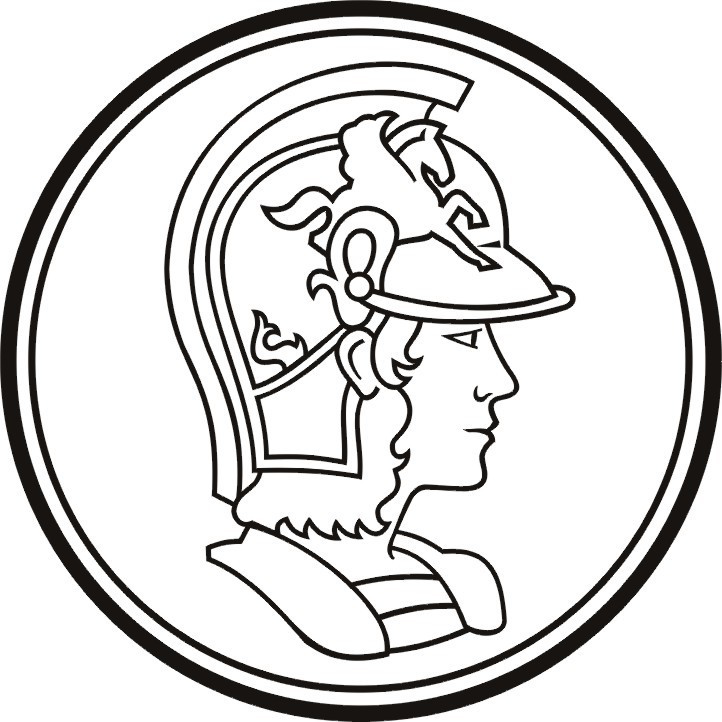 Condições iniciais diferentes de zero
Visualização das respostas transversais:
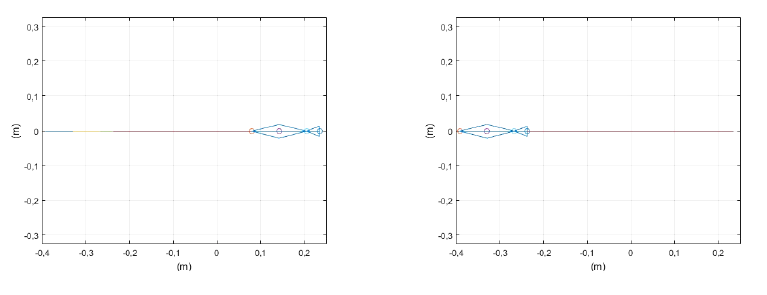 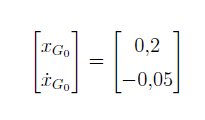 .
60
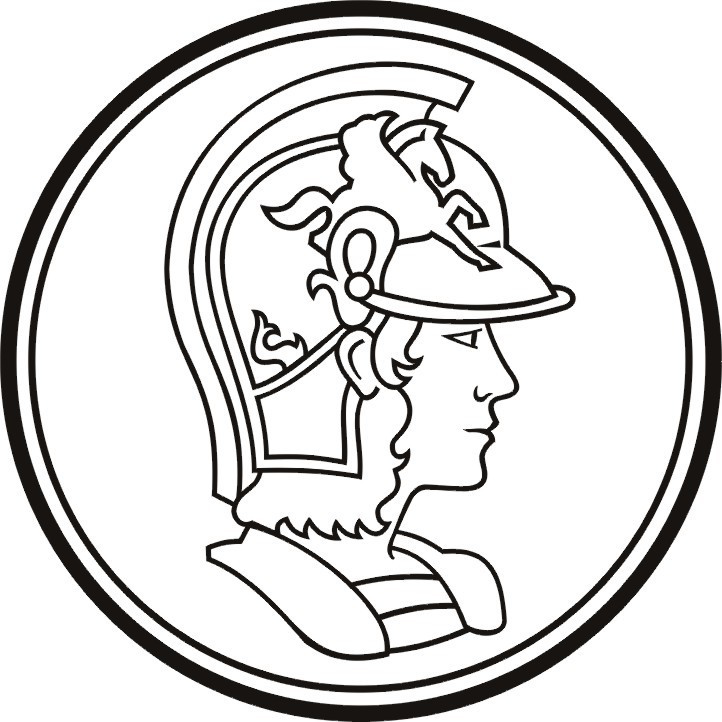 Condições iniciais diferentes de zero
Visualização das respostas transversais:
Vídeo
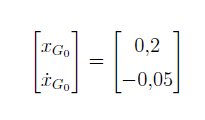 .
61
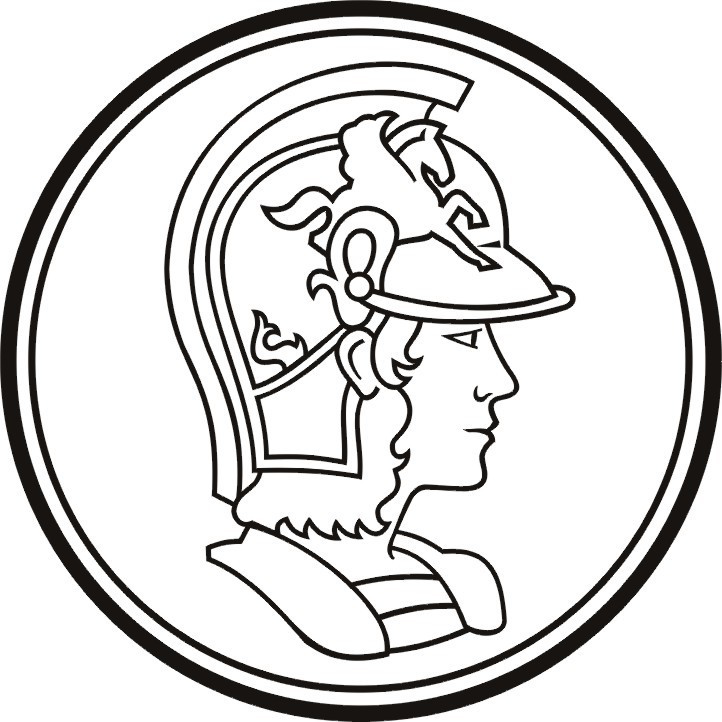 Condições iniciais diferentes de zero
Respostas angulares:
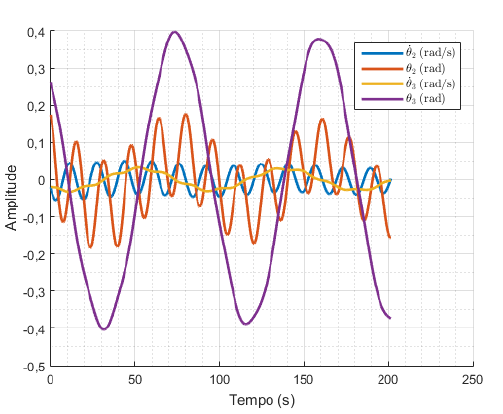 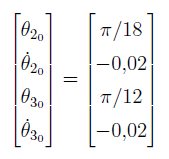 .
62
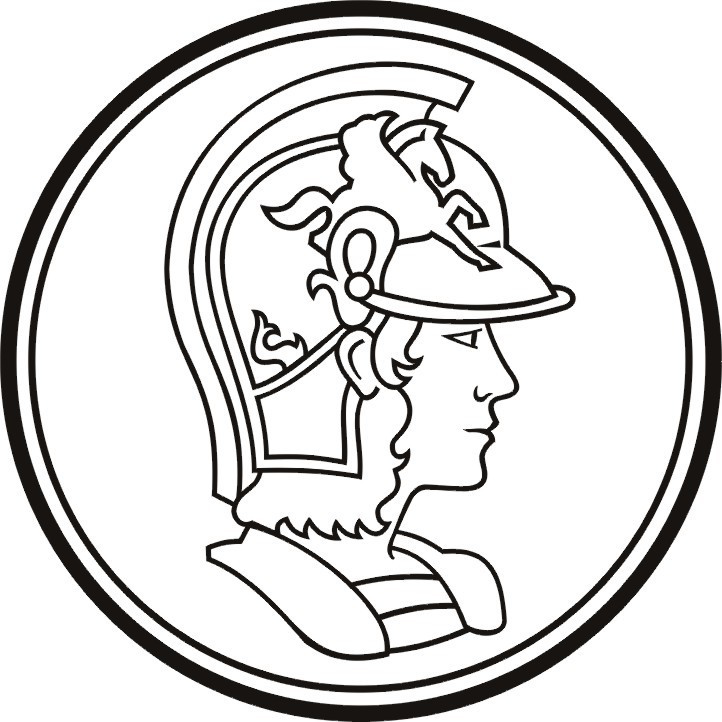 Condições iniciais diferentes de zero
Simulação com tempo elevado:
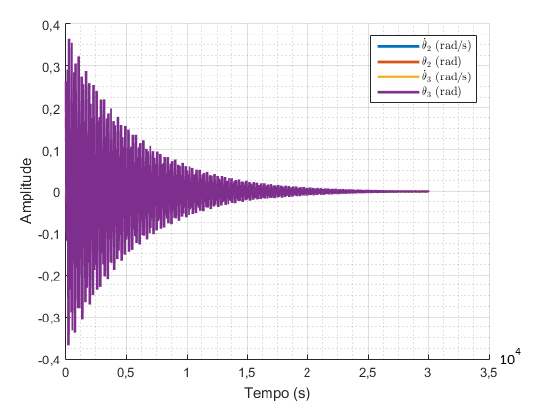 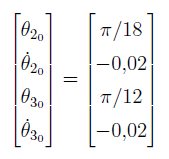 .
63
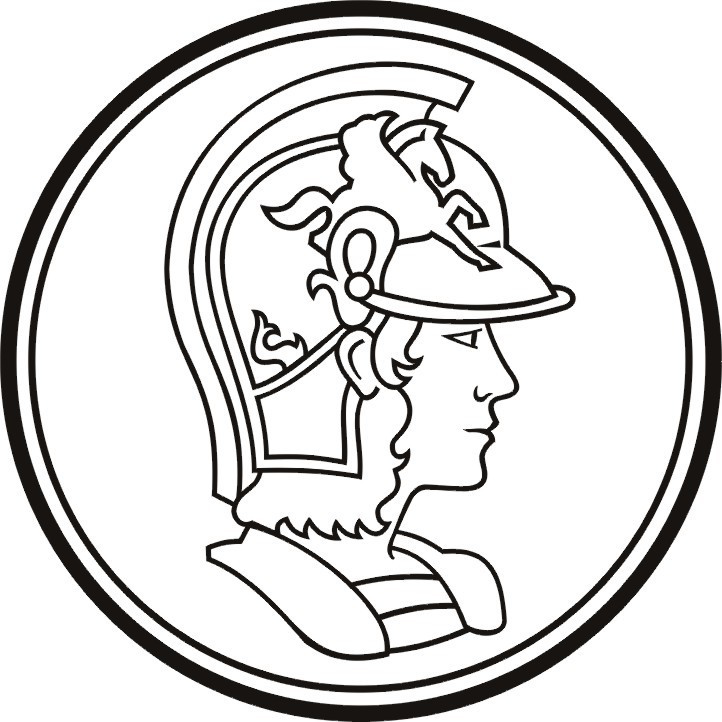 Condições iniciais diferentes de zero
Visualização da resposta angular:
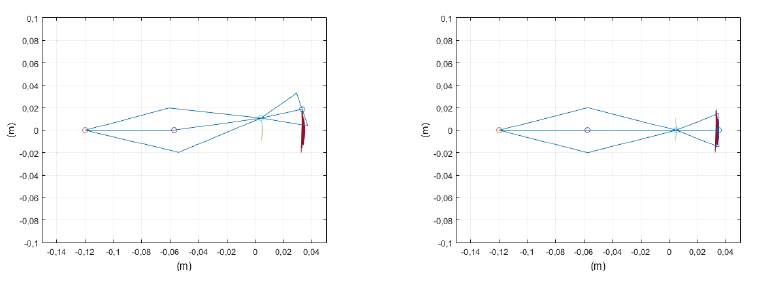 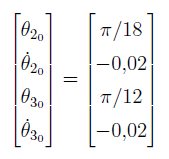 .
64
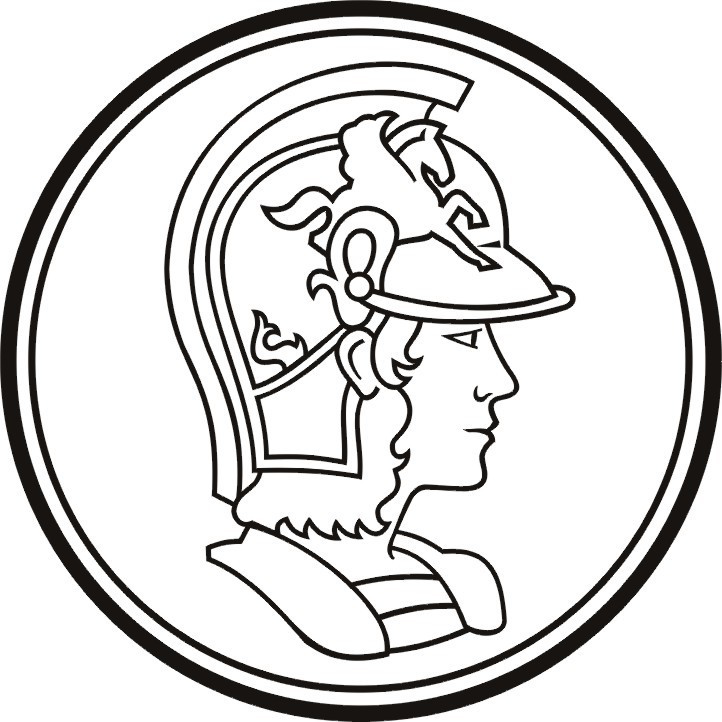 Condições iniciais diferentes de zero
Visualização da resposta angular:
Vídeo
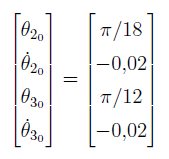 .
65
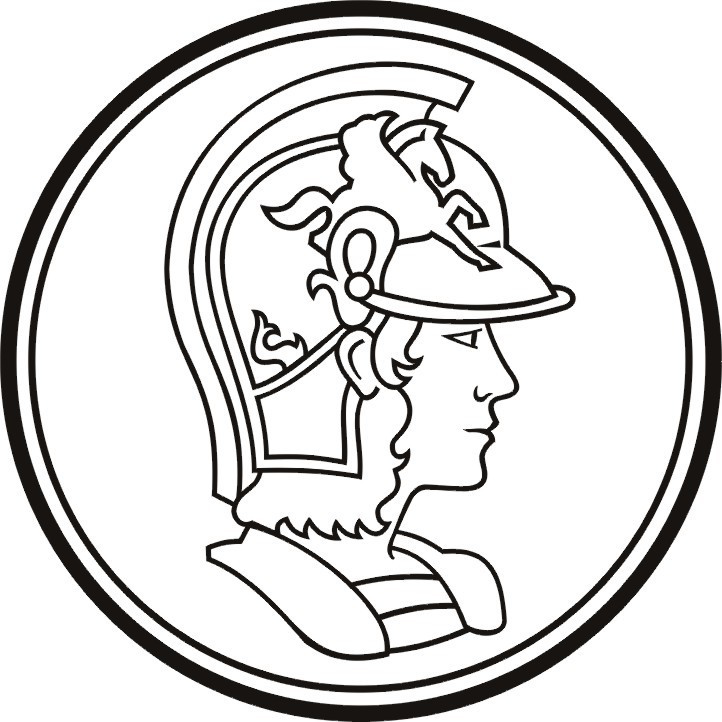 Forças externas nulas
Resposta de
translação:
Comportamento sistema não-linear
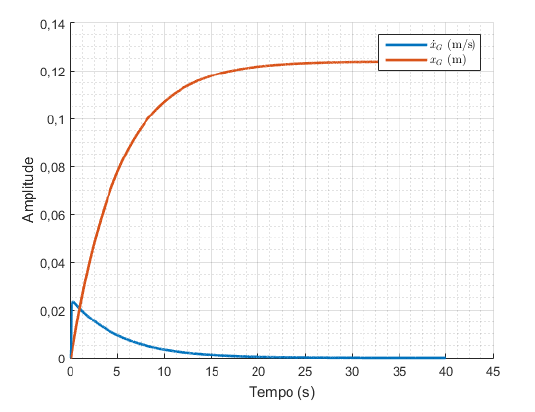 Forças externas nulas
Forças externas não-nulas
Respostas angulares:
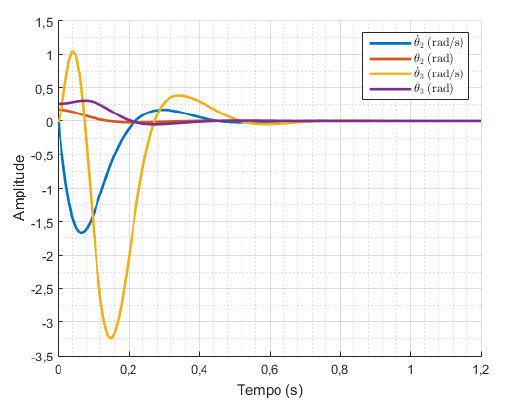 66
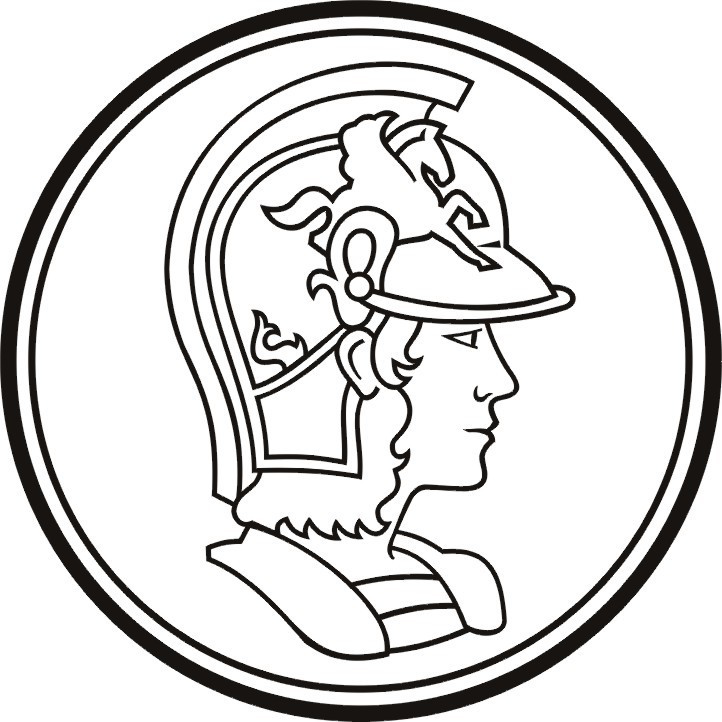 Forças externas não-nulas
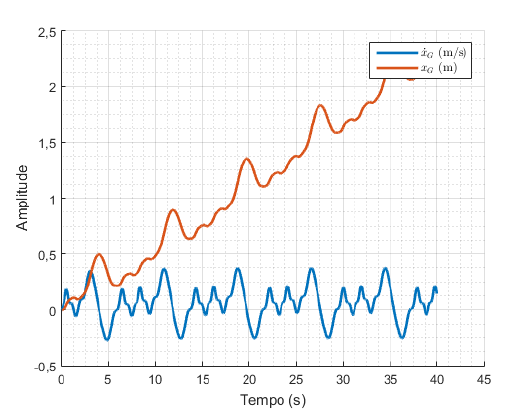 Resposta de
translação:
Comportamento sistema não-linear
Forças externas nulas
Forças externas não-nulas
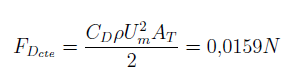 .
.
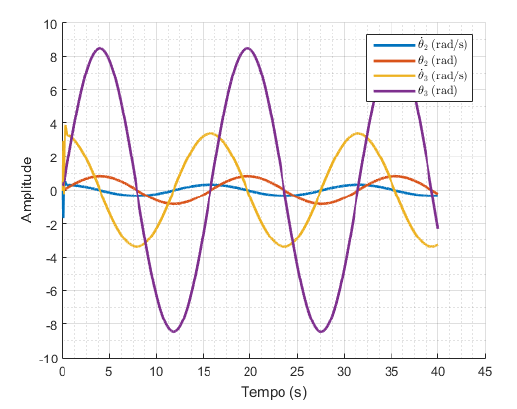 Respostas angulares:
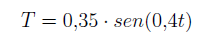 67
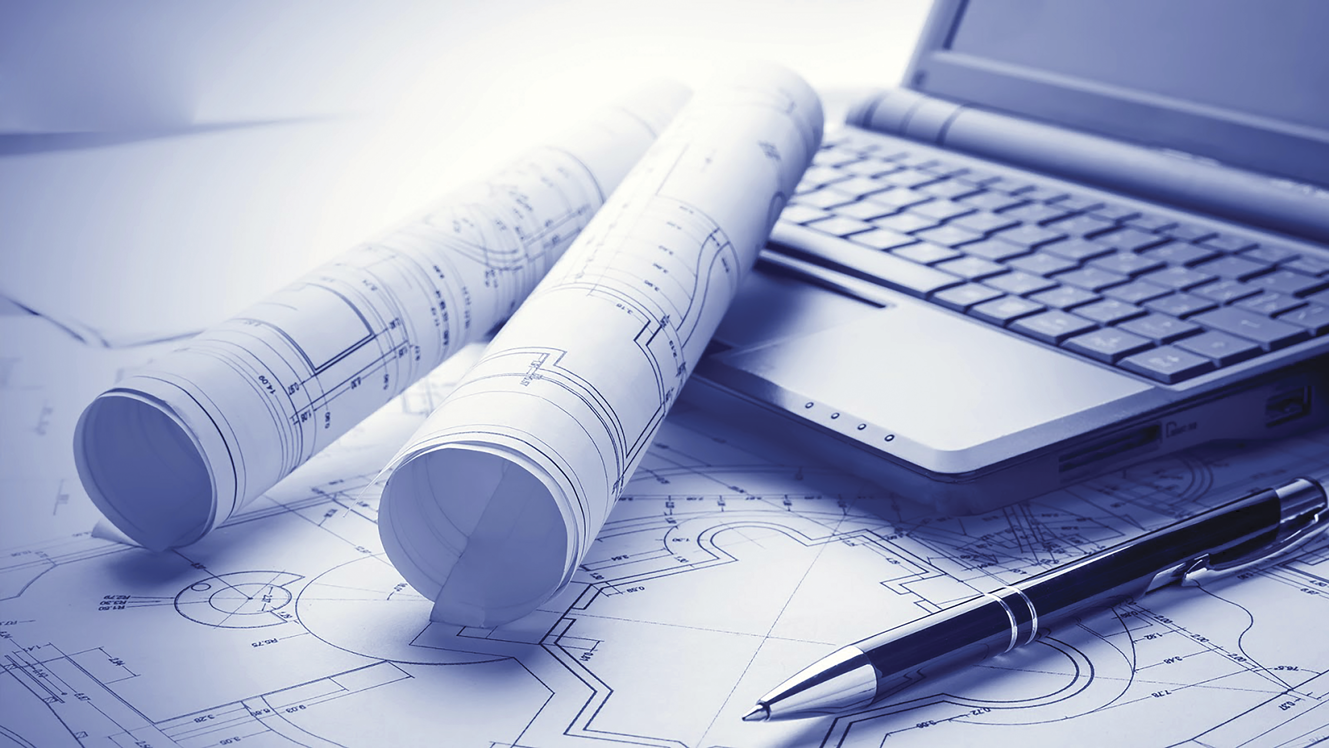 Verificação da Hipótese Inicial
68
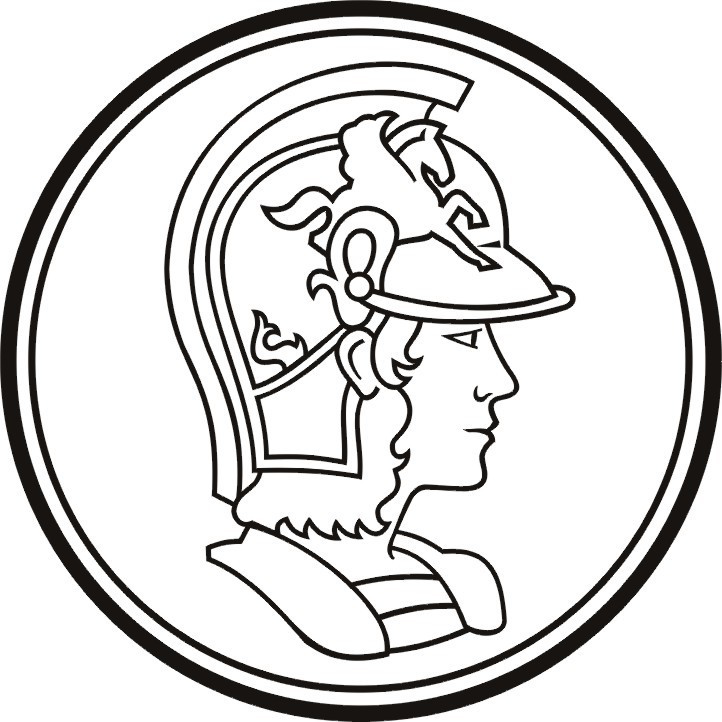 Verificação da Hipótese inicial
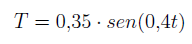 69
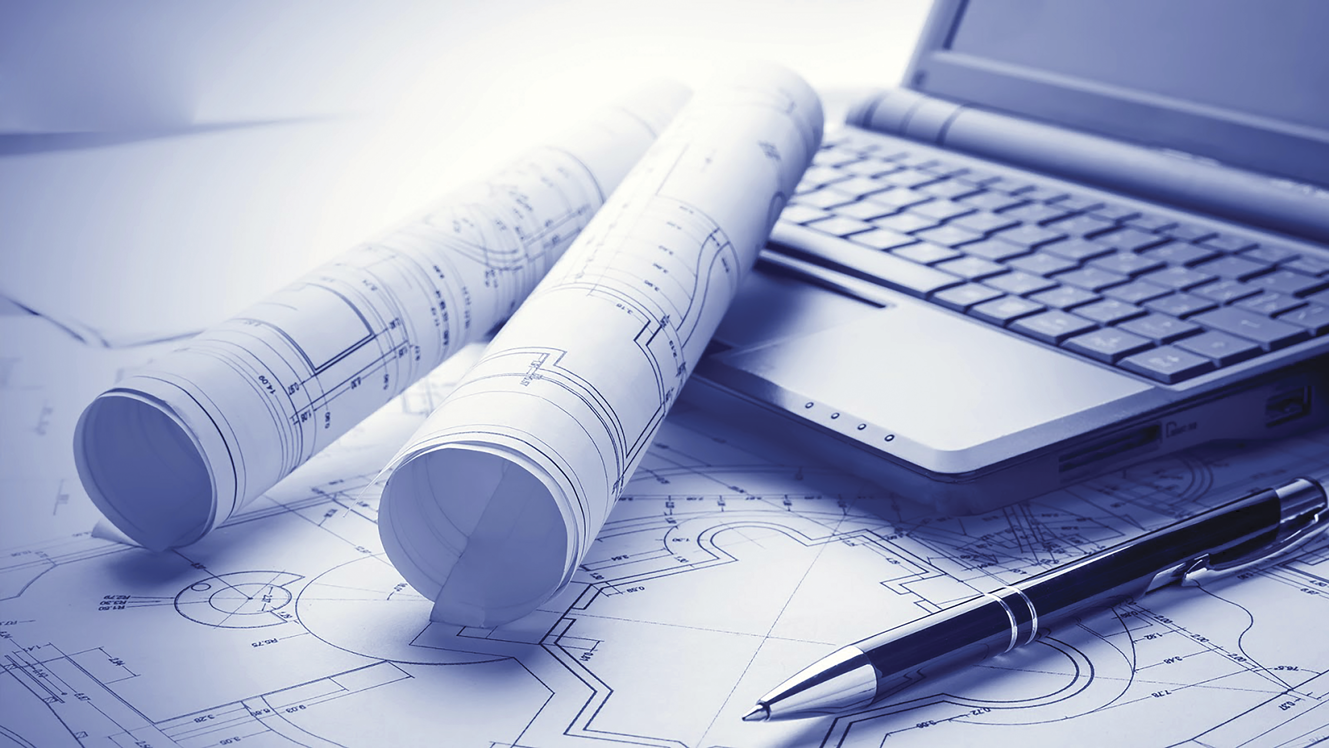 Conclusão
70
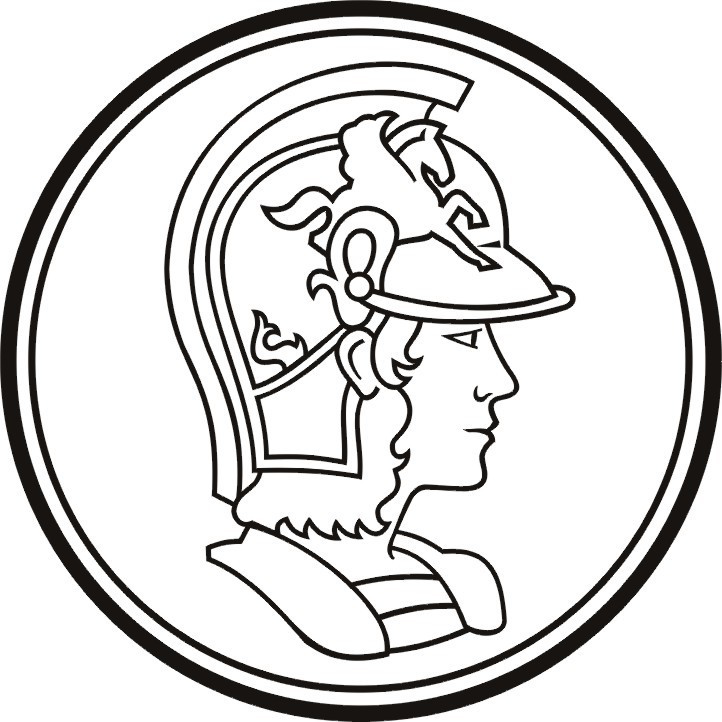 Conclusão
Foi inicialmente determinado o modelo físico adotado para o sistema e realizada a sua modelagem matemática. Com uso de conceitos de mecânica clássica e hidrodinâmica, foi possível desenvolver uma complexa equação de movimento
O modelo obtido inicialmente era altamente não-linear. Foi, pois, empregada a linearização por expansão em Série de Taylor, obtendo pois uma equação linear que descreve o movimento em torno do repouso, considerado o ponto de operação do sistema. Dada a inevitável não-linearidade no termo que multiplicava o torque no movimento transversal, foi necessária a definição de uma força auxiliar que representava a força de propulsão do peixe. Essa adaptação permitiu uma análise mais completa do sistema
Foi então definido o espaço de estados do sistema, suas funções de transferência e seus polos e zeros. Com isso, permitiu-se verificar que o sistema é marginalmente estável
A resposta no domínio da frequência deixou bem evidente as características acarretadas pelos polos dominantes e os picos de ressonância nas frequências naturais. Assim, foi possível inferir faixas frequências de interesse para o desenvolvimento do projeto, lembrando que não se procuravam respostas que fossem atenuadas pelo sistema
Na posterior análise no domínio do tempo, foi então verificado o comportamento do sistema para múltiplas entradas. Com destaque para as entradas em degrau e senoidais (de maior interesse para o sistema), foram apresentados resultados condizentes com o esperado.
A análise por matriz de transição foi de grande valia para reafirmação da estabilidade marginal do sistema e para verificar o amortecimento natural do sistema. Observou-se que, sem a aplicação de esforços externos, o tempo para o sistema amortecer é extremamente alto, o que reflete a baixa magnitude dos coeficientes de amortecimento
Por fim, foi realizada a simulação do sistema com as equações não lineares, de tal forma que foi possível validar a linearização realizada e observar a correlação entre as variáveis angulares e de translação
71
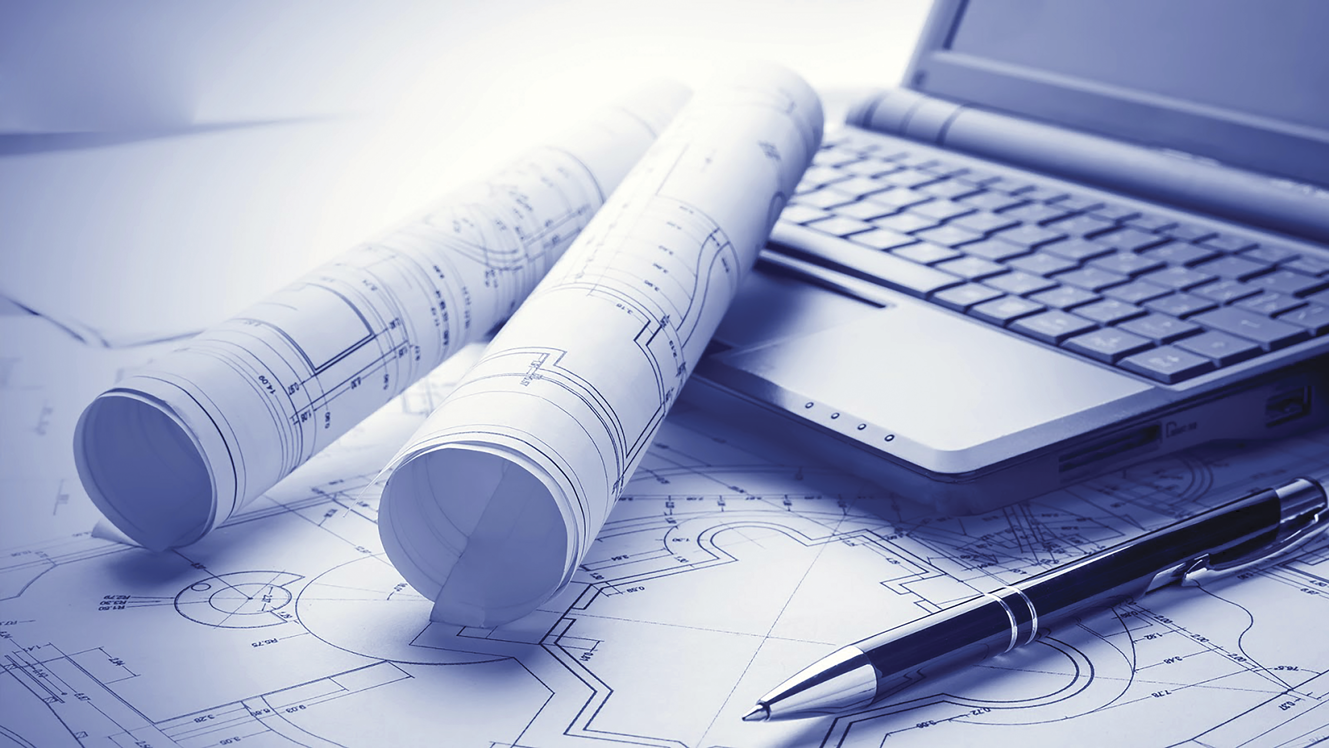 Obrigado!
72